CI User Support
Elyn Fritz-Waters, HPC Research Facilitator III, Research Infrastructure Services
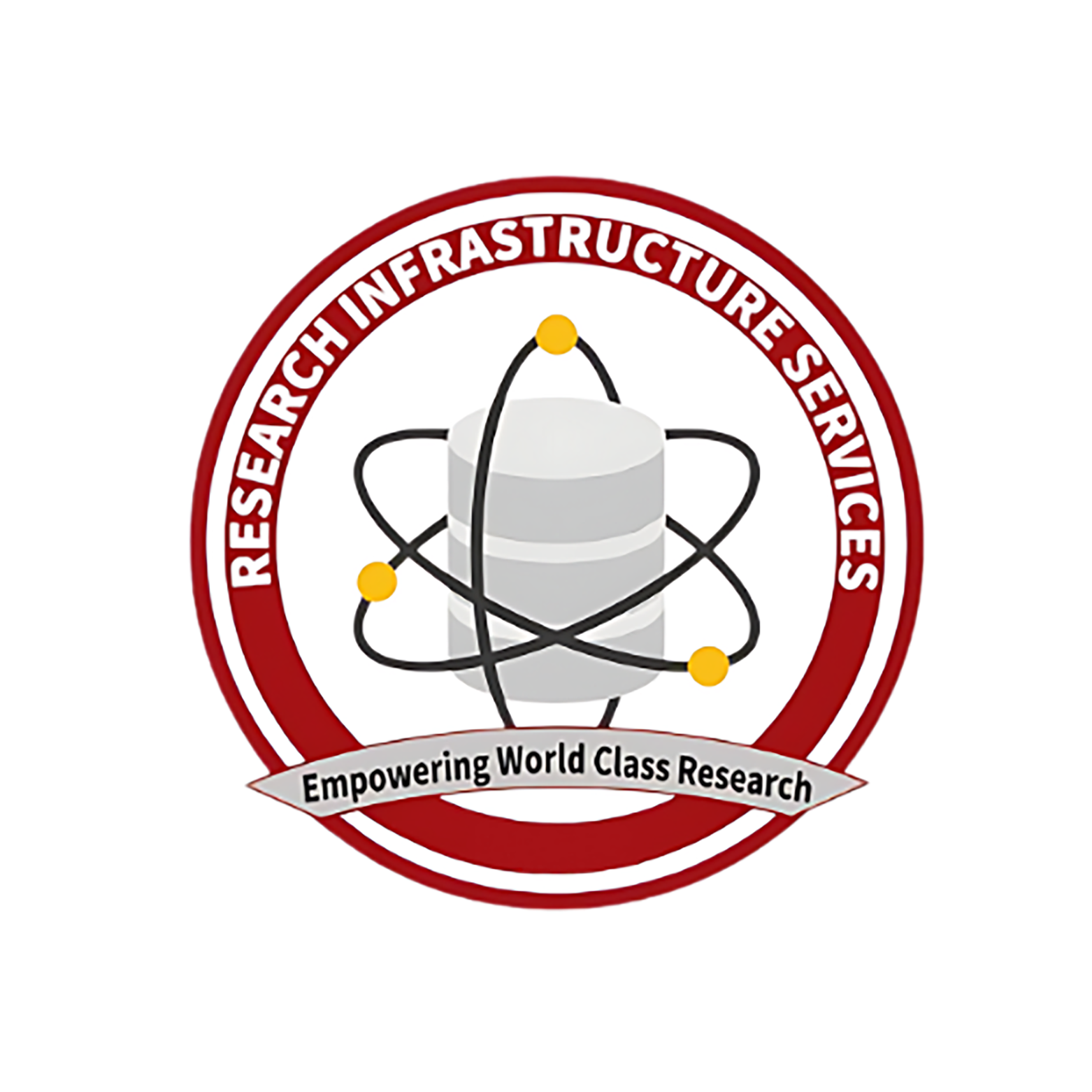 About Myself
BS Animal Science – Iowa State University 2007
MS Animal Breeding & Genetics – Iowa State University 2009
Assistant Scientist II – Iowa State University 2010-2017
Research Scientist II – University of Washington 2018
HPC Research Facilitator III – Washington University in St Louis 2020-Present
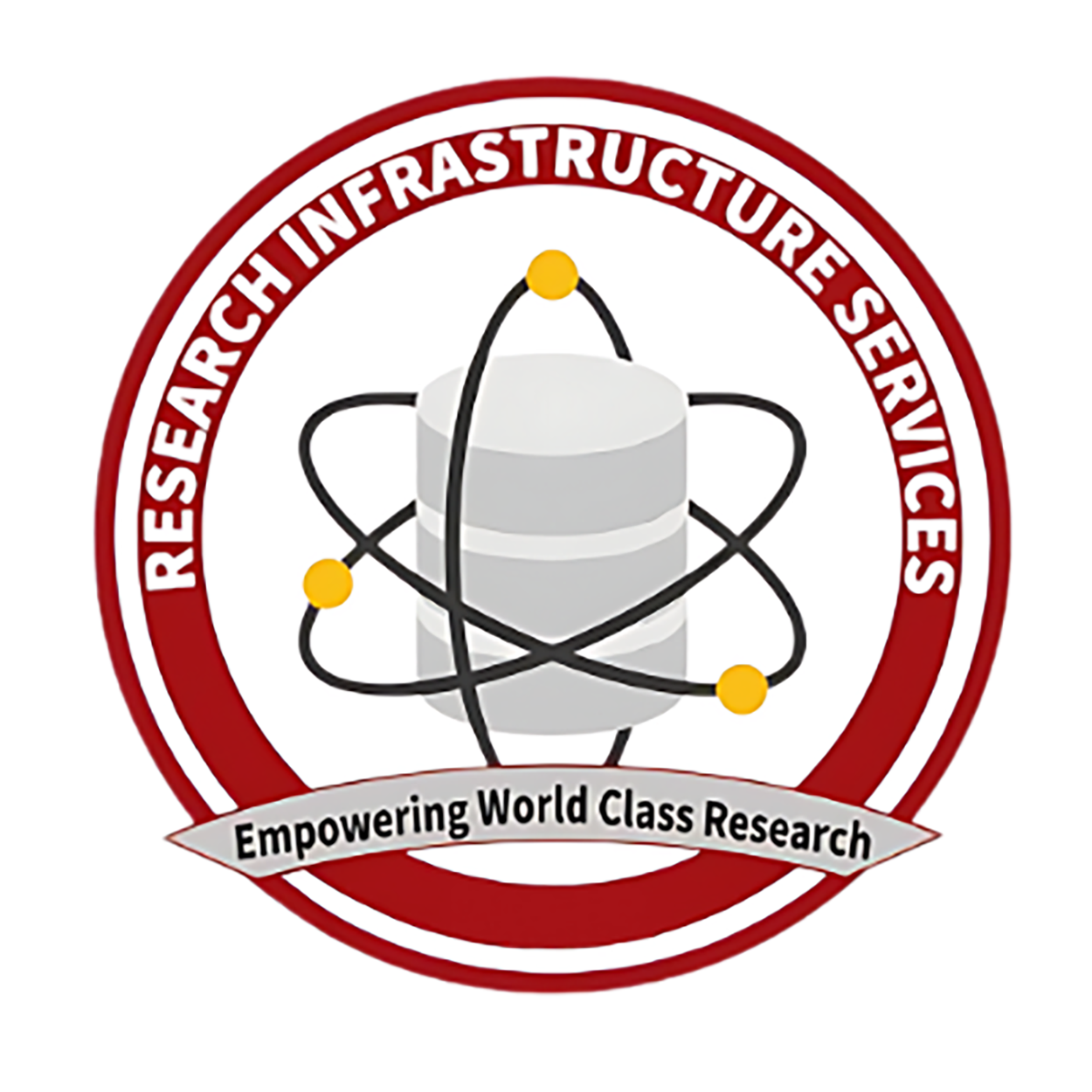 1
6/18/24
The Importance of CI User Support
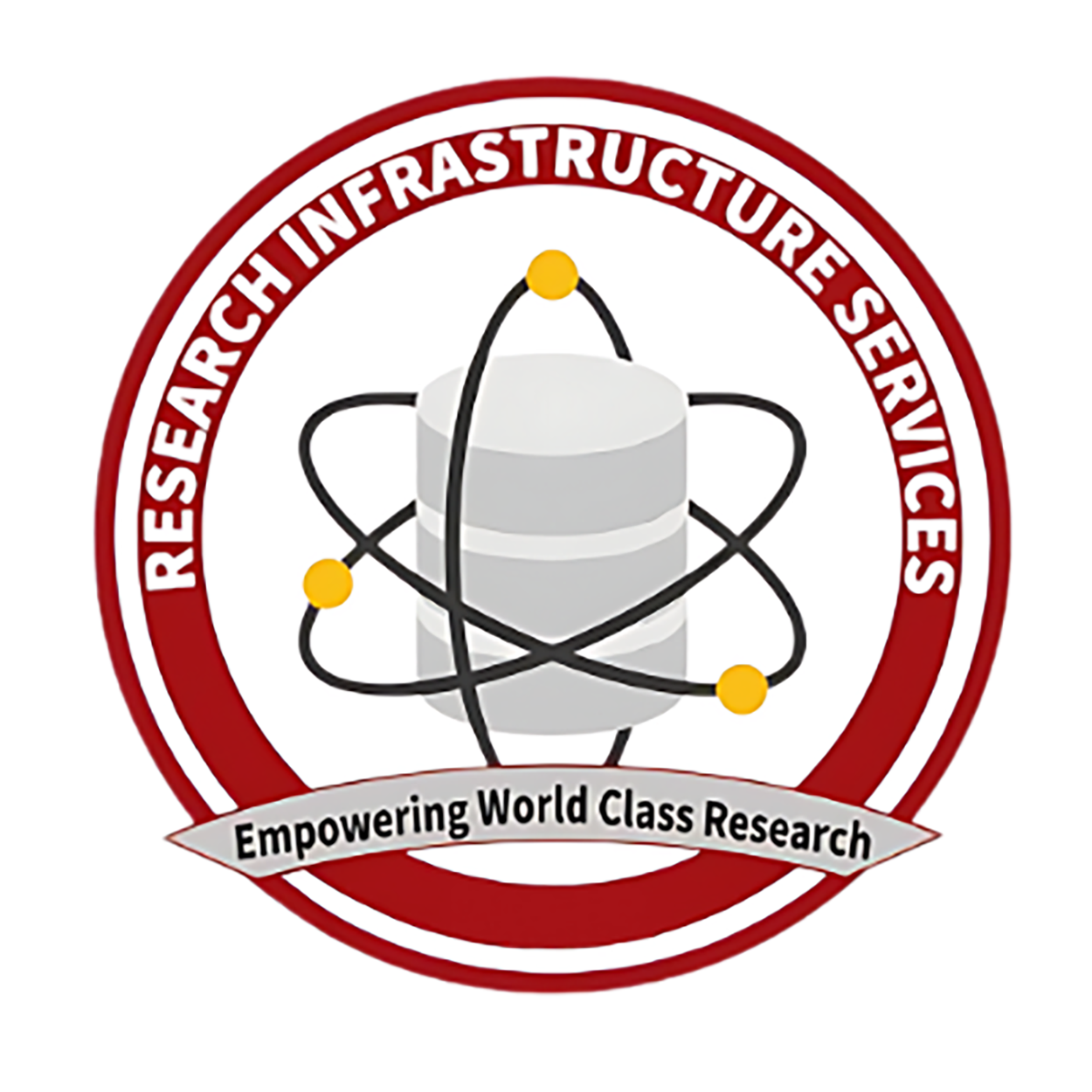 2
6/18/24
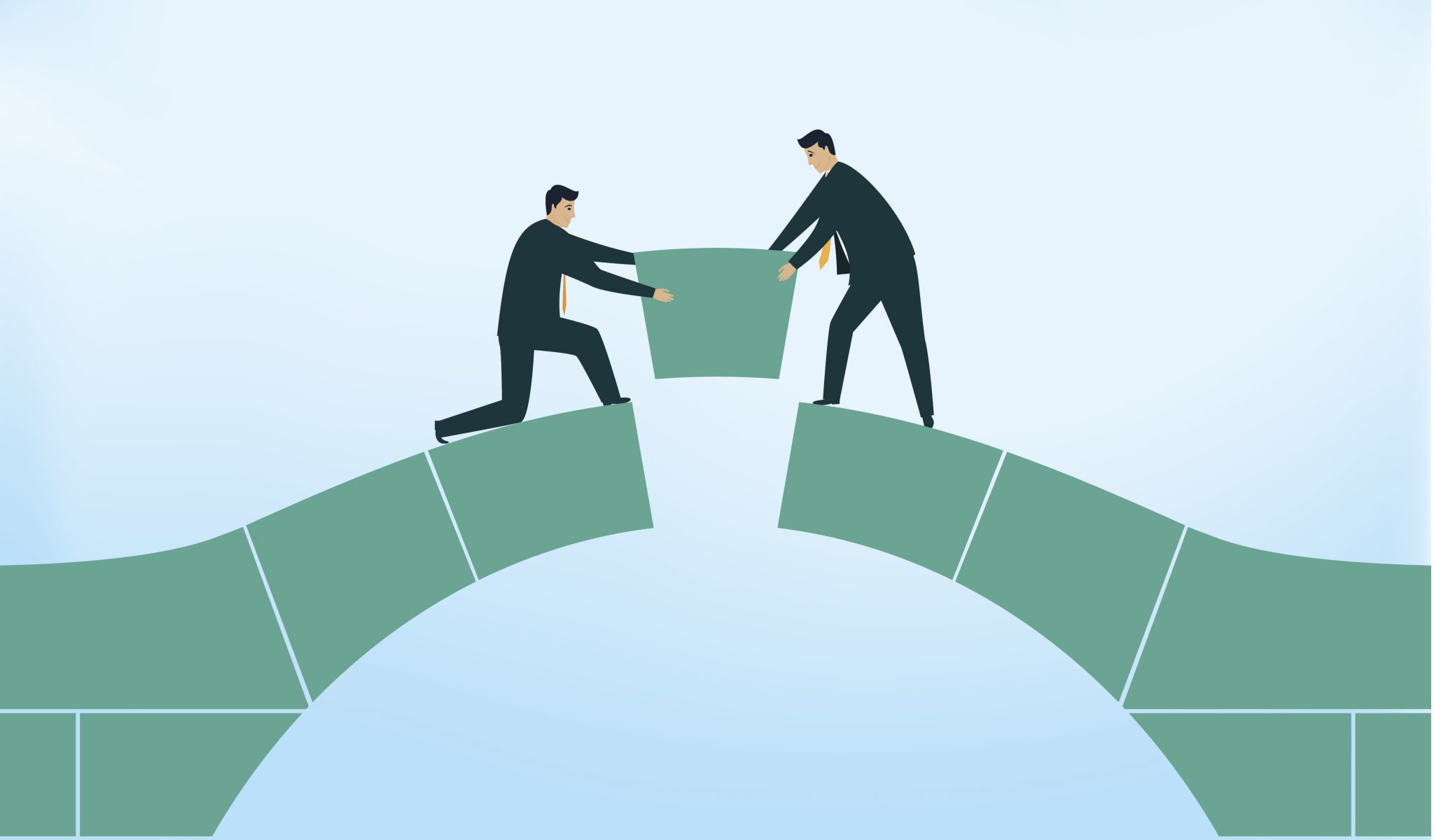 The Role of CI User Support
Education
Consultation
Problem Solving
Outreach

CI User Support is the most visible aspect of a CI team and is often the “Front Door”
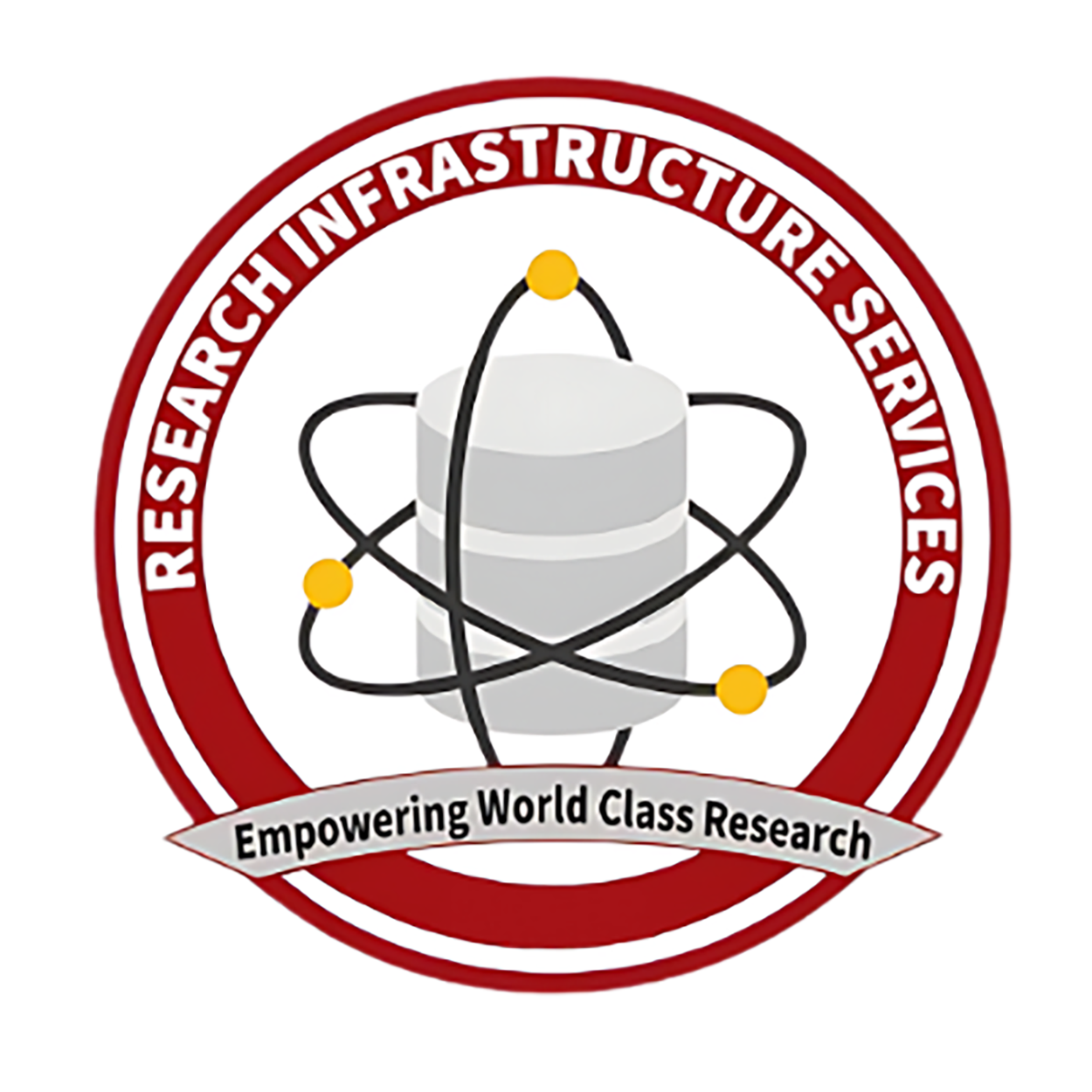 3
6/18/24
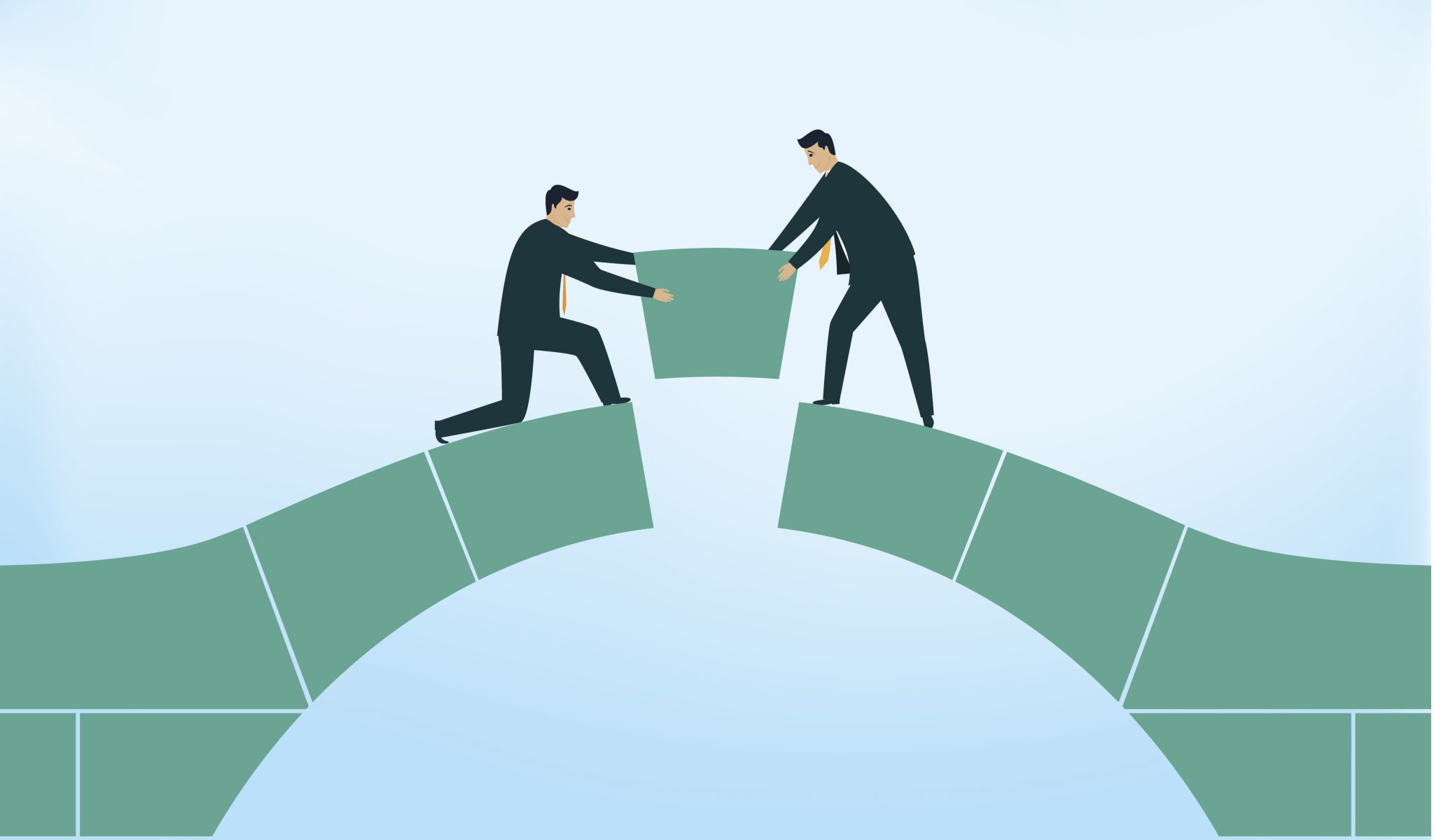 The Importance of User Support
Improvements in User Support (documentation, trainings, automation, request handling) result in an increase in allocation requests.

This comes from a study done by researchers at the University of Colorado Boulder in 2019. (Knuth et al., 2019)
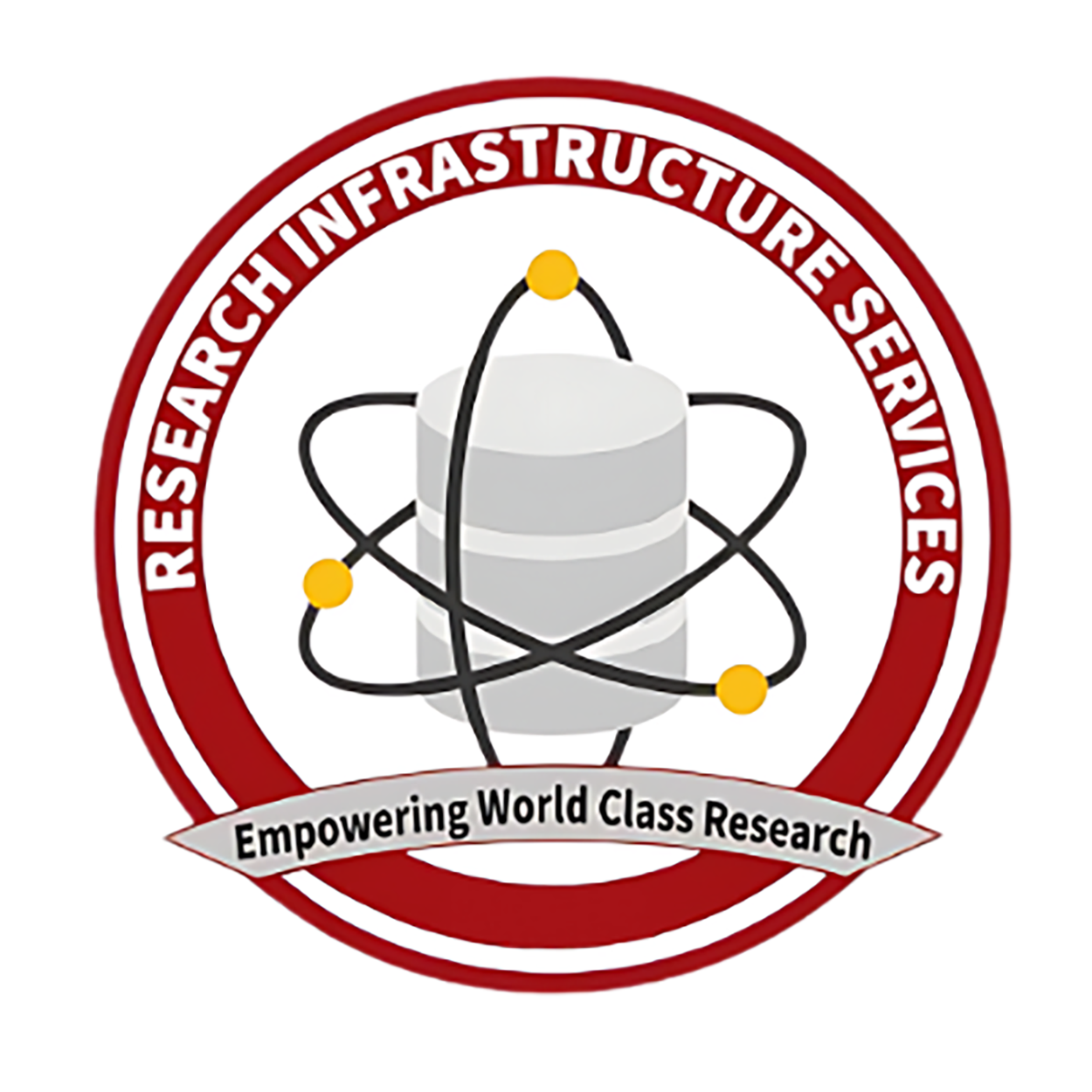 4
6/18/24
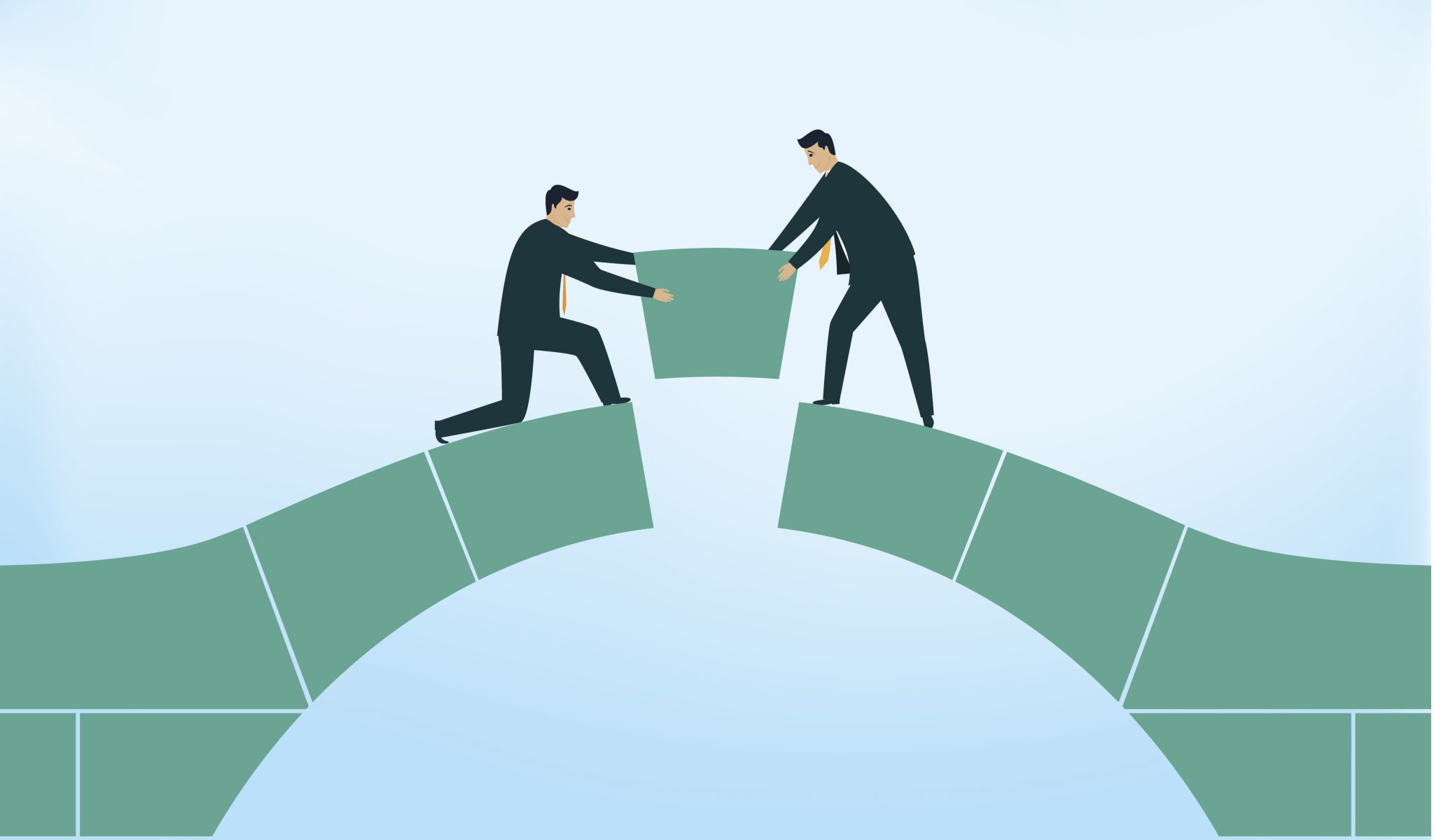 The Roles of User Support
User Support in many cases has an adaptive role as they have a wide range of responsibilities. These can change day to day and even minute to minute.
These responsibilities may include
Teaching
Troubleshooting
Bridging Communications
Outreach Coordination
Conflict Resolution Specialist
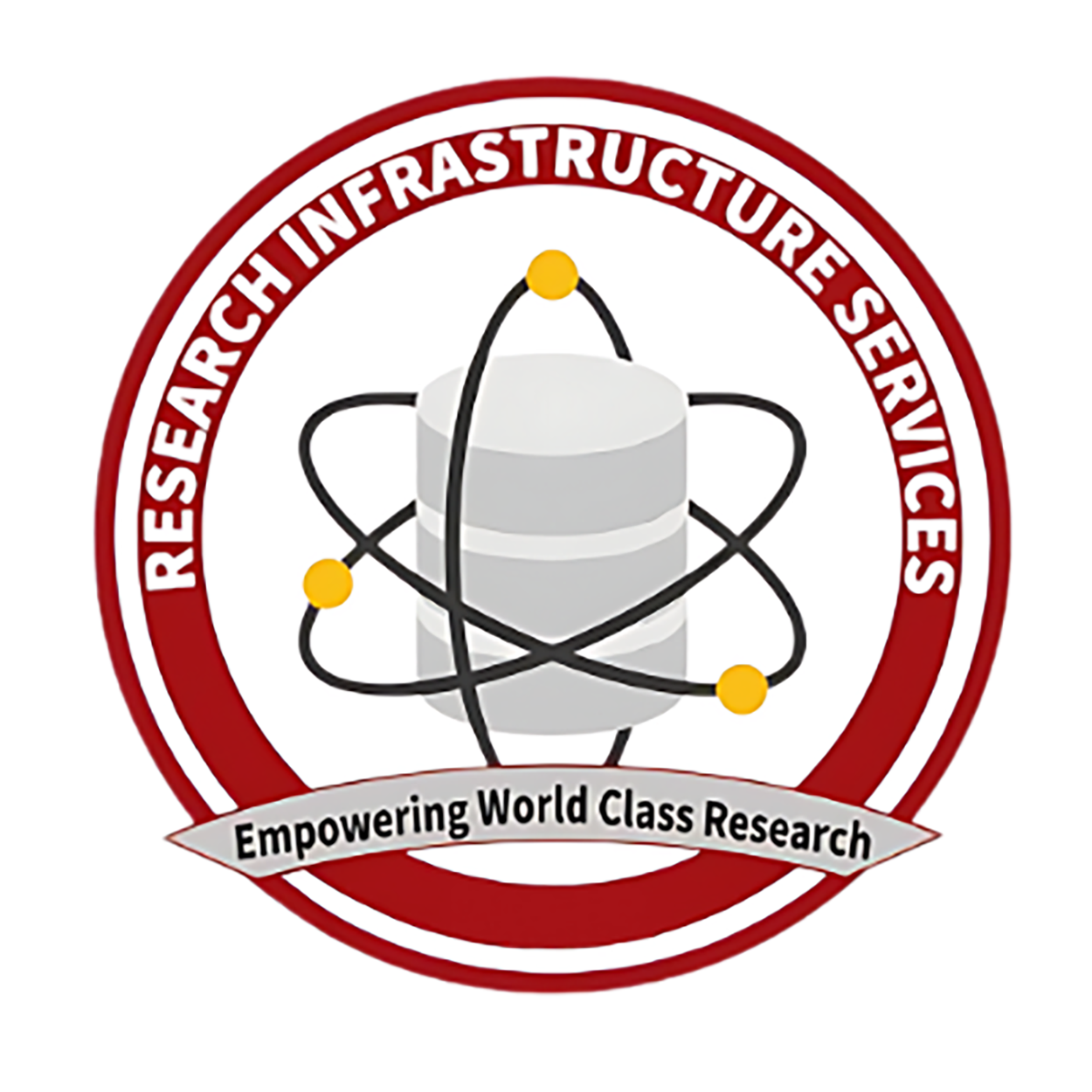 5
6/18/24
Classifications of Users
User experience, like most things, comes in a spectrum, but to be able to better teach and help users, we need to be able to separate them into classifications.
Beginner (Introductory)
Intermediate (Intermediary)
Skilled (Advanced)
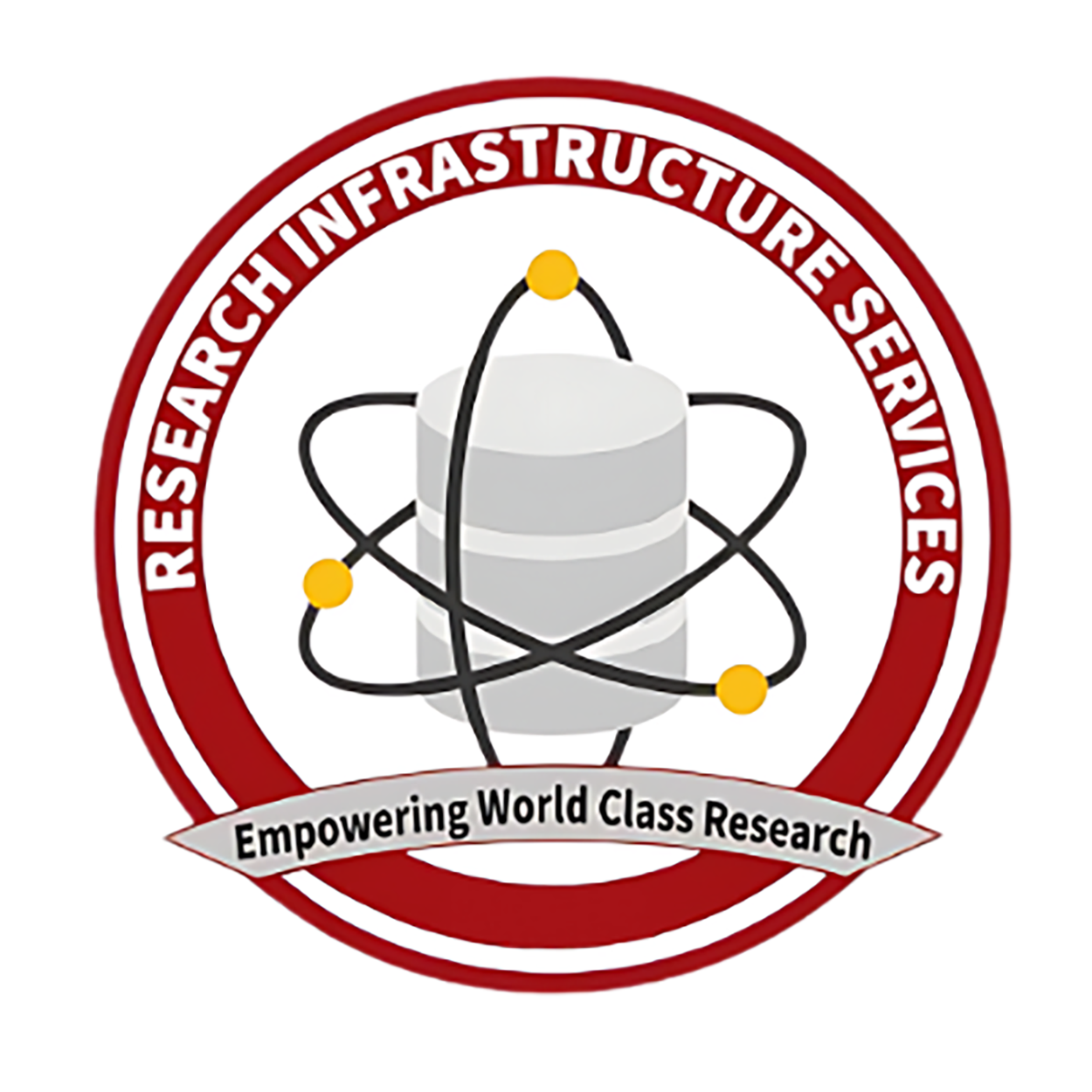 6
6/18/24
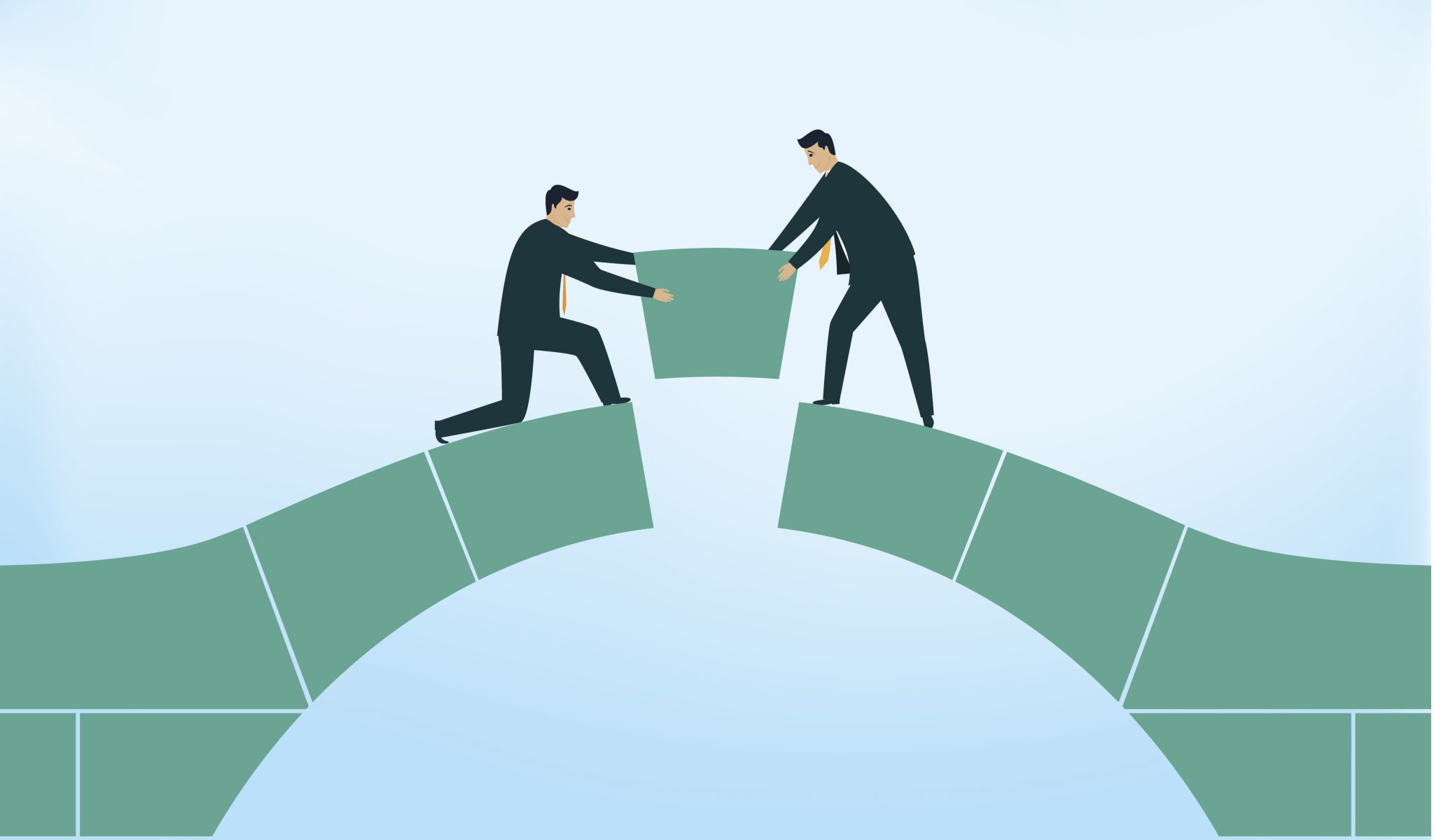 Topics Covered
Roles of User Support
Teaching
Troubleshooting
Bridging Communications
Outreach Coordination
Conflict Resolution Specialist
Classifications of Users
Beginner
Intermediate
Skilled
Expectations
Bridging the Gap
Summary
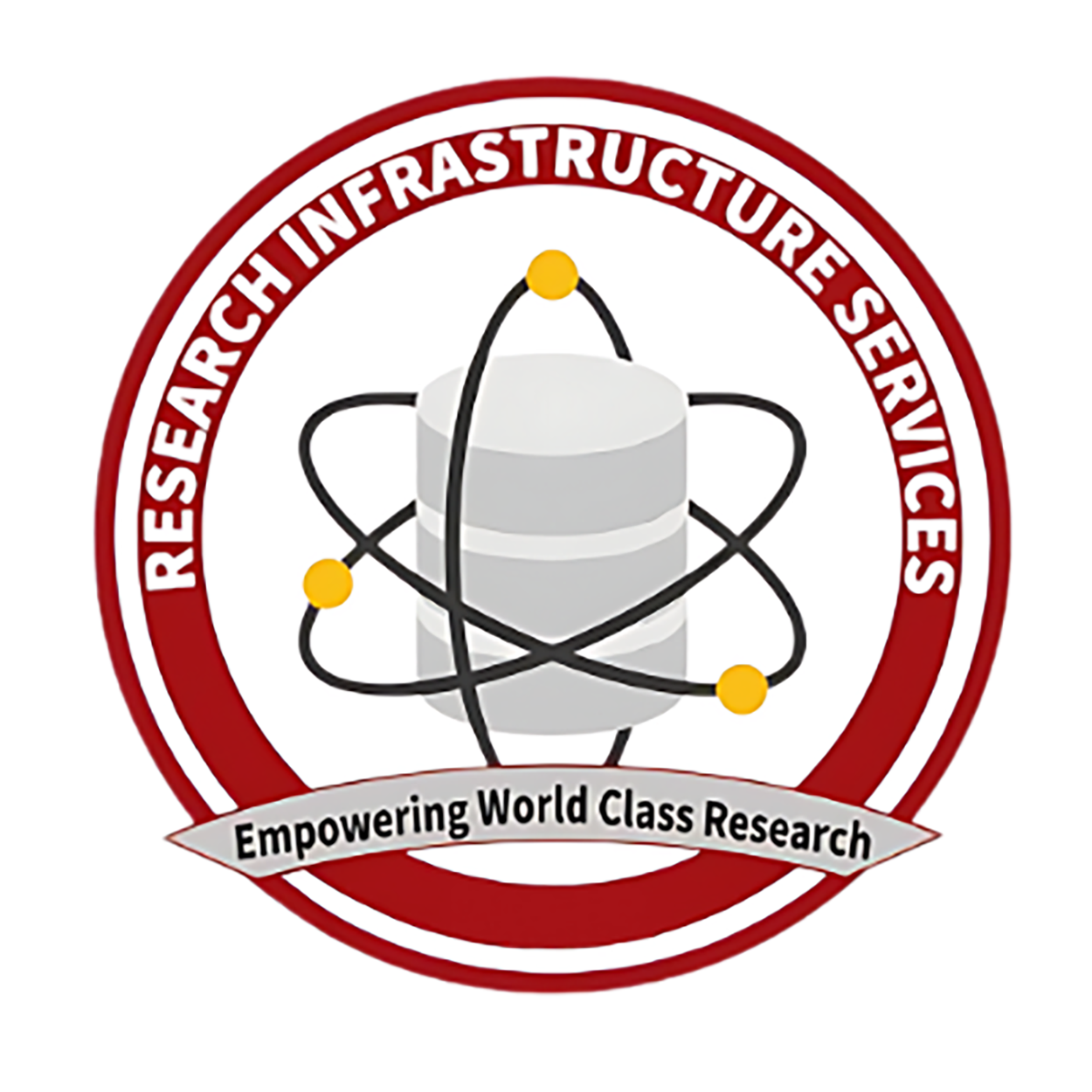 7
6/18/24
Teaching
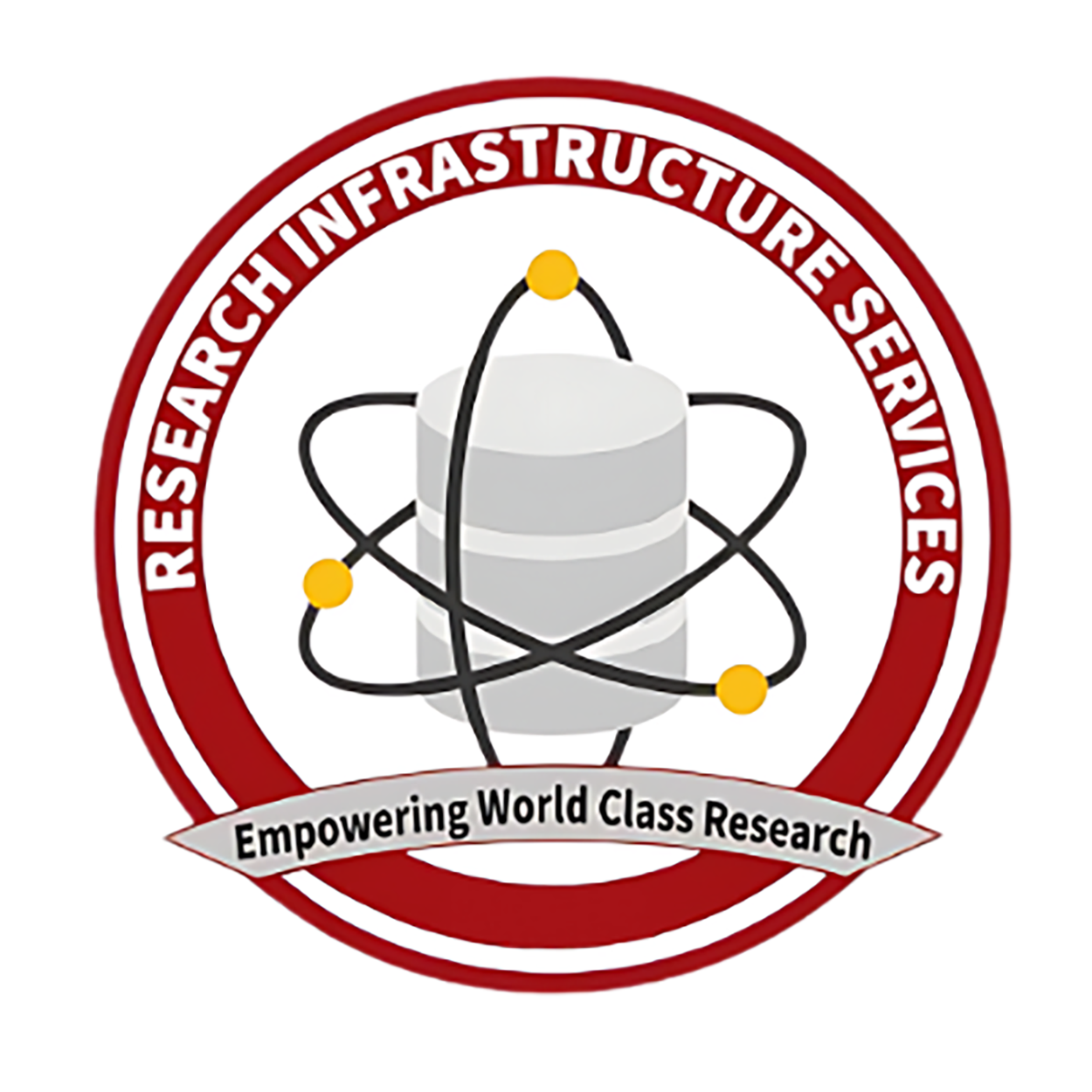 8
6/18/24
Teaching
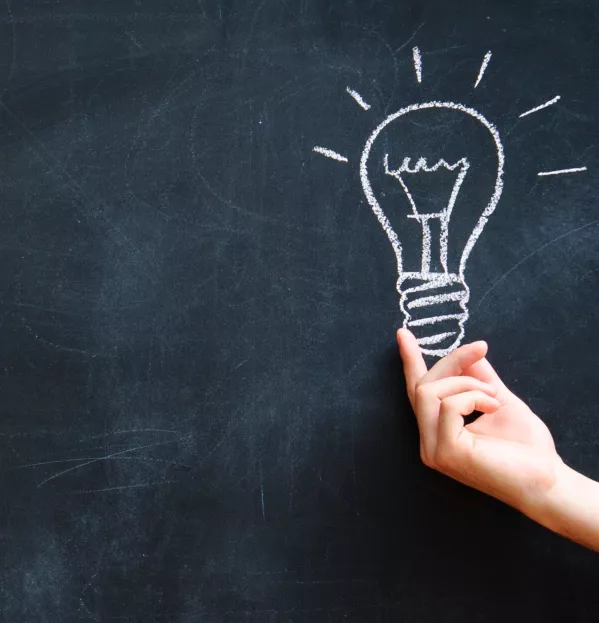 One of the most important roles is that of teaching. User Support’s role in this aspect is to provide researchers with the knowledge and tools they need.
These can include workshops/trainings, one-on-one consultations, and guest lectures.
Teaching extends into other roles as well.
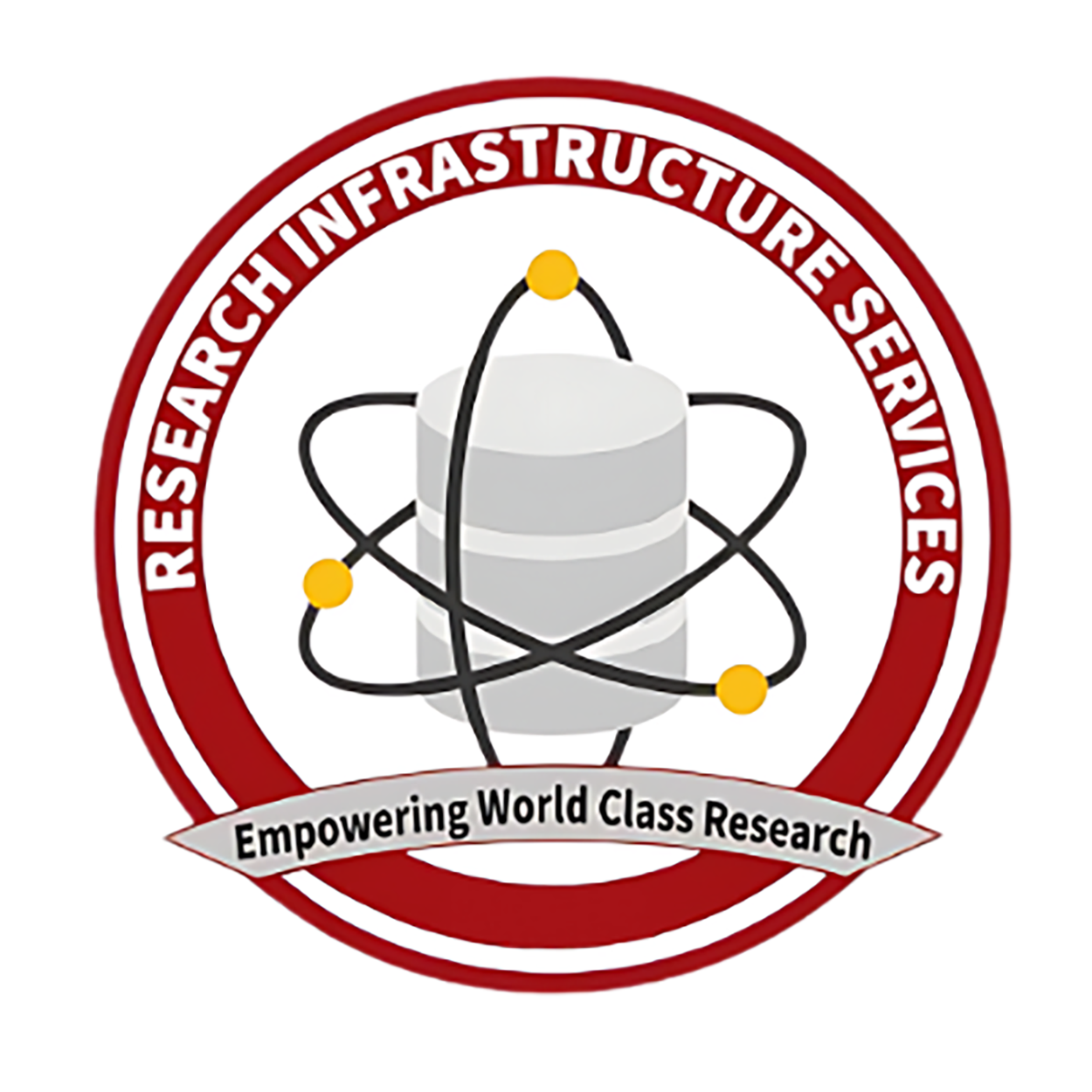 9
6/18/24
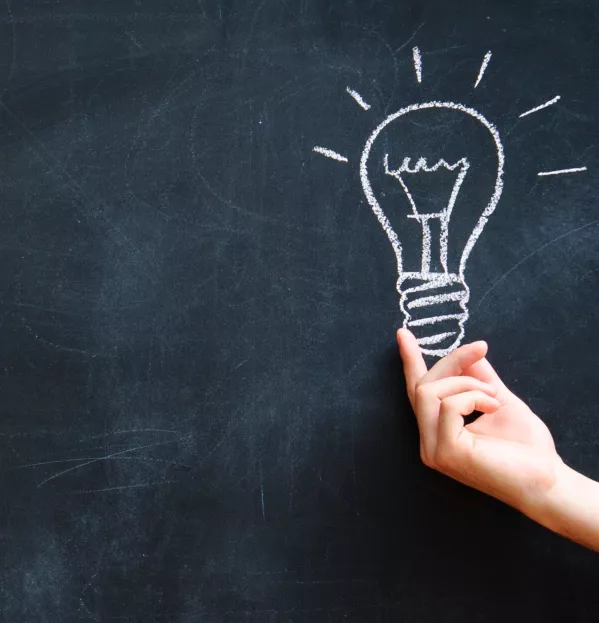 Teaching: The Challenges
Motivation – Why is it worth it?
Format – What is the best delivery?
Effectiveness – Was the goal achieved?
Improvement – What could be better?
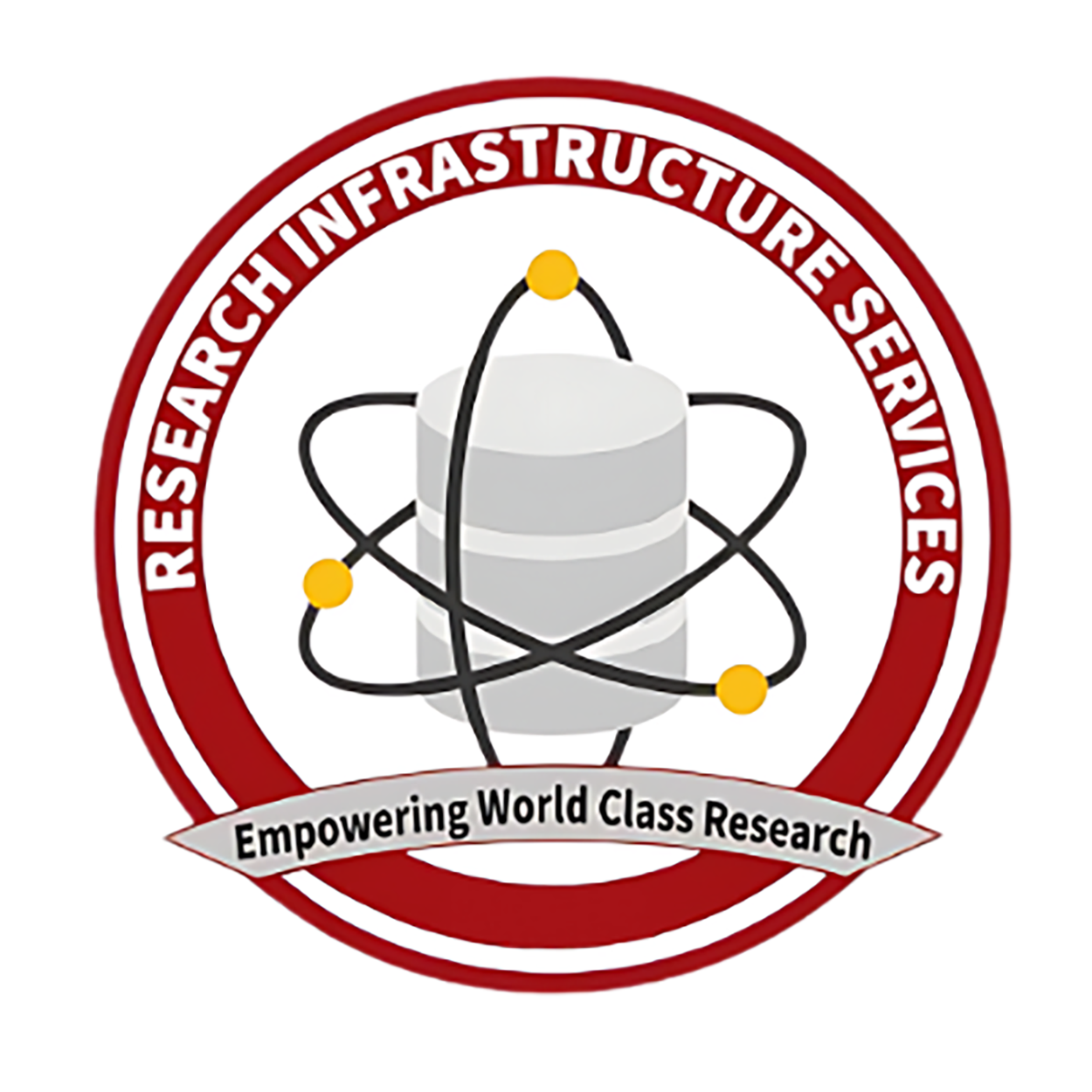 10
6/18/24
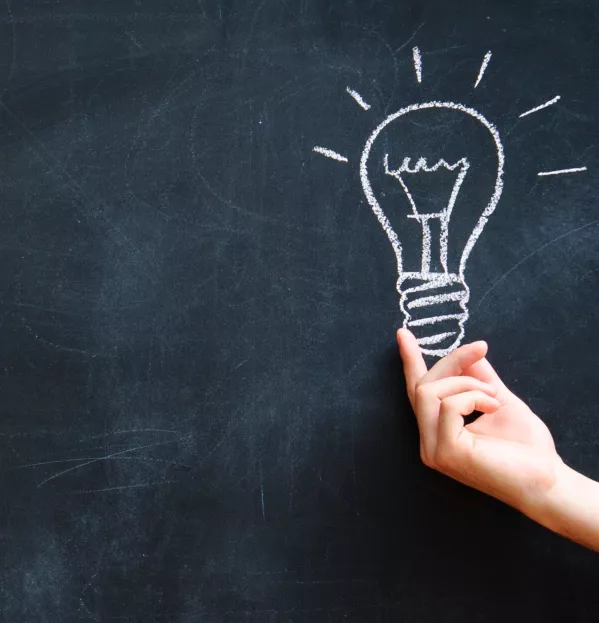 Teaching: Motivation
Motivation is important to the role of teaching. Those who are teaching must be motivated to provide the knowledge and the users must be motivated to seek out and engage in the opportunities for learning.
User Support Motivators
Reduce Support Needed
Fulfillment
Building Relationships
User Motivators
Barrier removal
Self-sufficiency
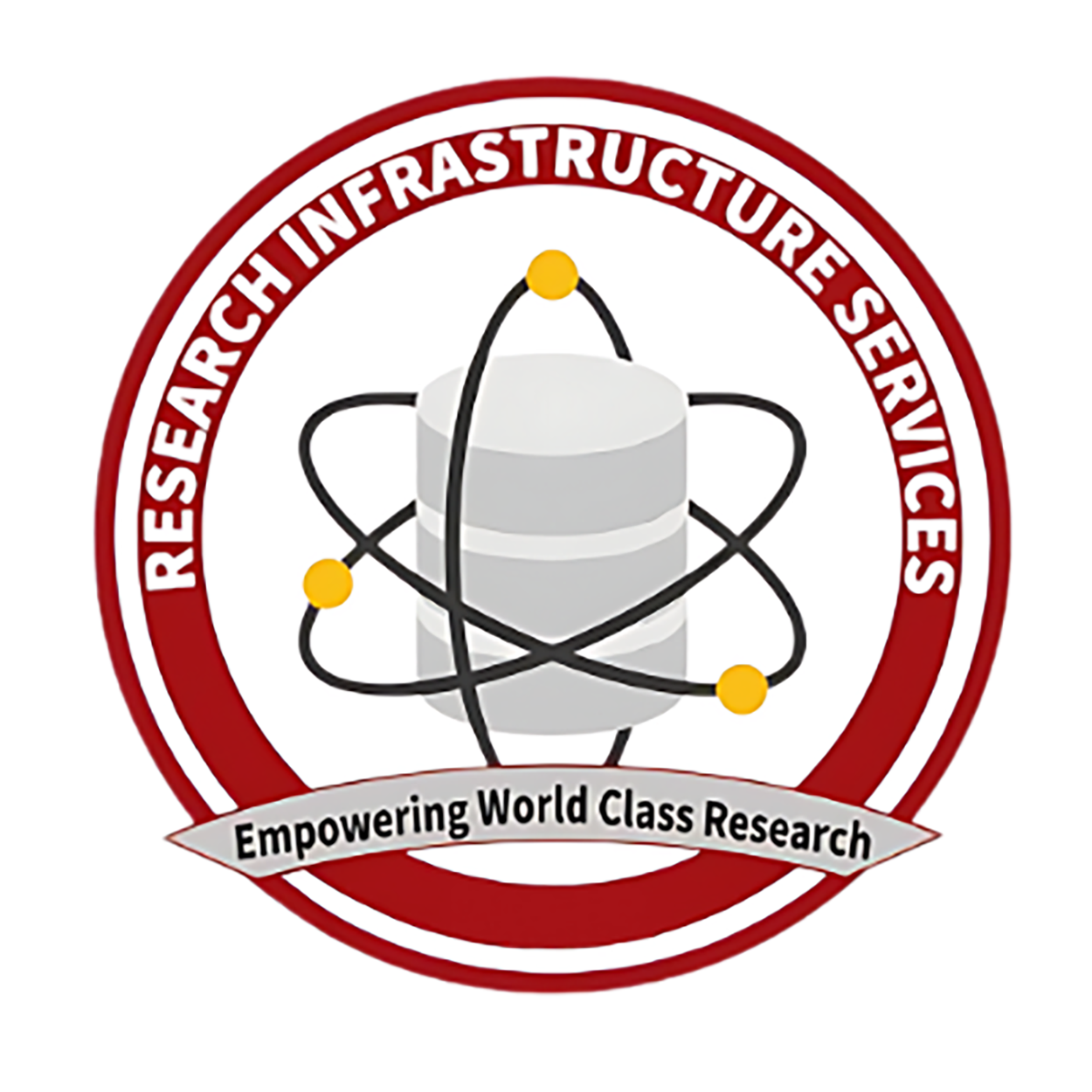 11
6/18/24
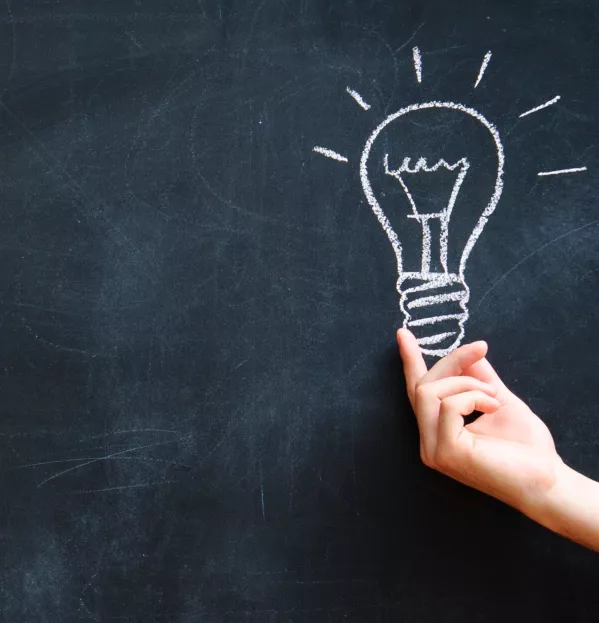 Teaching: Formats
There are many widely available and used formats and there are pros and cons to all of them. There is no single way that works for those teaching or those learning.
Documentation – adaptable, accessible, persistent
Workshops/Training – digital and in-person
Multimedia – Hybrid, videos and published presentations
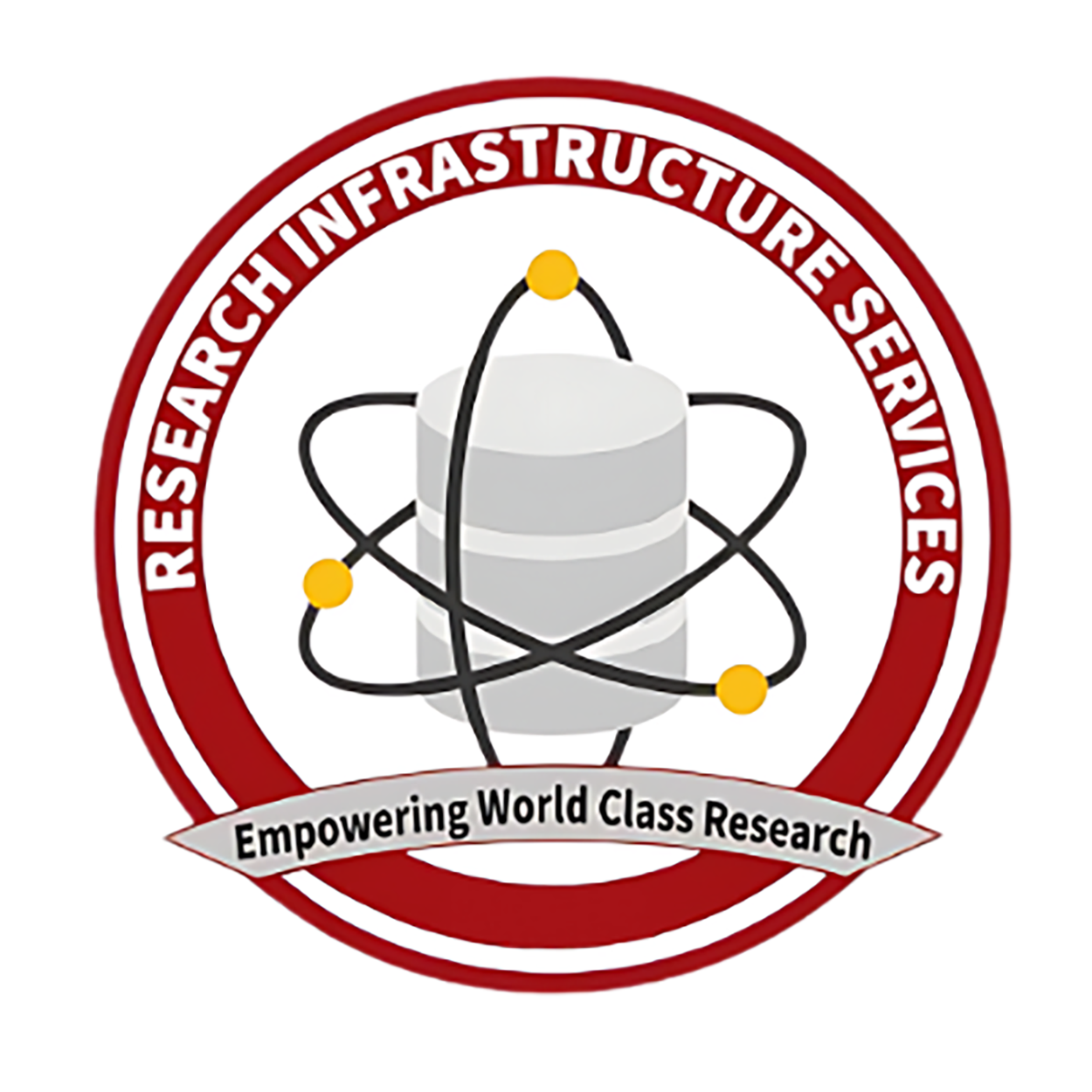 12
6/18/24
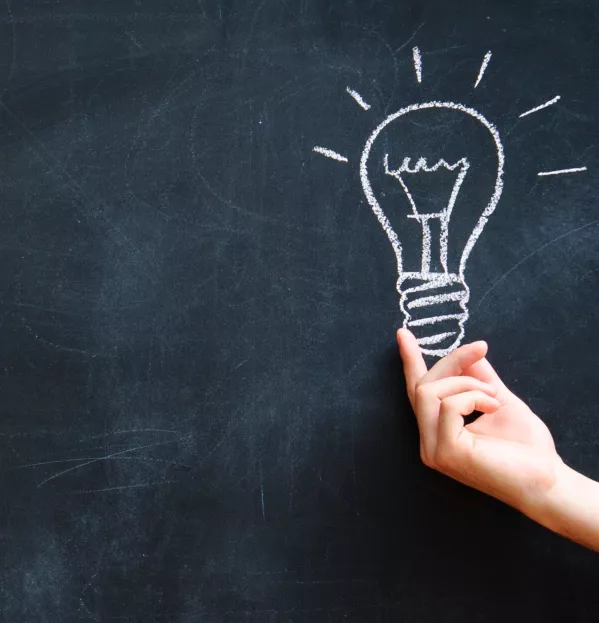 Teaching: Effectiveness
Are user expectations and understanding being met?
Was there clear communication?
Why do users wish to engage?
What knowledge to they already have?
What are users looking to get out of it?
Are the users understanding the material?
Is there engagement?
Was the pacing adequate?
Was there user feedback?
Was there a check for understanding?
Was there time allowed for questions?
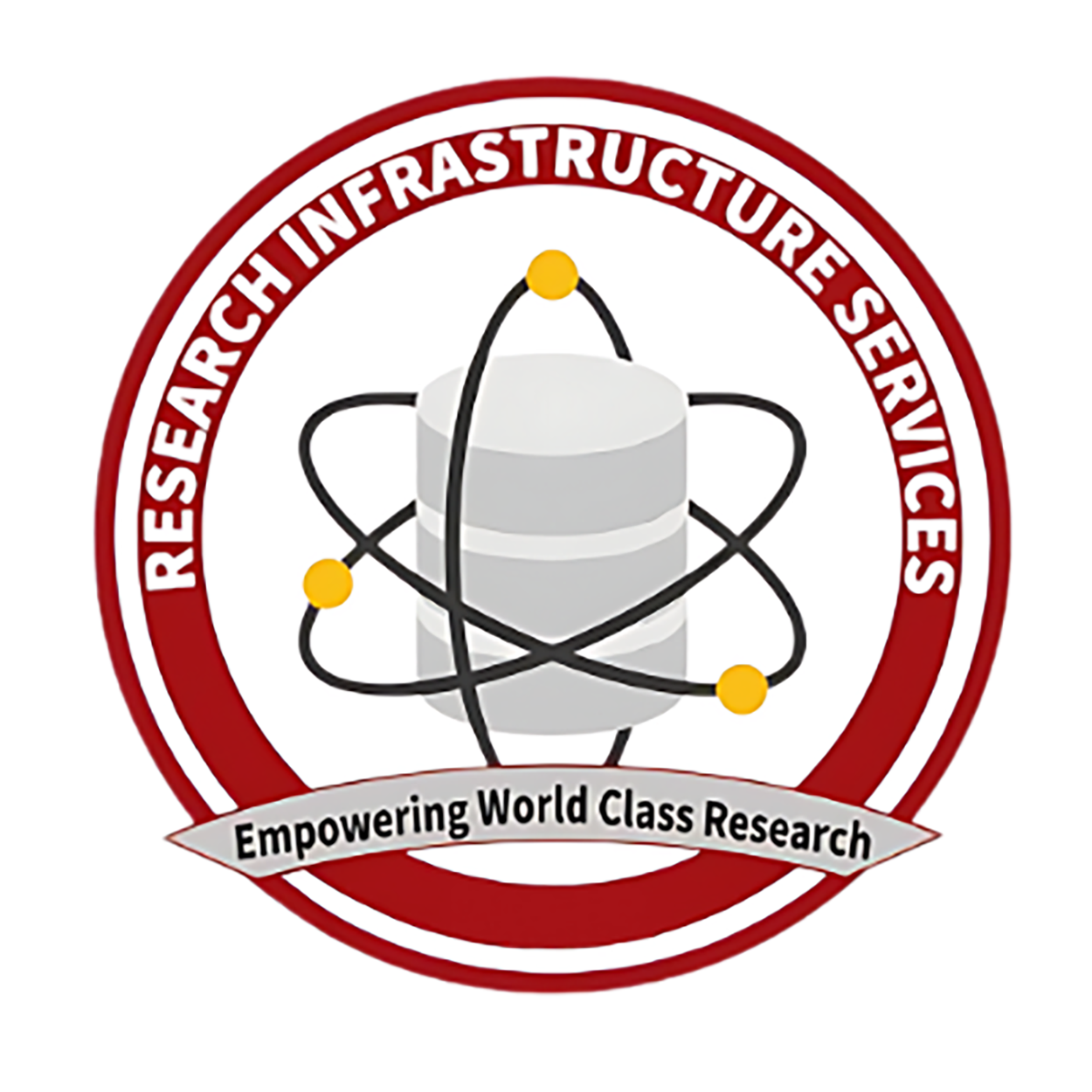 13
6/18/24
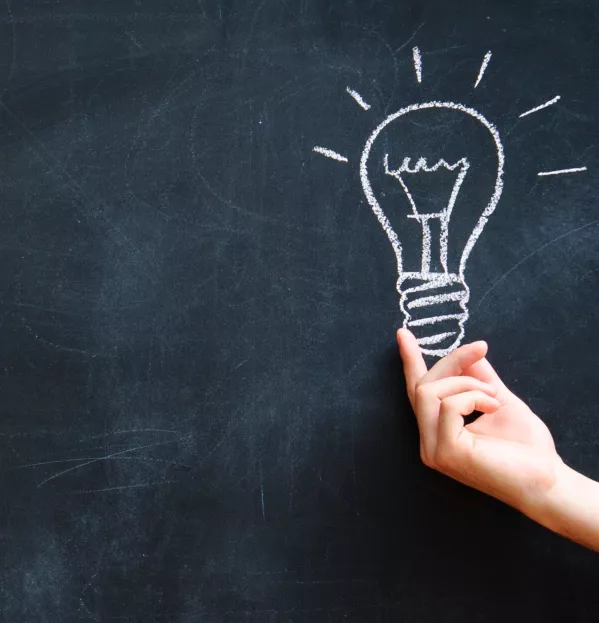 Teaching: Improvement
There is always room for improvement in anything we do. There are some important tools that can be used to aid in this improvement.
Self assessment
Feedback
Peer review
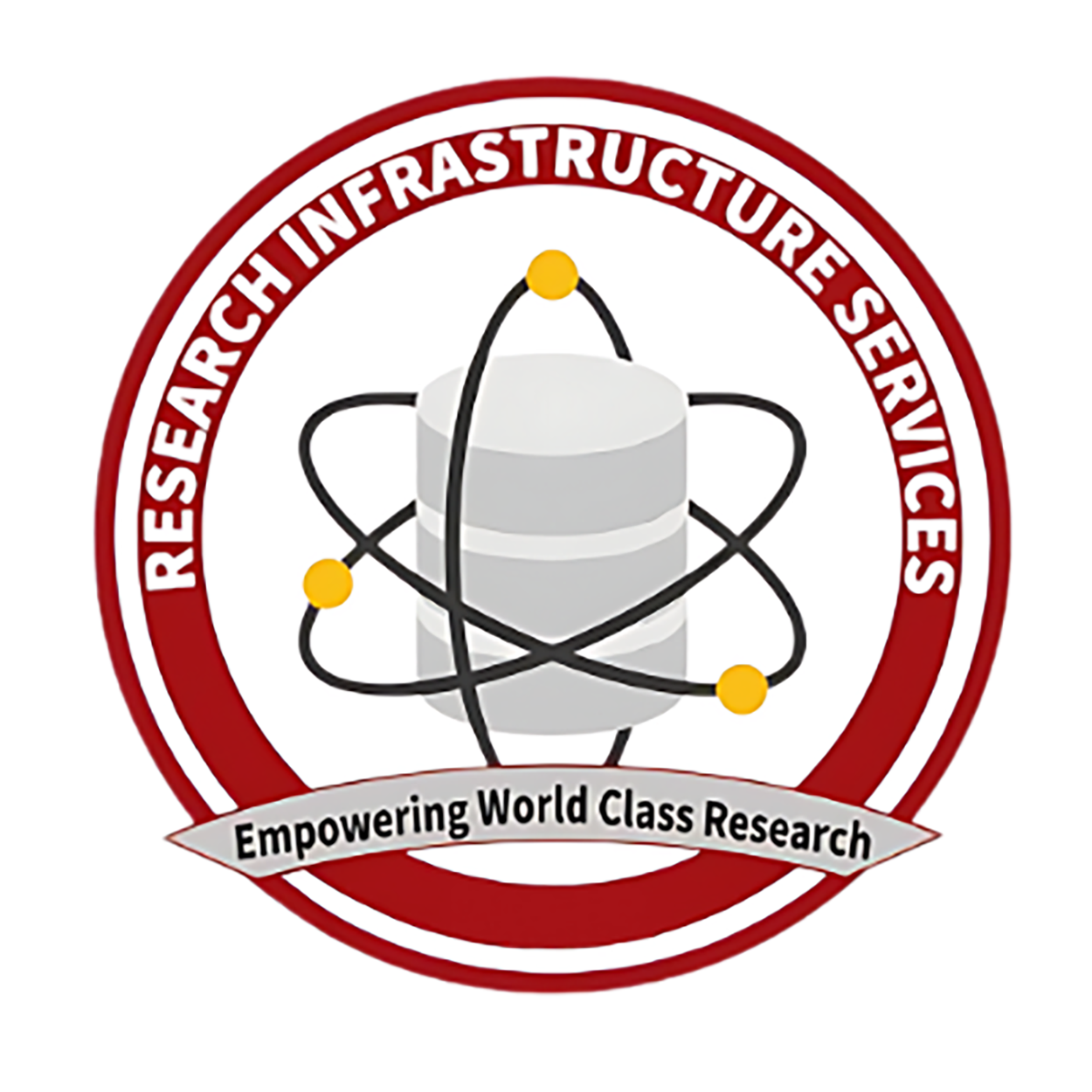 14
6/18/24
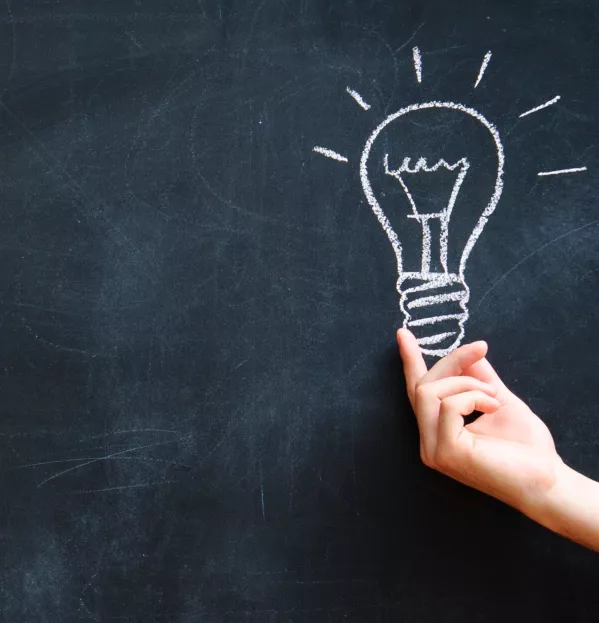 Teaching: Skills
Communication
Listening
Collaboration
Adaptability
Engagement
Empathy
Patience
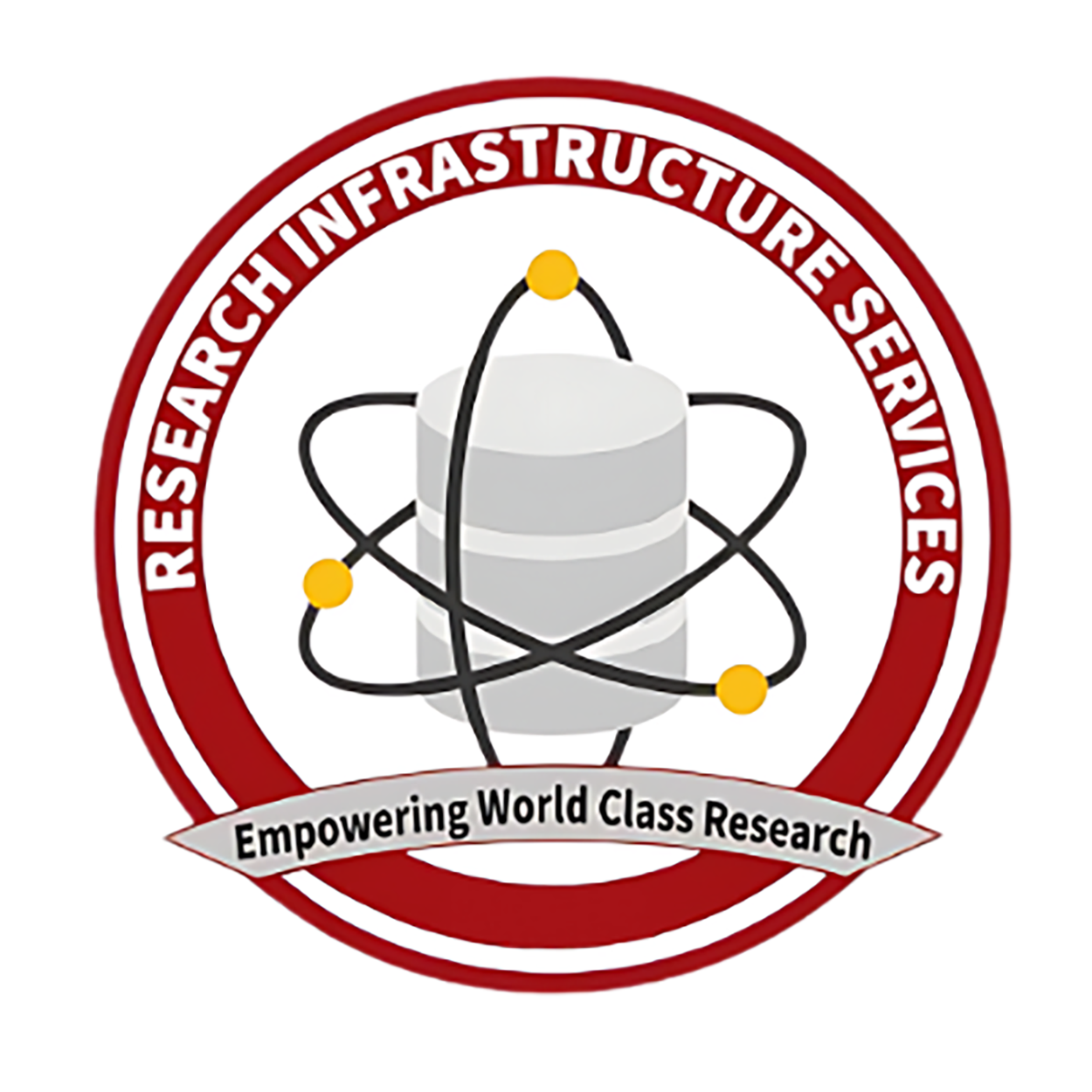 15
6/18/24
Beginner
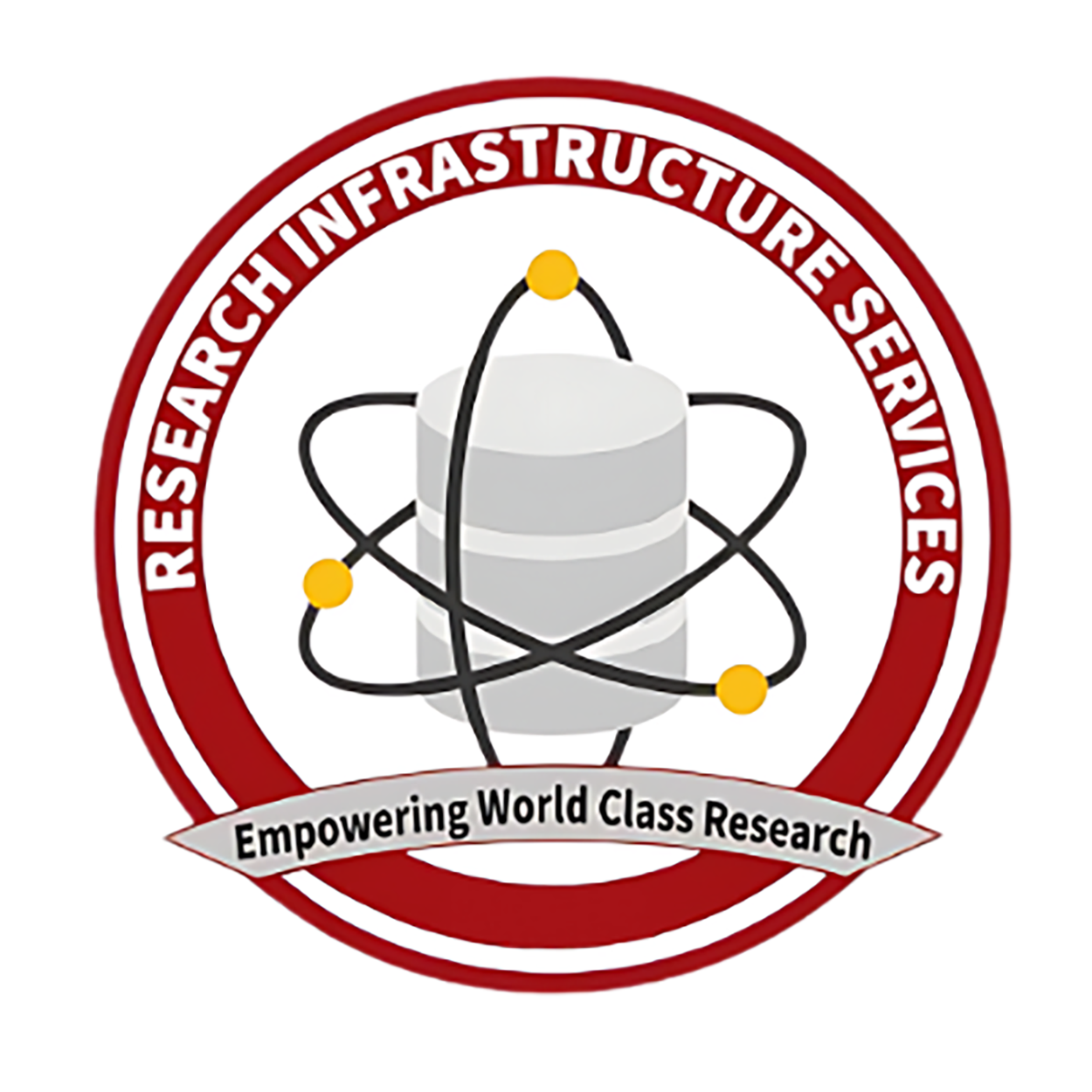 16
6/18/24
Beginner: Characteristics
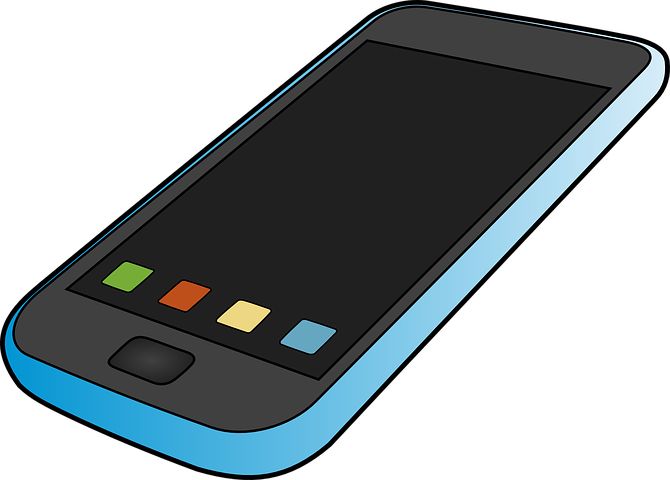 Little to no experience with CLI
Some knowledge of statistics software
Limited knowledge of other programming
Little to no experience with parallelization
Little to no experience with schedulers
Little to no experience with research
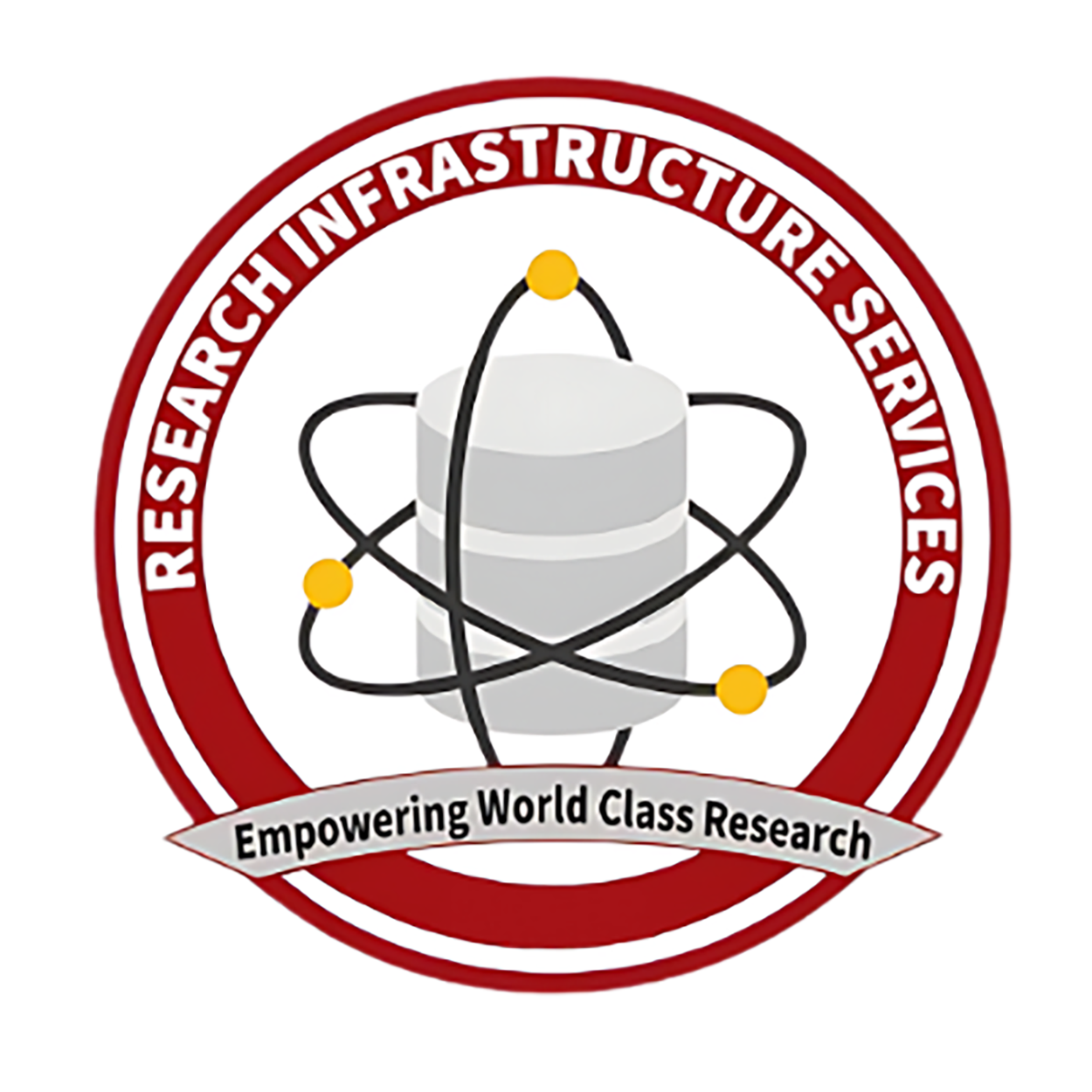 17
6/18/24
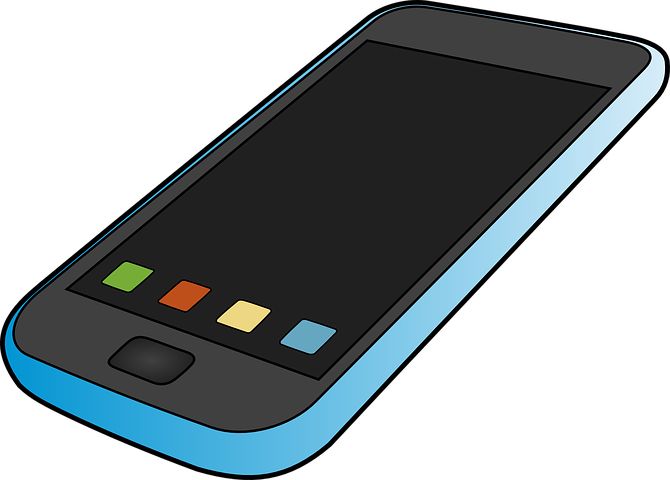 Beginner: Common Issues
Compute setup
Login procedures
Finding software
Getting help and documentation
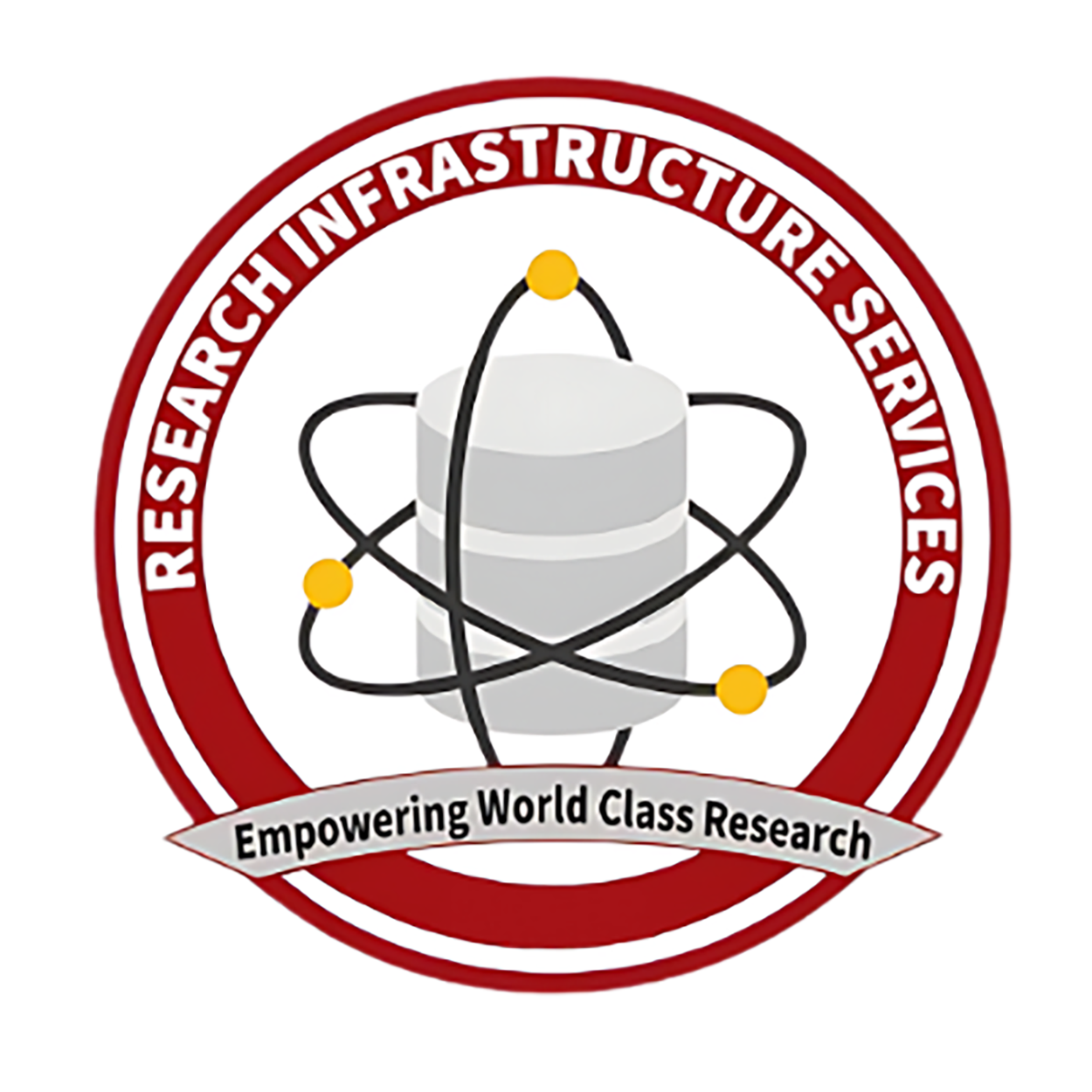 18
6/18/24
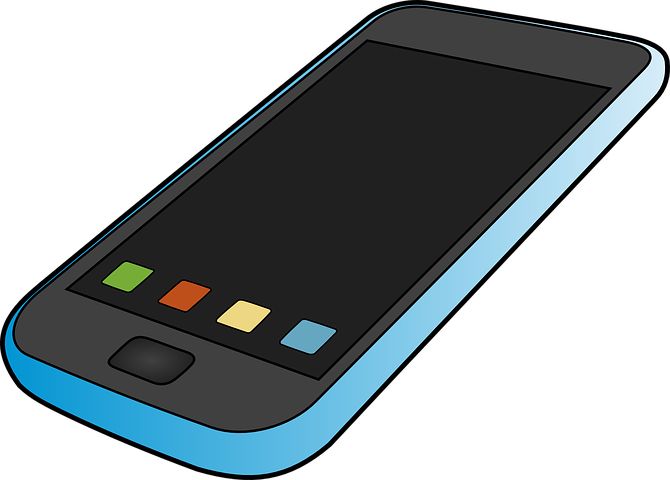 Beginner: Needs
Orientation and training
Lists
Text editors
How to access software
New software not previously used
Movement of data
Knowledge of job submission
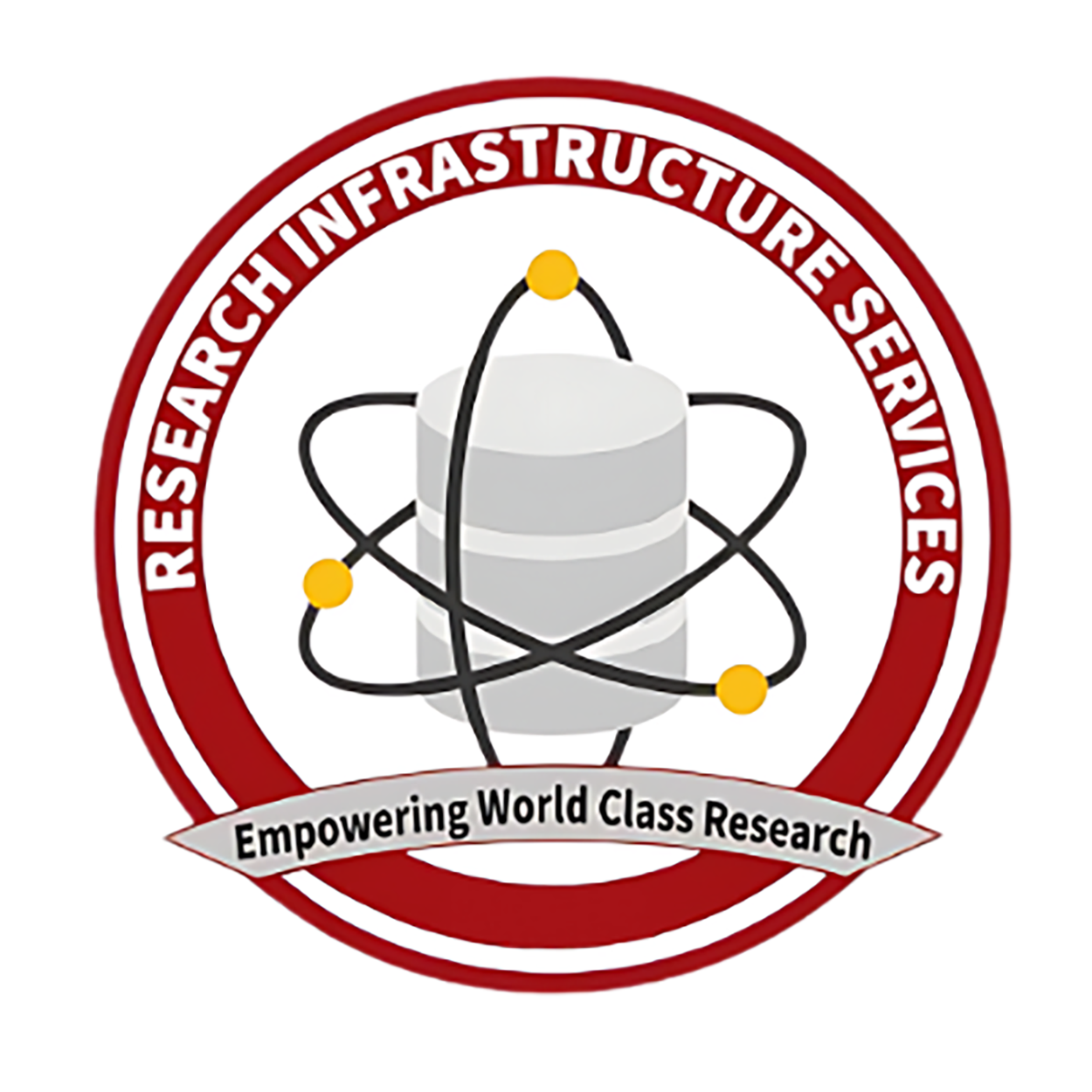 19
6/18/24
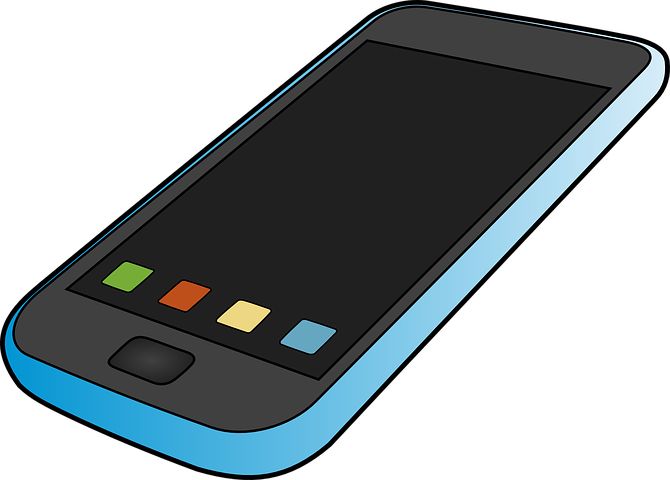 Beginner: Teaching
Provide orientation and beginner level instruction
Maintain up to date documentation
Provide links
Build trust
Feel better about asking questions
Explain things simply
Be thorough
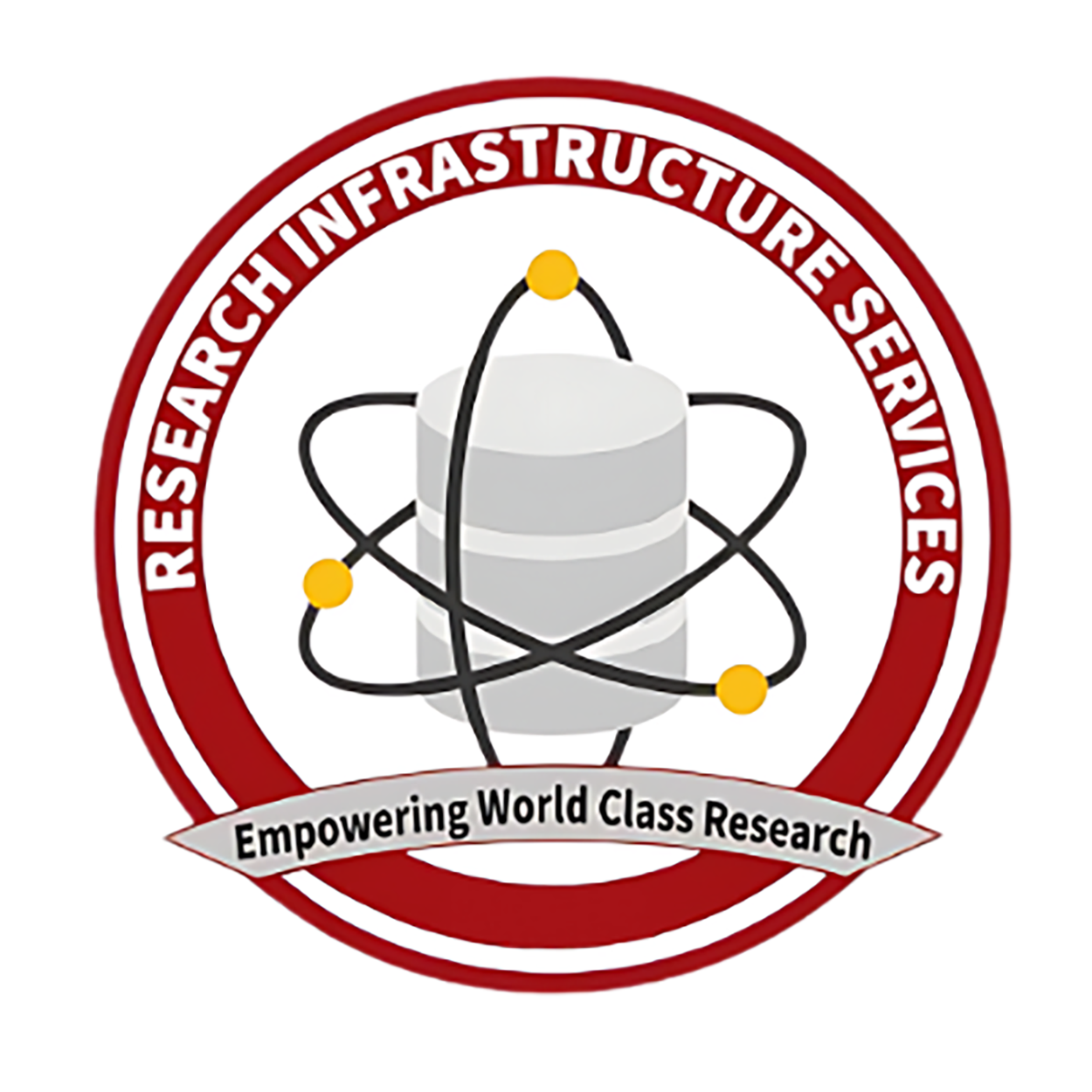 20
6/18/24
Intermediate
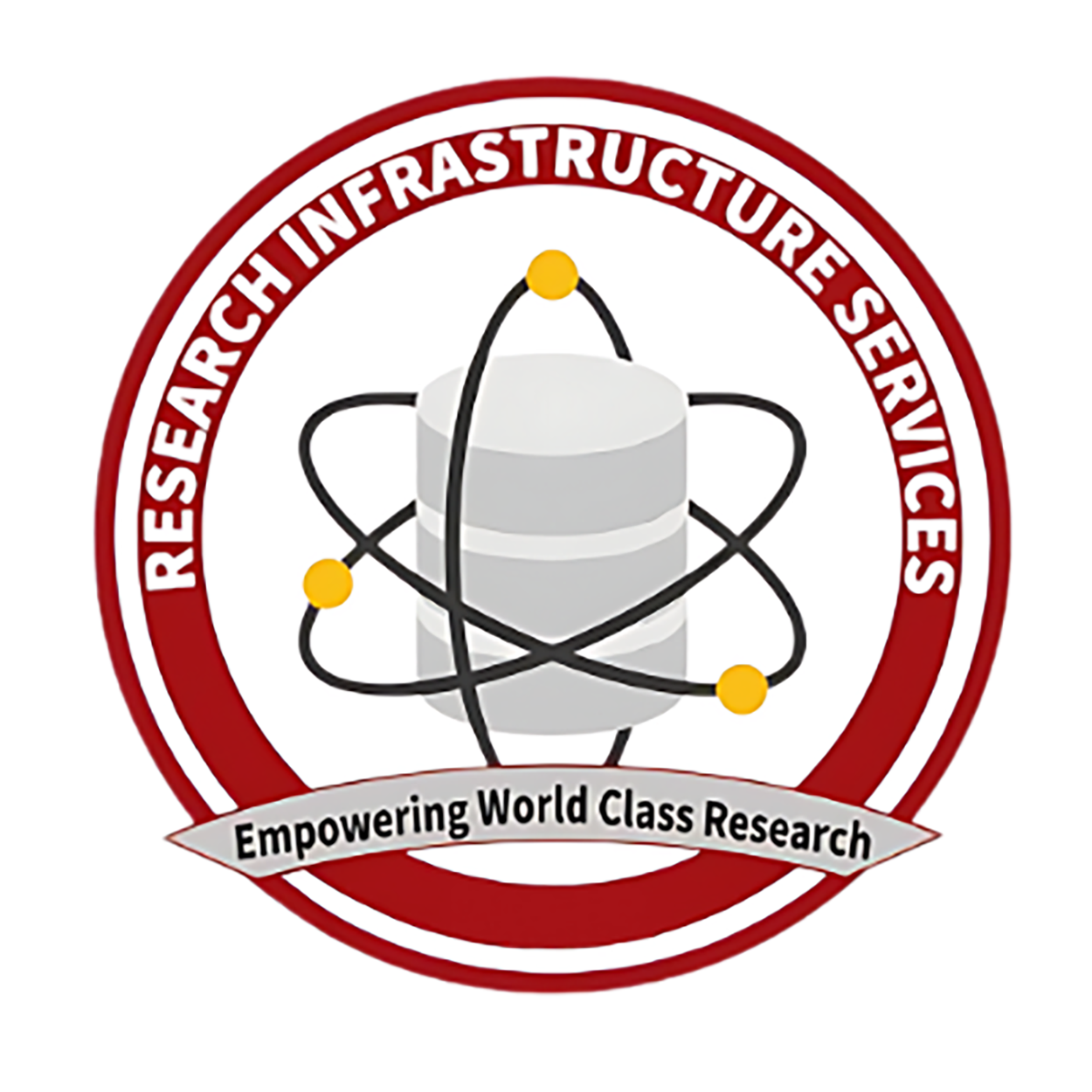 21
6/18/24
Intermediate: Characteristics
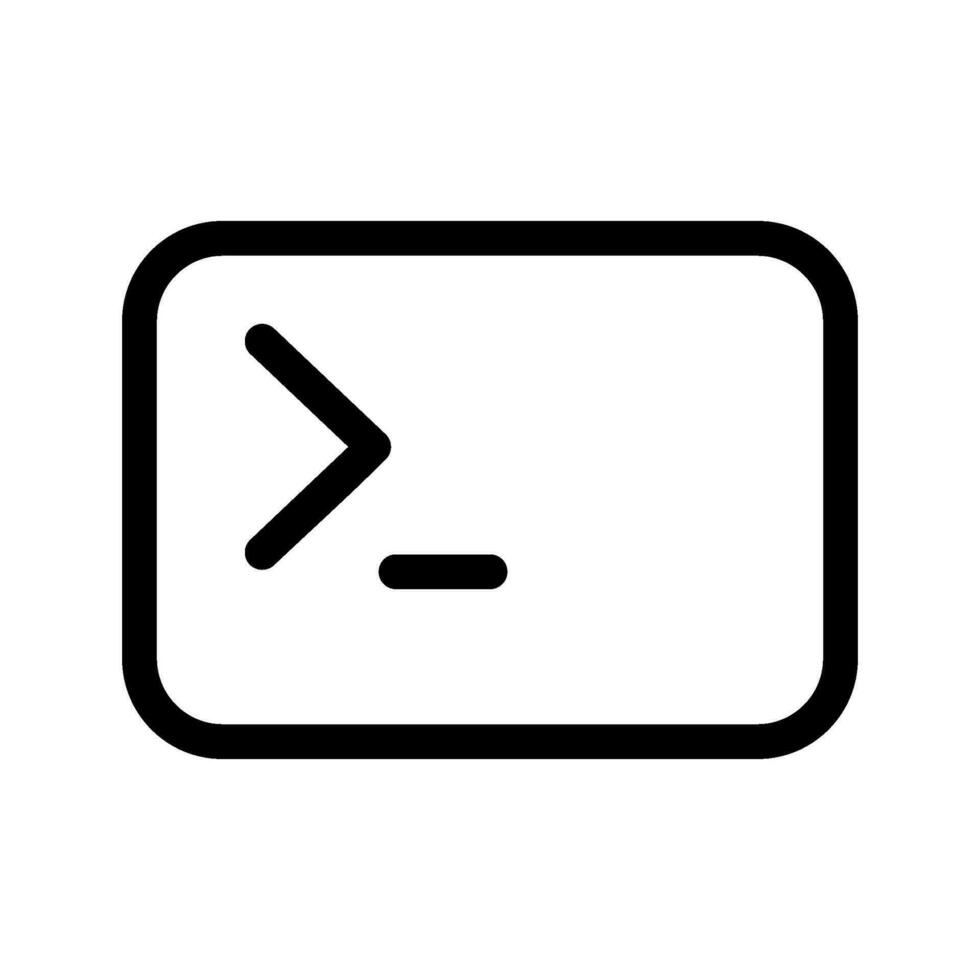 Prior CLI experience
Varying experience with different languages
Knowledge of workflows
Will notice and report potential problems
Ability to use searches and troubleshooting
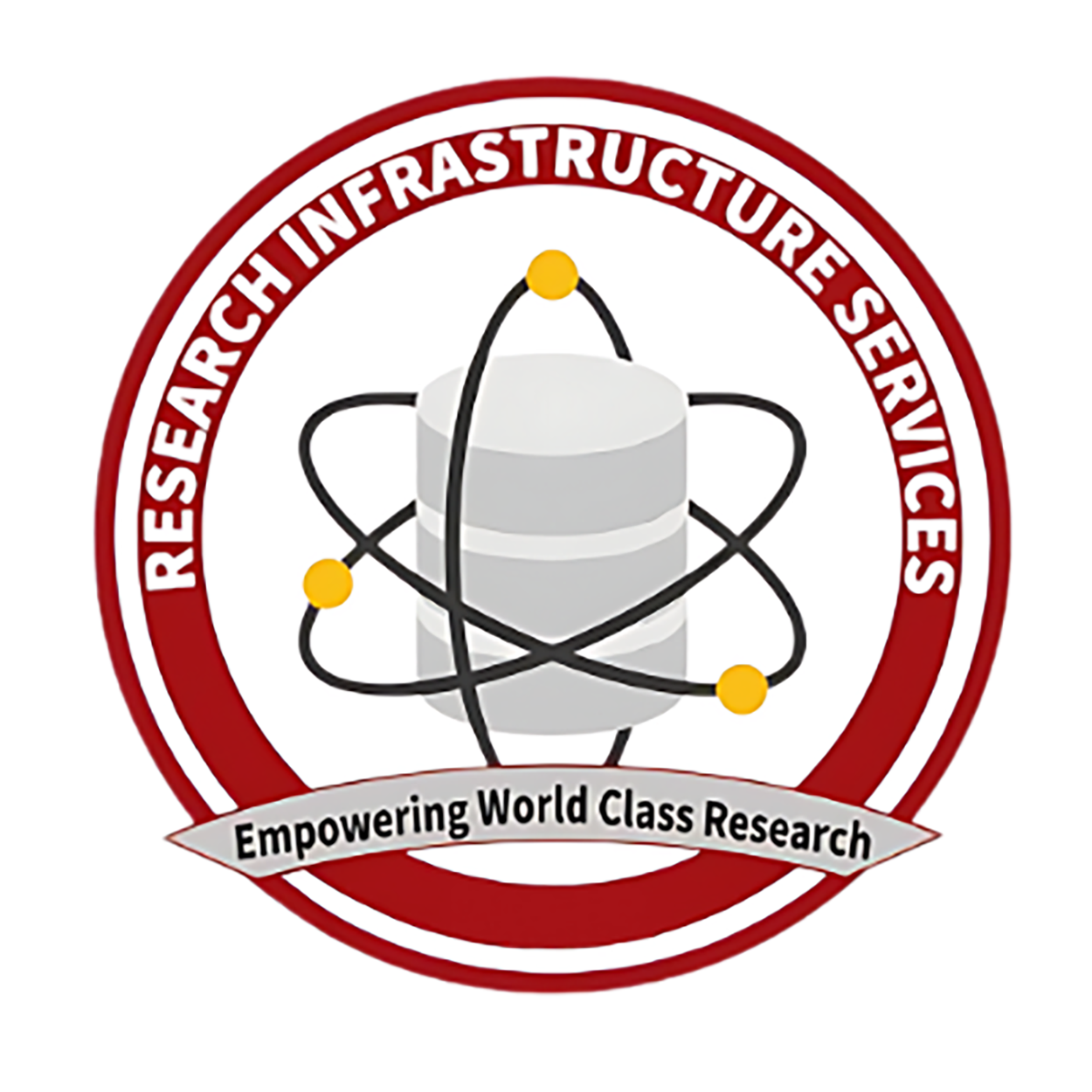 22
6/18/24
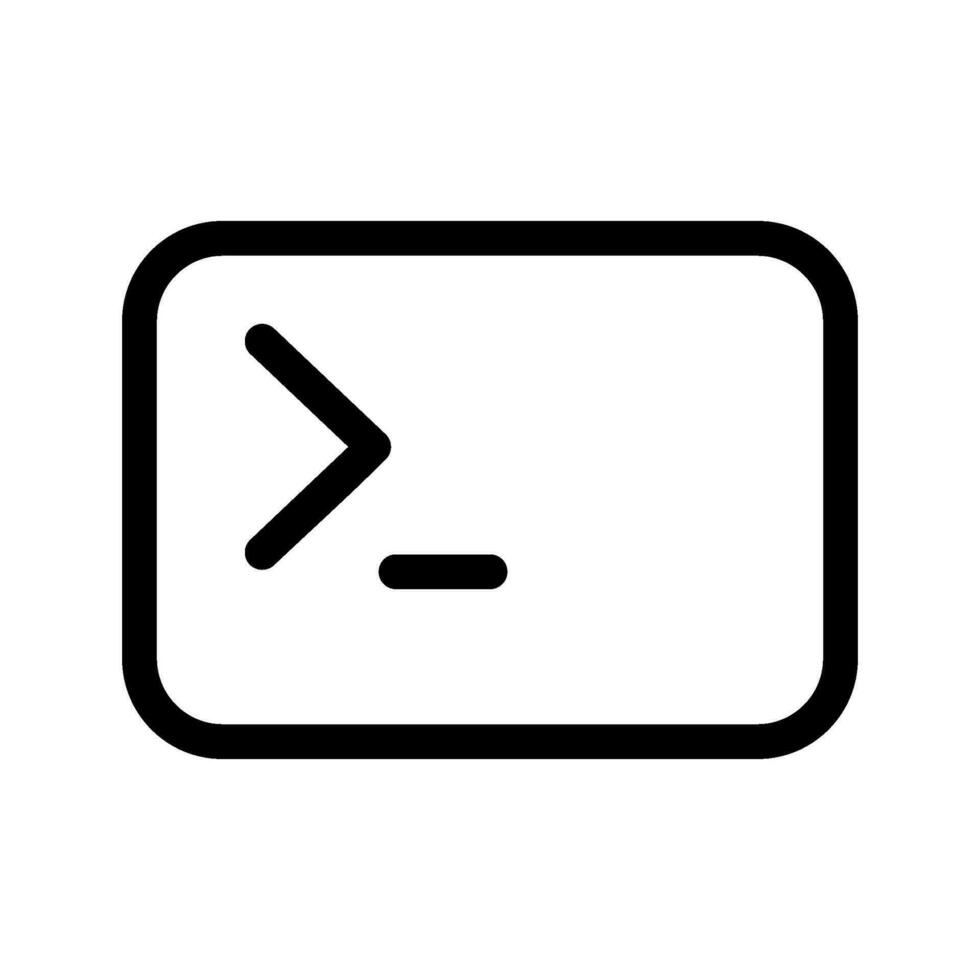 Intermediate: Common Issues
The largest portion of users
First to notice and report problems
Mix of questions, both simple and complex
Aware of standard help channels
Have own way of doing things
May not like how system works or policies
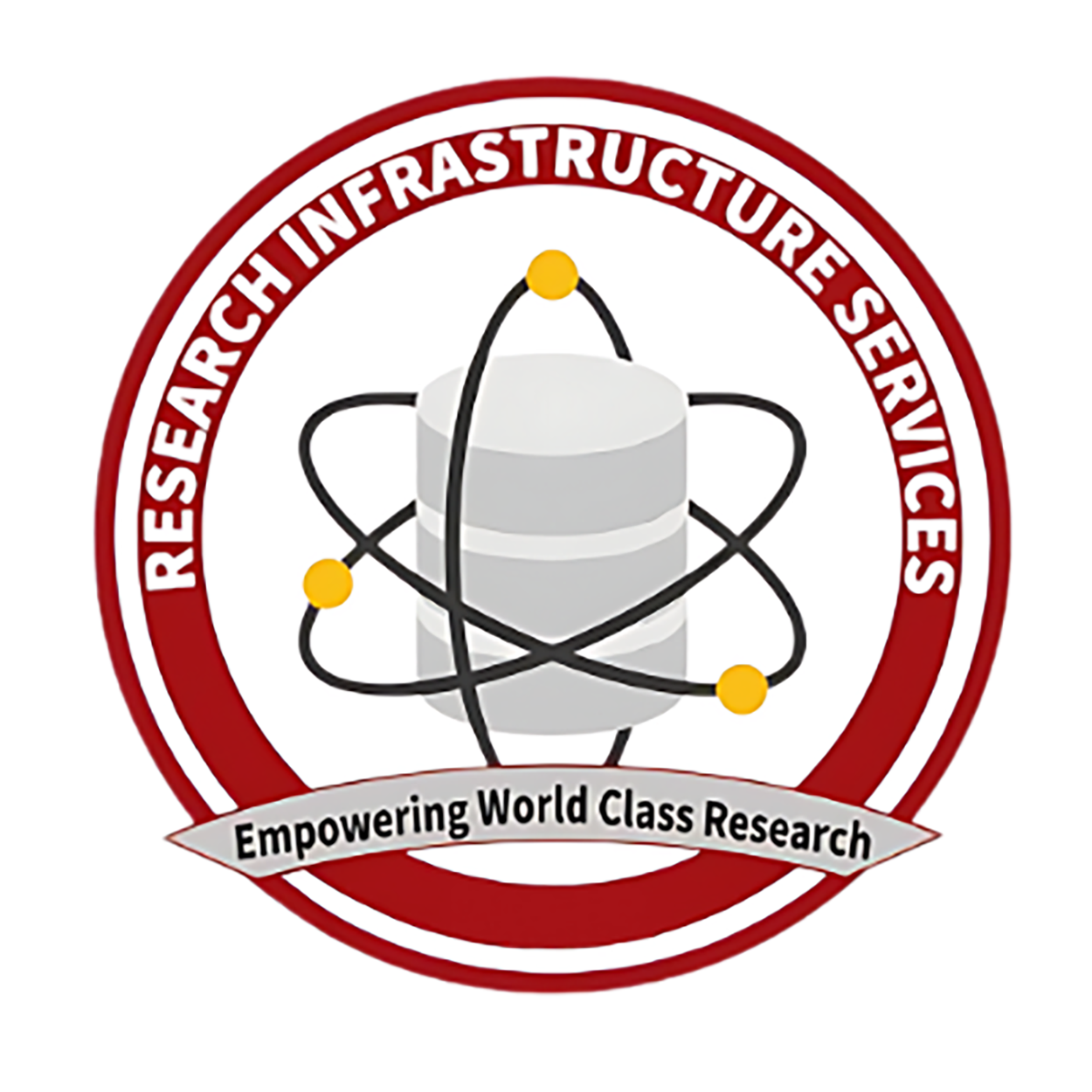 23
6/18/24
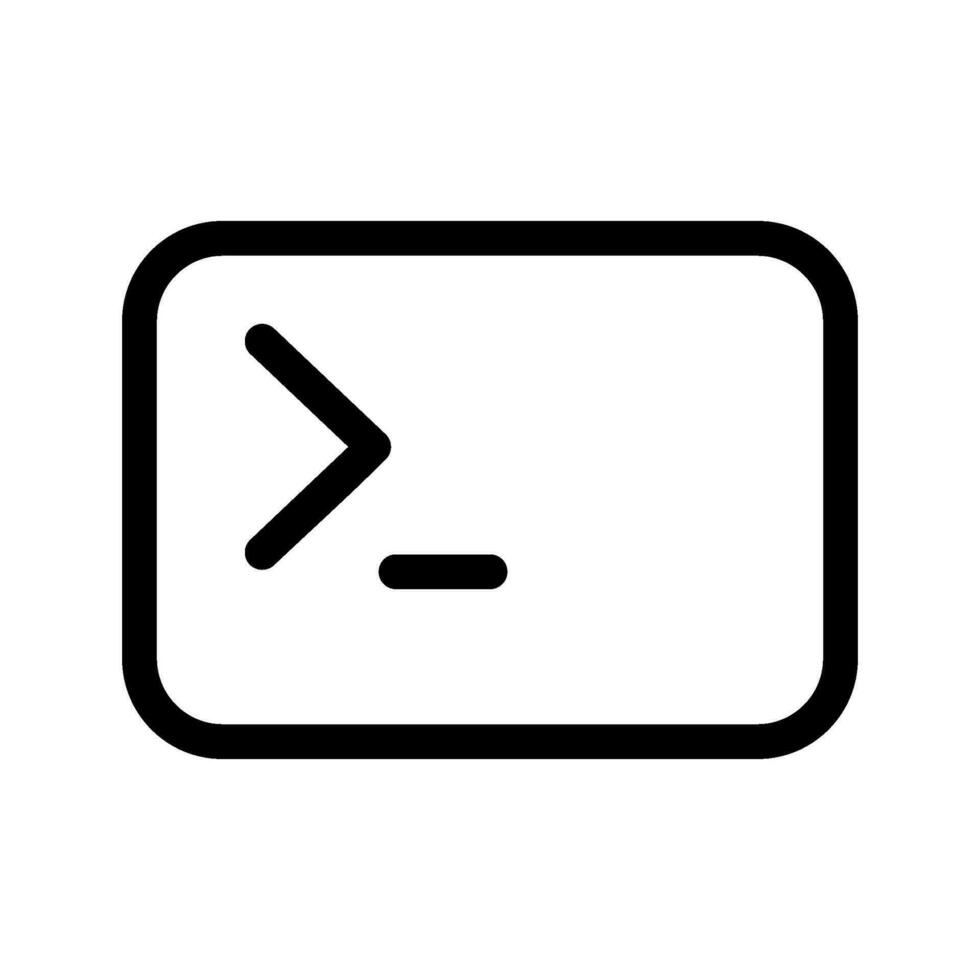 Intermediate: Needs
More specific training
Effective solutions
Better performance and efficiency
Specific versions of software
Higher level of control
Setups that may conflict with system specs
Code support
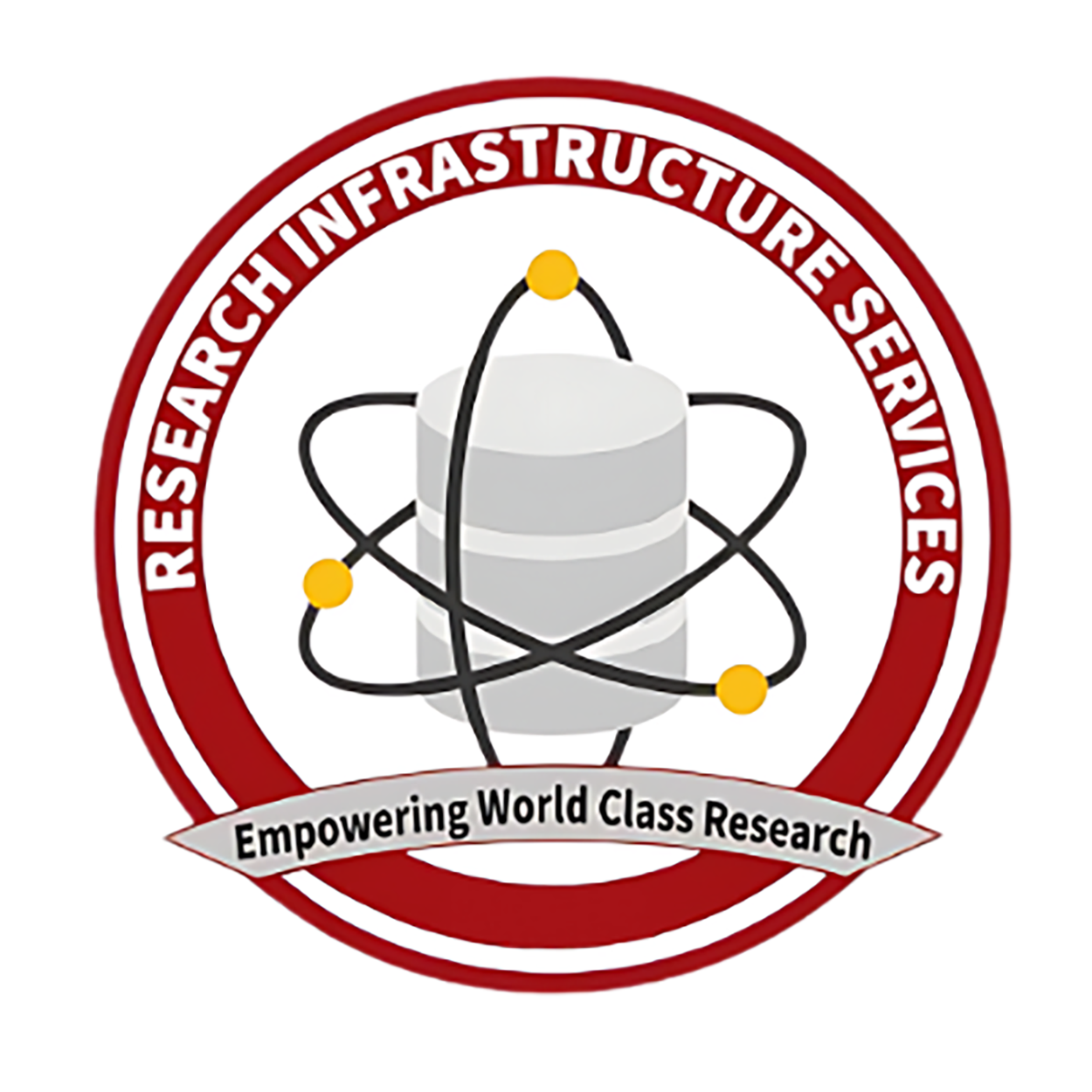 24
6/18/24
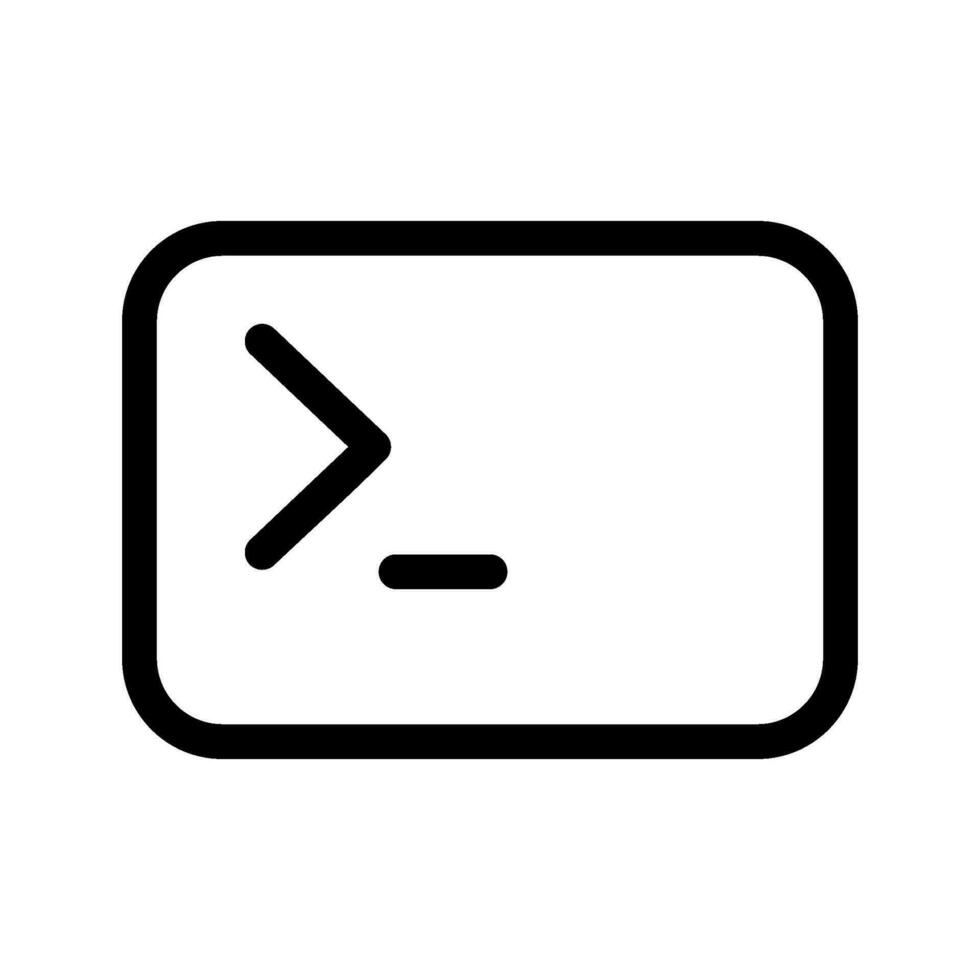 Intermediate: Teaching
Build mutual trust
More advanced classes
One on one meetings
Add additional information to documentation
Present data and evidence
Transparency
Encourage contact of vendor support or user forums
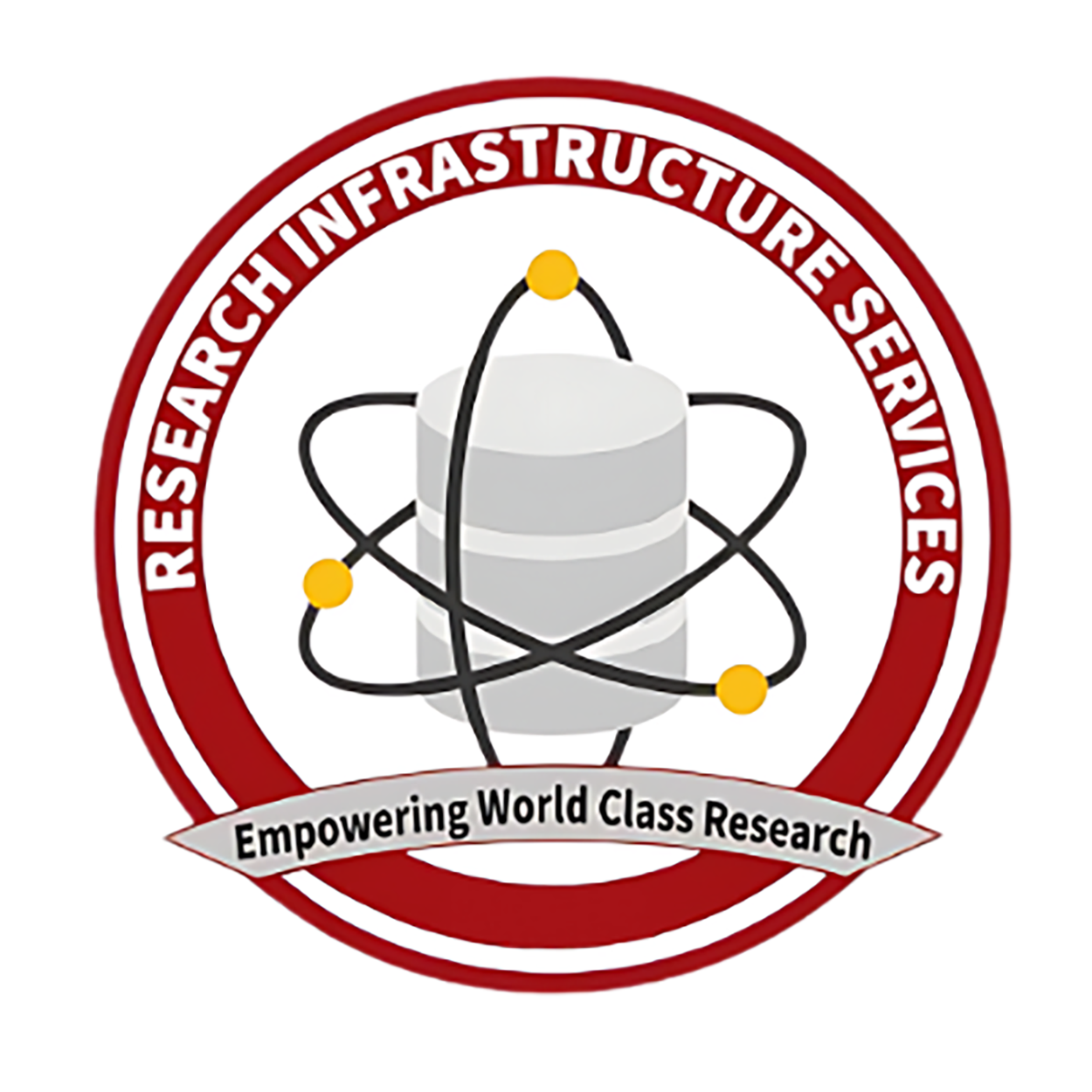 25
6/18/24
Advanced
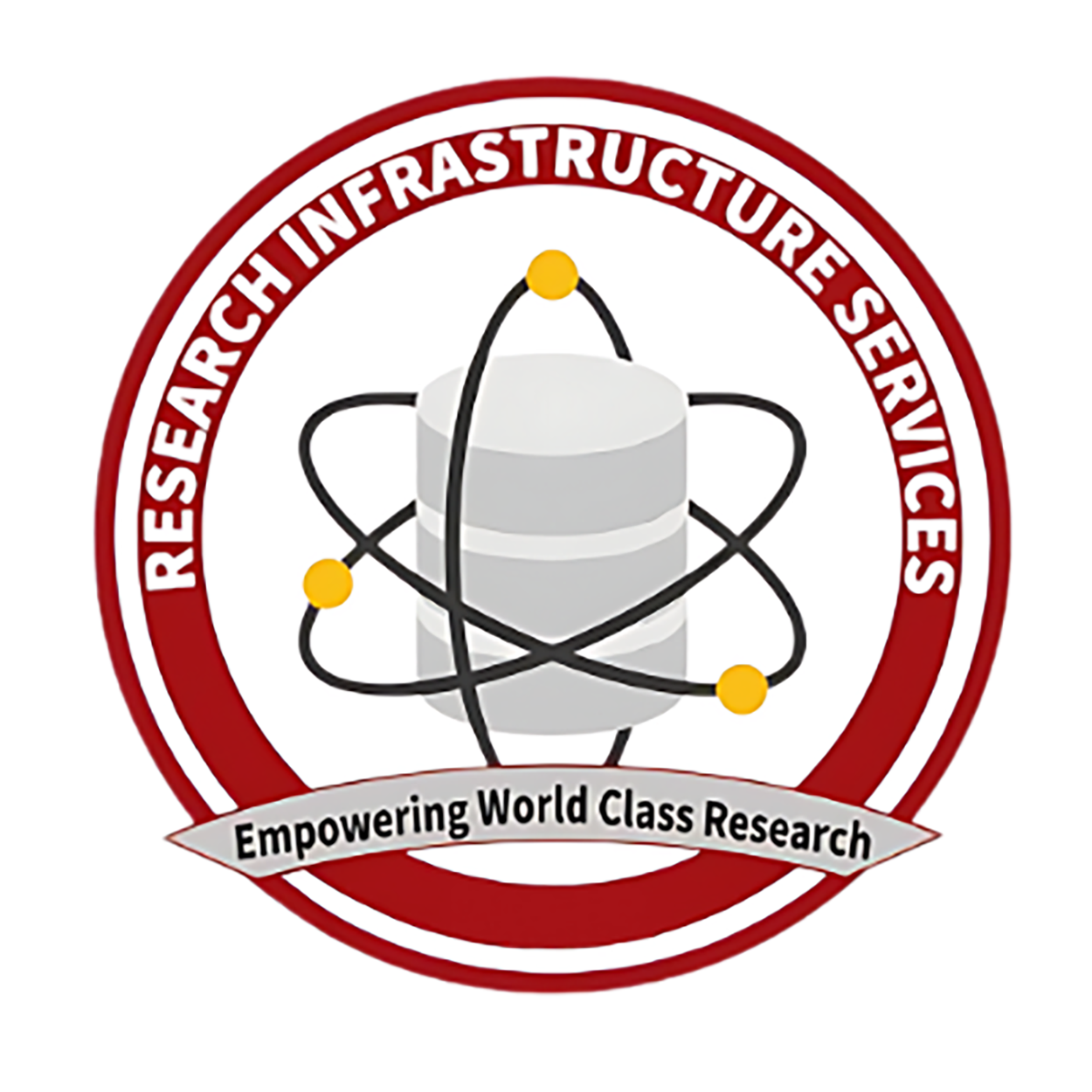 26
6/18/24
Advanced: Characteristics
Can be faculty, research staff, or advanced students
Experience and access to multiple HPC systems
Proficient in scripting or programming languages
Develop/Use parallel applications
Complex workflows and scripts
Willing to try new things
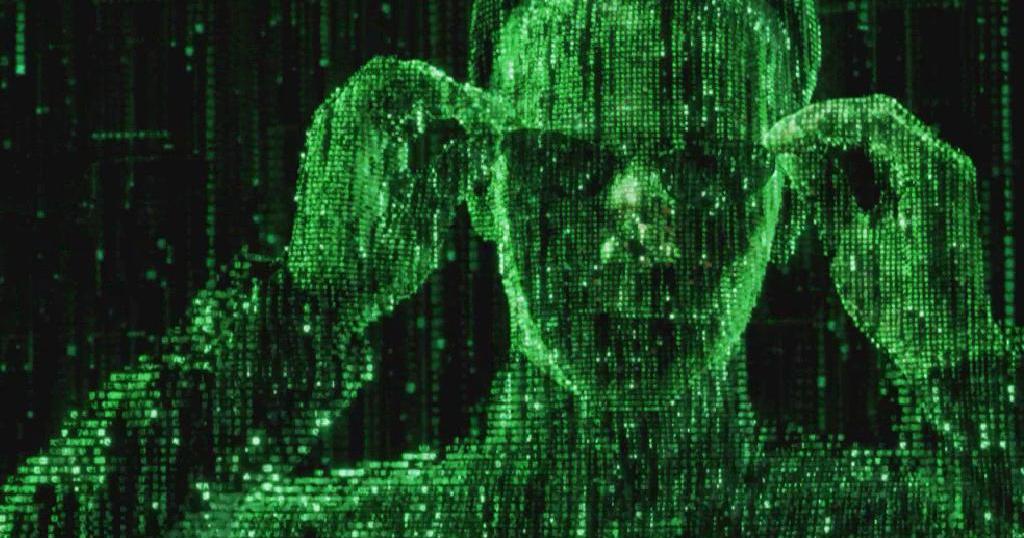 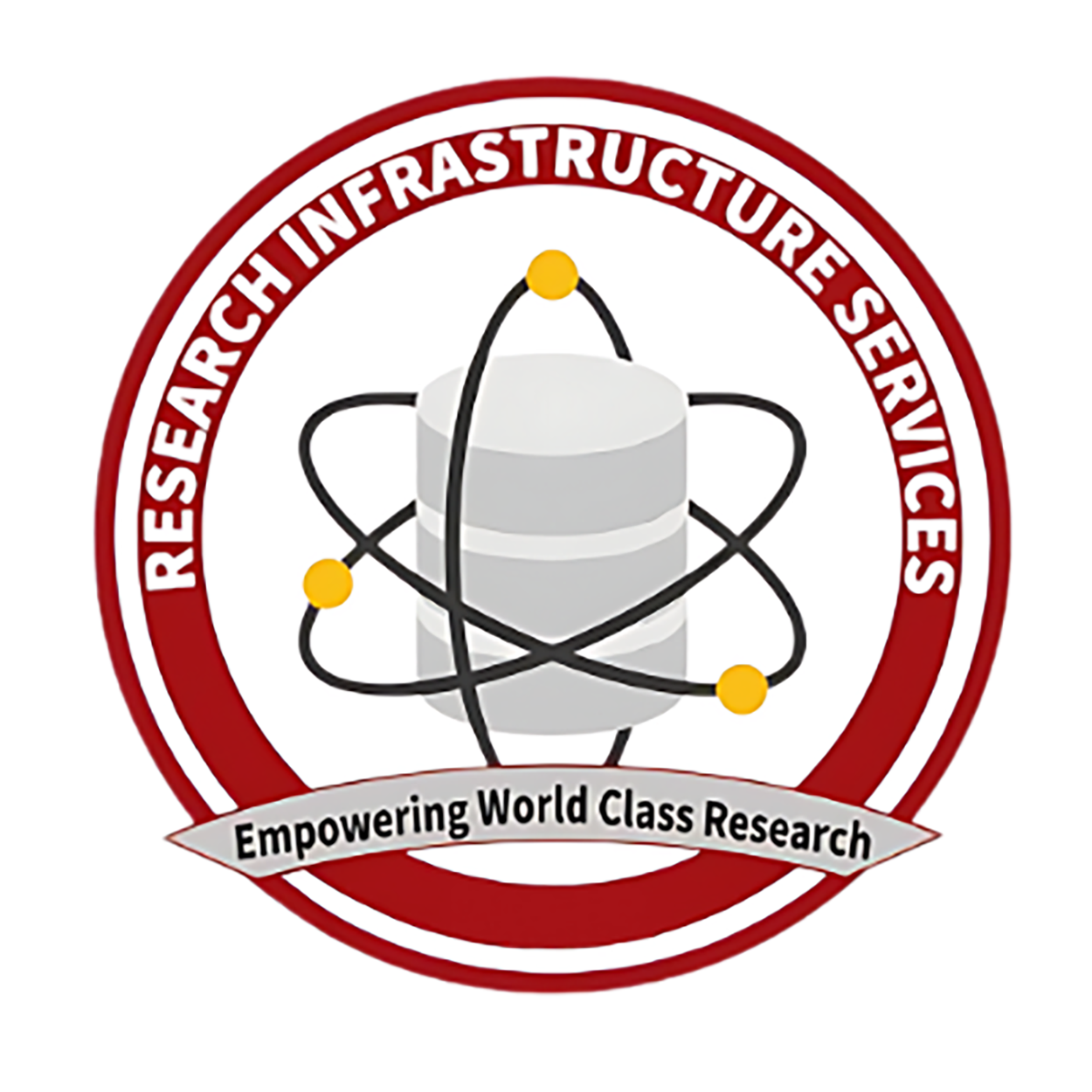 27
6/18/24
Advanced: Common Issues
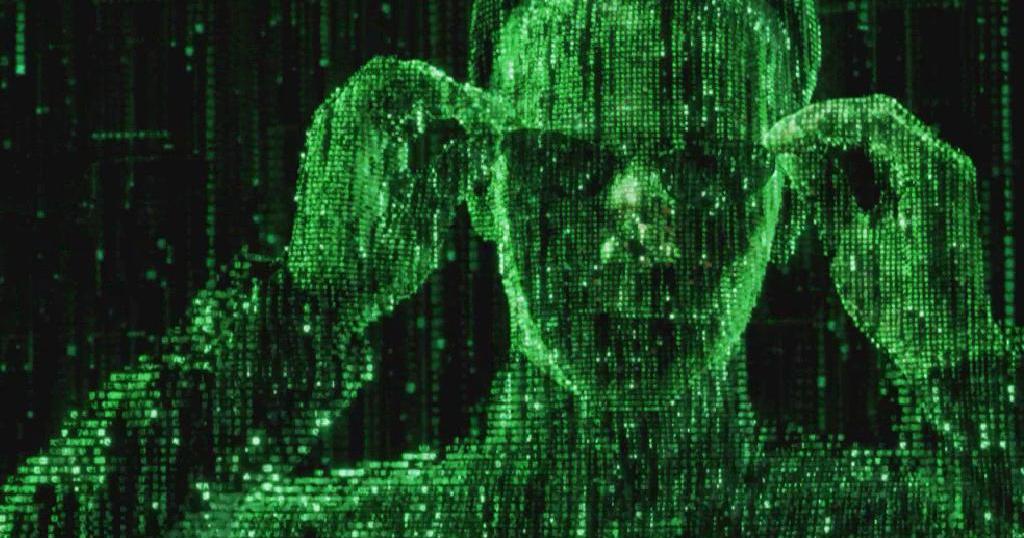 Only a small fraction of support requests
Use of complex software/tools
Too advanced to act as local expert
Bug identification in hardware, 3rd party applications, or libraries
Try to troubleshoot themselves and support is last resort
Contact often bypasses ticket system
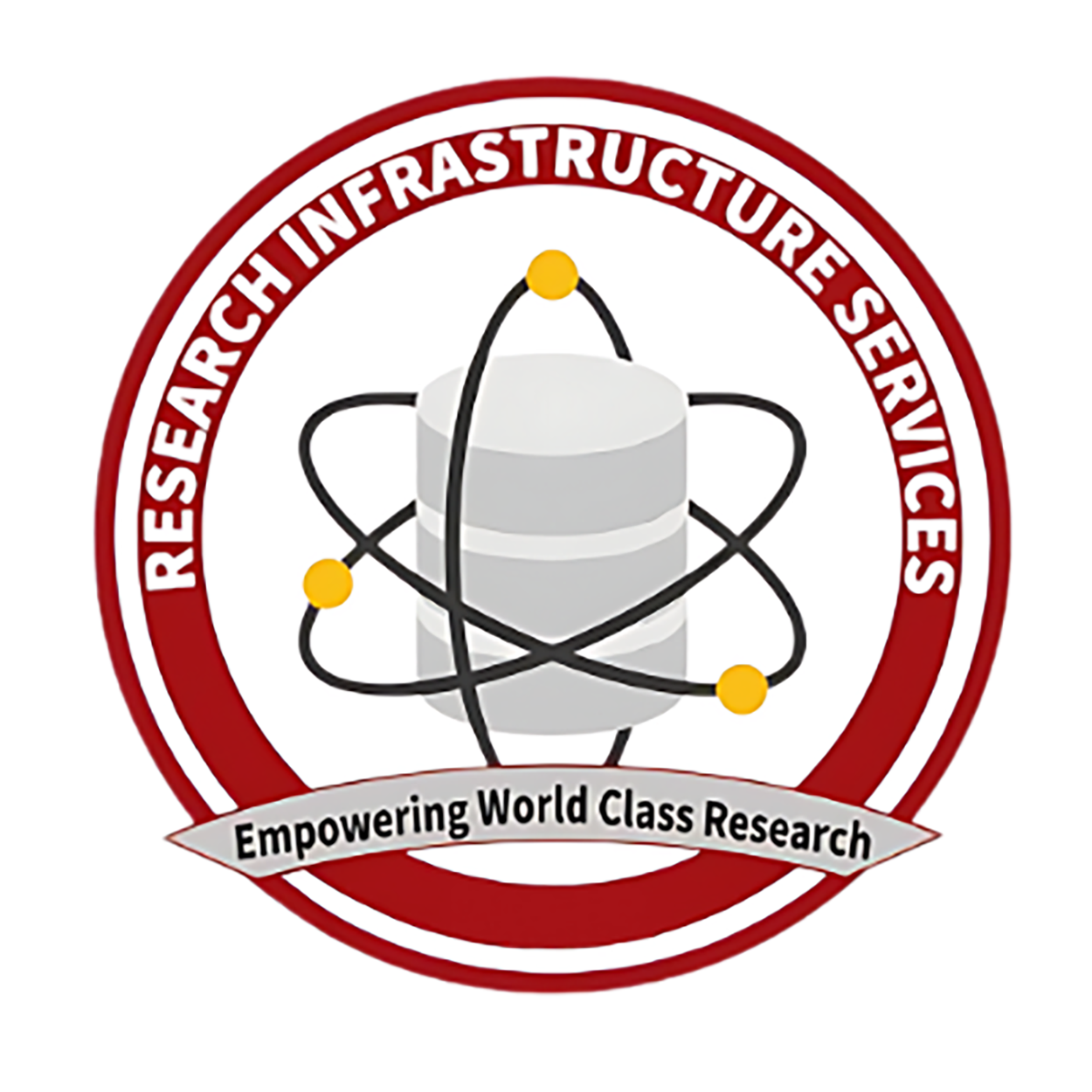 28
6/18/24
Advanced: Needs
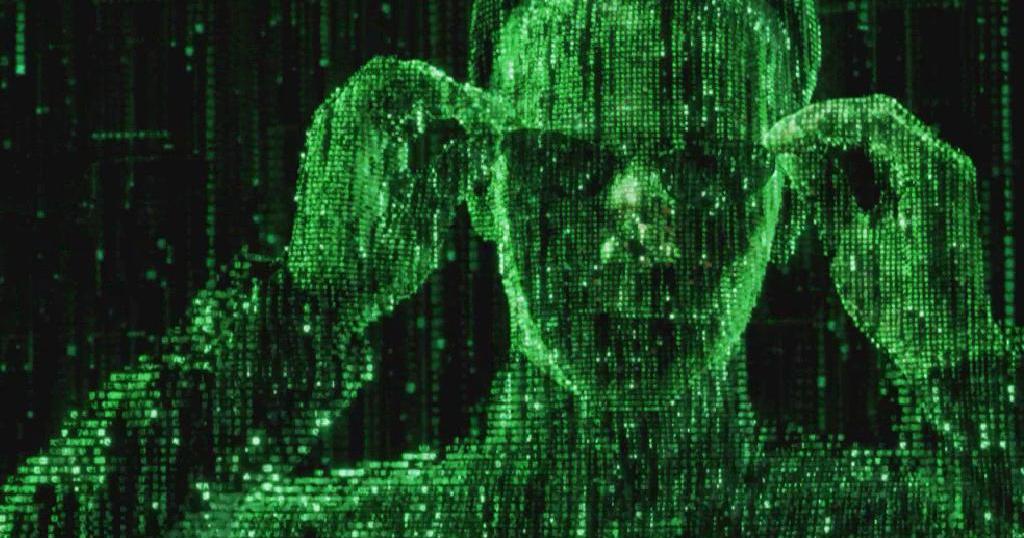 VIP treatment
Direct/Open communication avenues
Acknowledgement of their level of knowledge
High level and direct vendor/developer support
Exceptions, violations of existing policies
Root access (Will never happen)
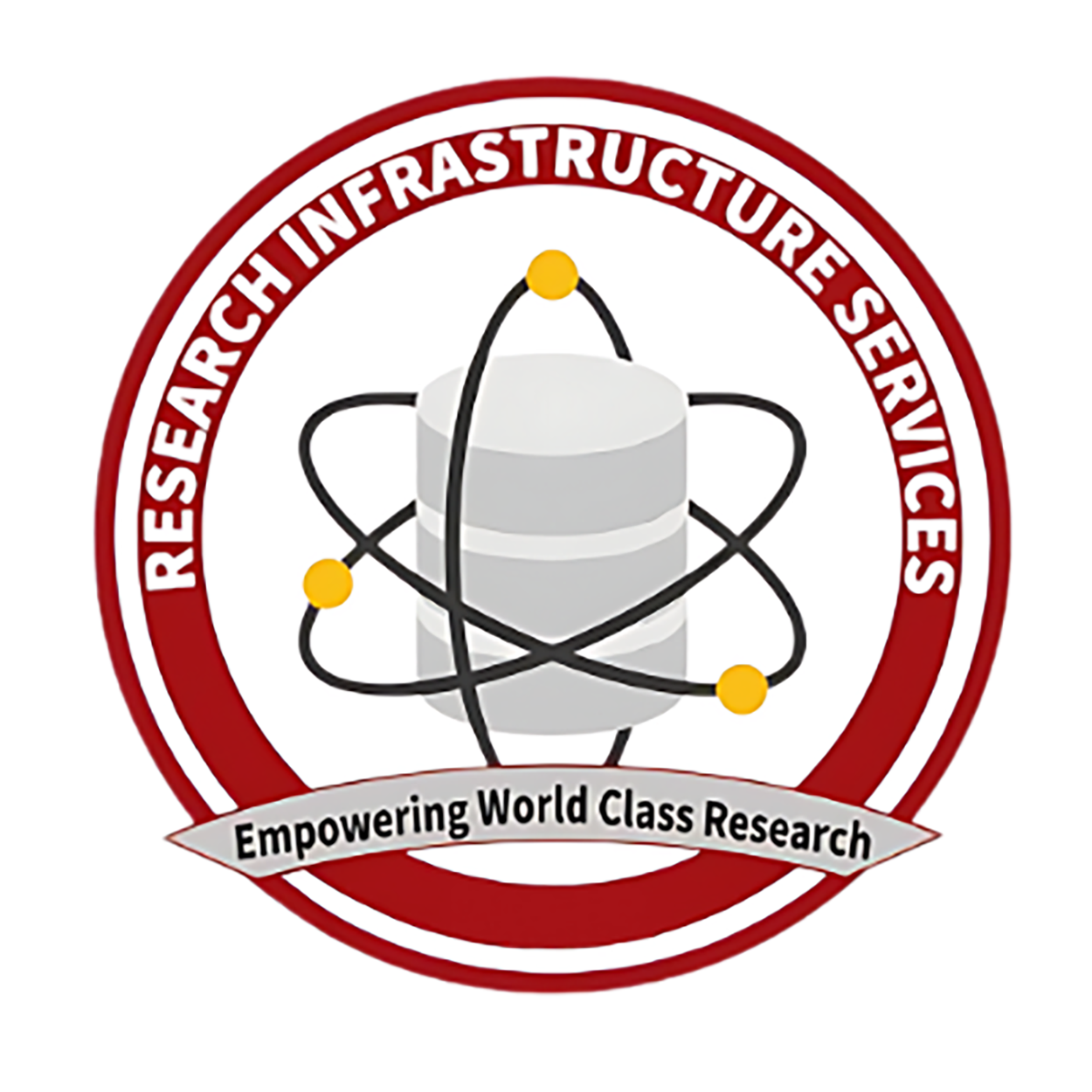 29
6/18/24
Advanced: Teaching
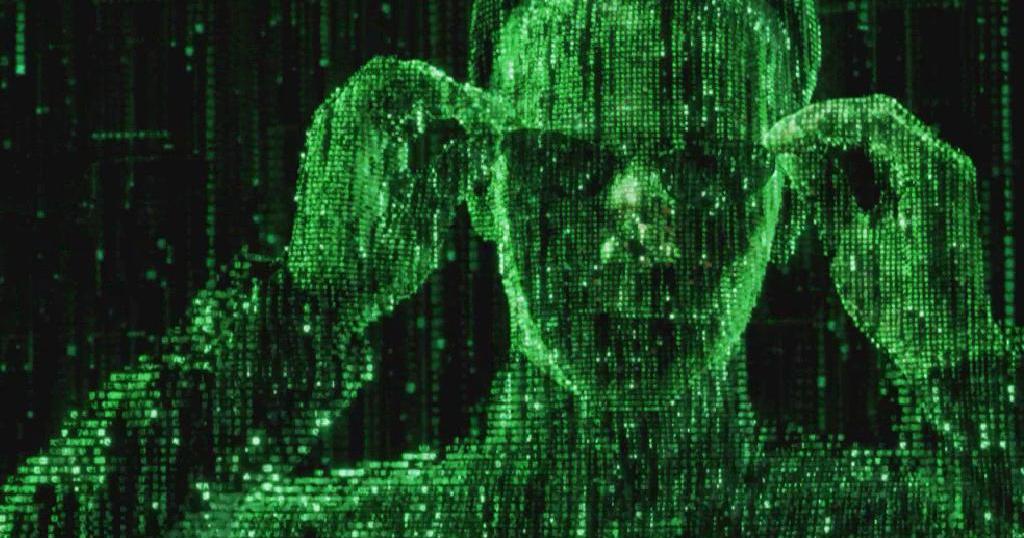 Build mutual trust
One on one meetings
Learn about their research
Don’t say something is impossible
Small exceptions that don’t impact other users
Transparent
Encourage contact of vendor support or user forums
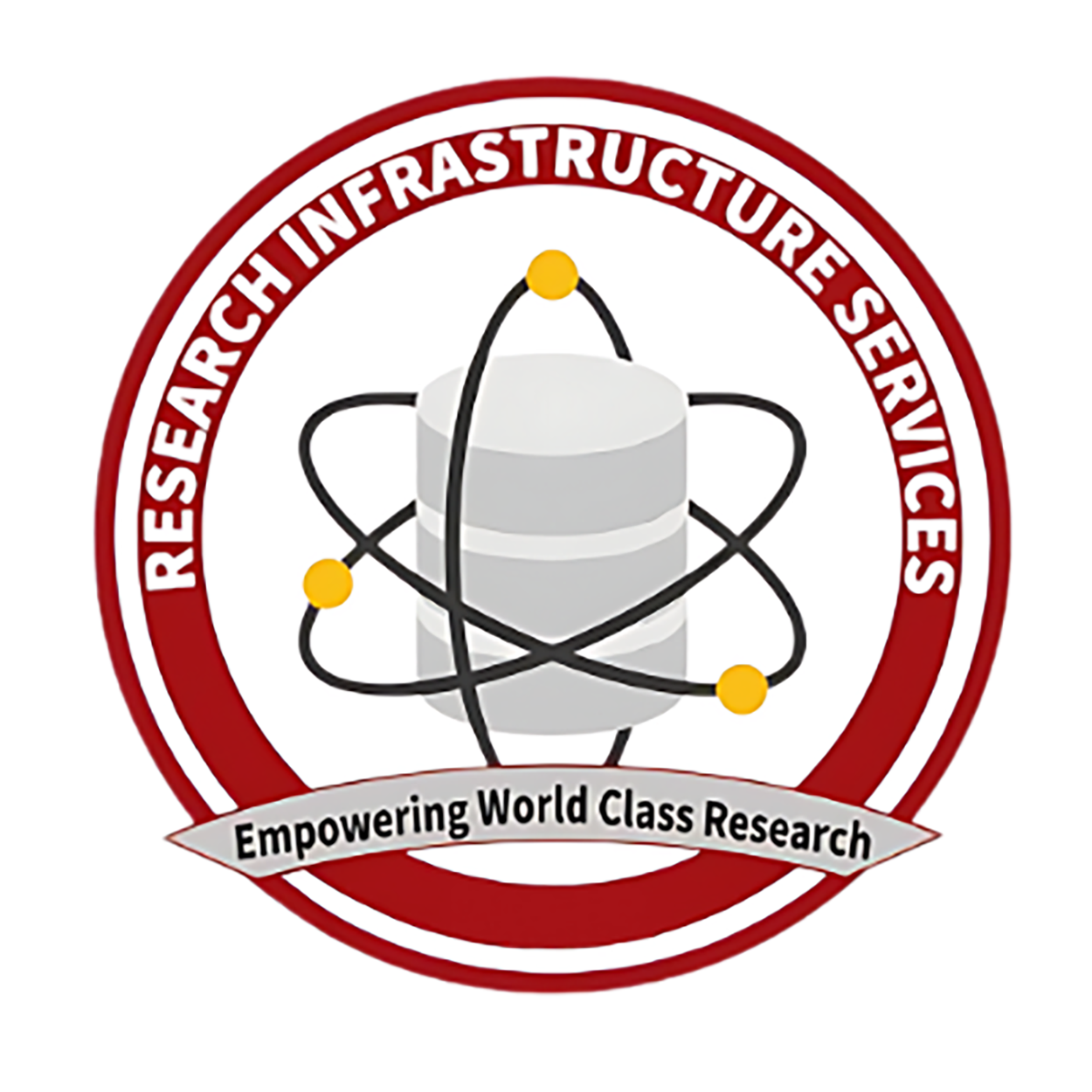 30
6/18/24
Bridging Communications
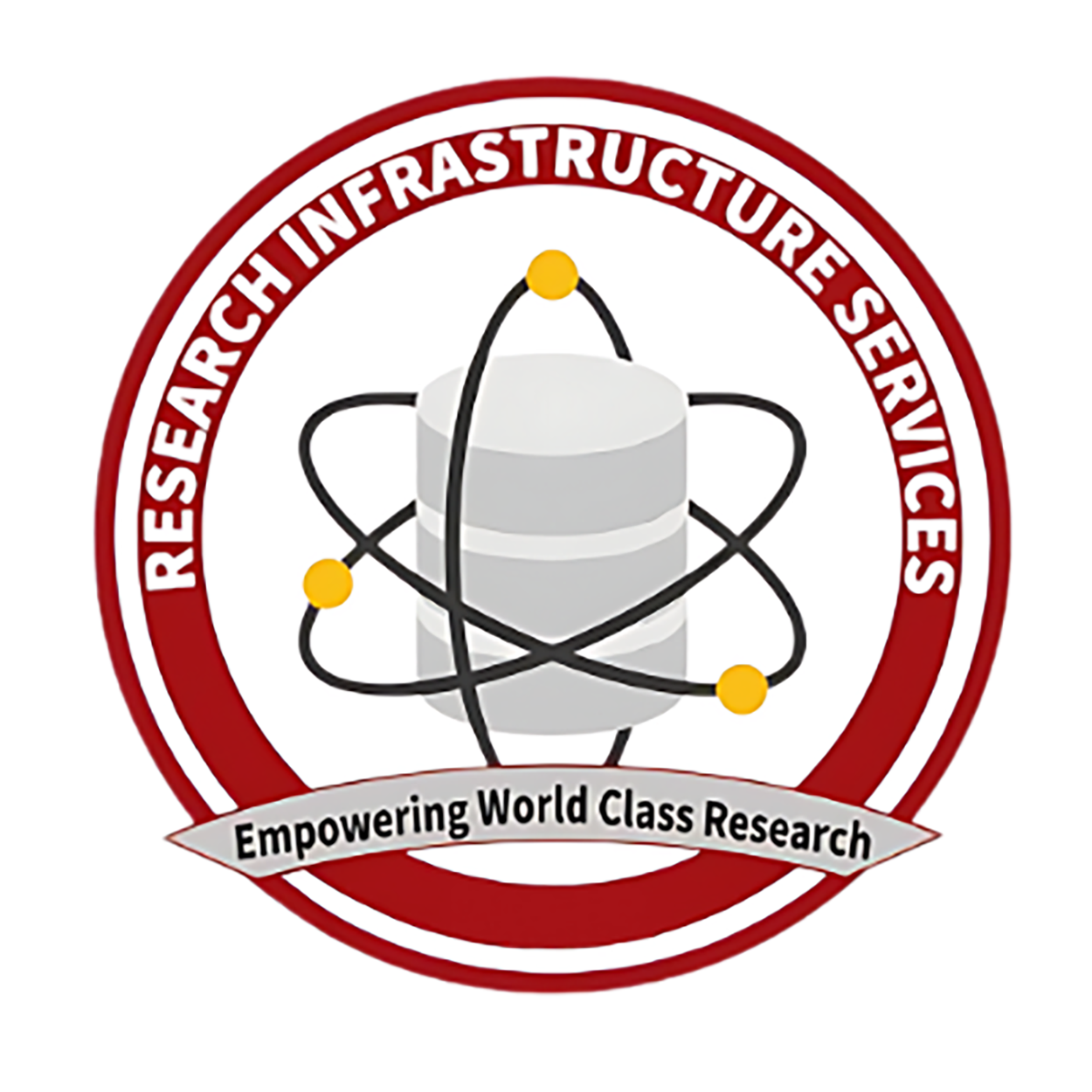 31
6/18/24
Bridging Communications
Researchers and CI professionals often have varying nomenclature and ways of thinking that can lead to ambiguity, confusion, and frustration.
This is further complicated by the diversity of researchers regarding background and cultural differences, including language barriers.
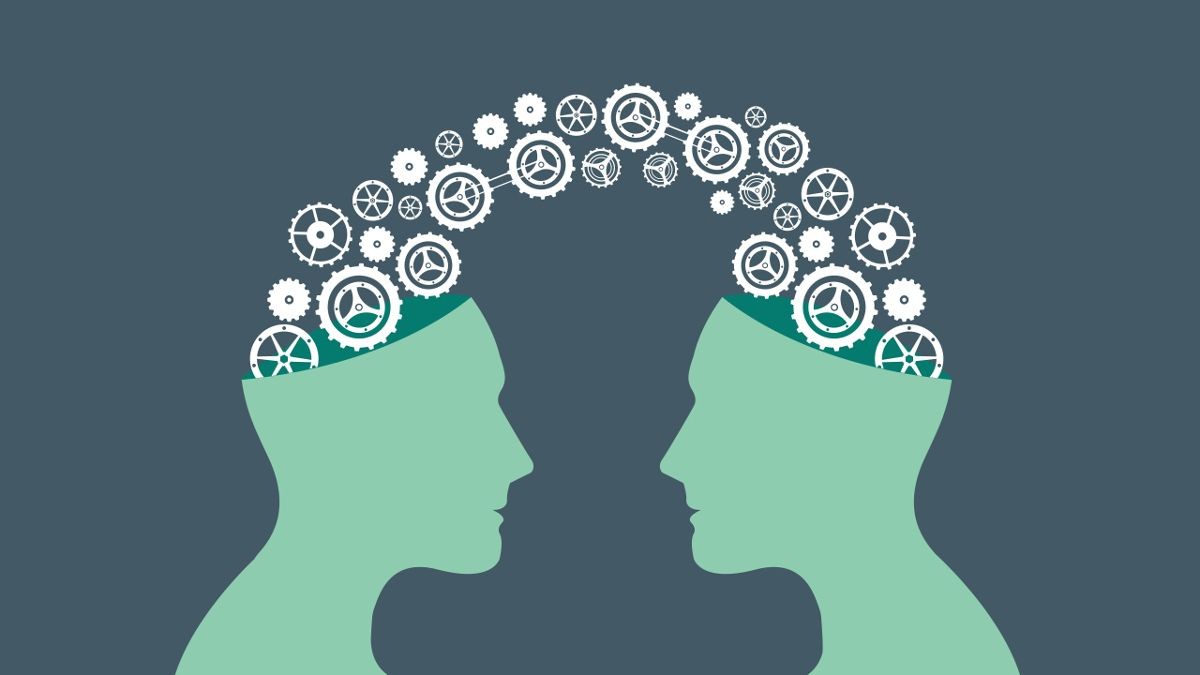 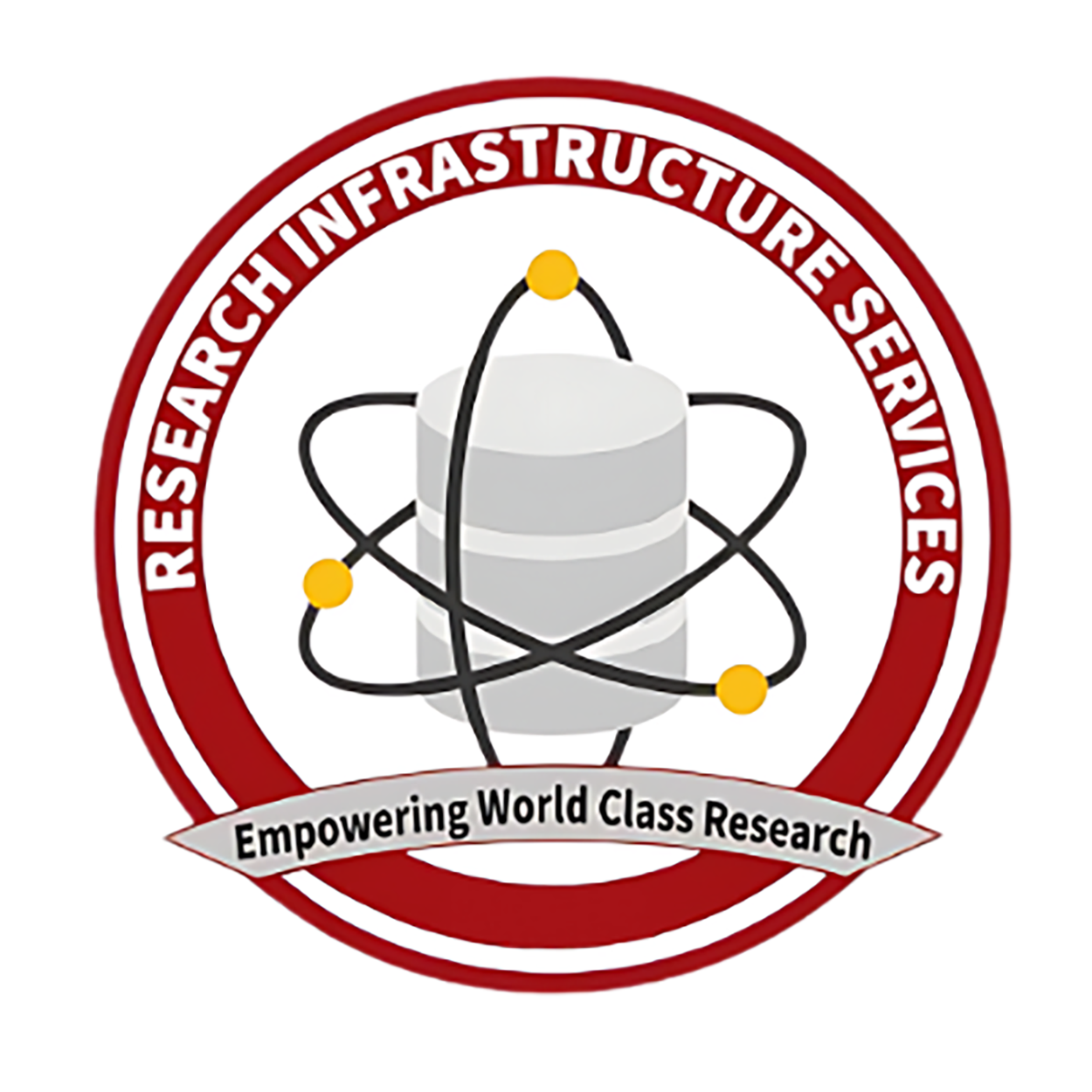 32
6/18/24
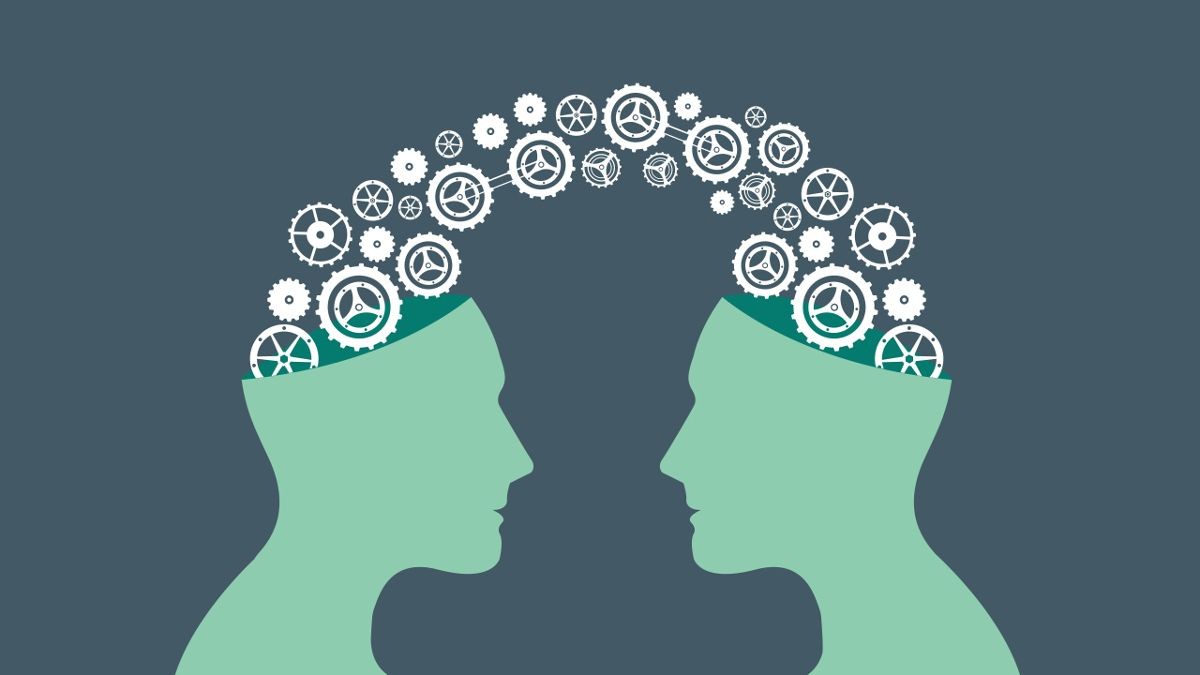 Bridging Communications: Examples
Acronyms
SSD
CI professional: Solid State Drive (hard drive)
Researcher: Speech Sound Disorders
Technical terms
Singularity
CI professional: container platform common in HPC settings
Researcher:  a point of infinite density and gravity within which no object inside can ever escape
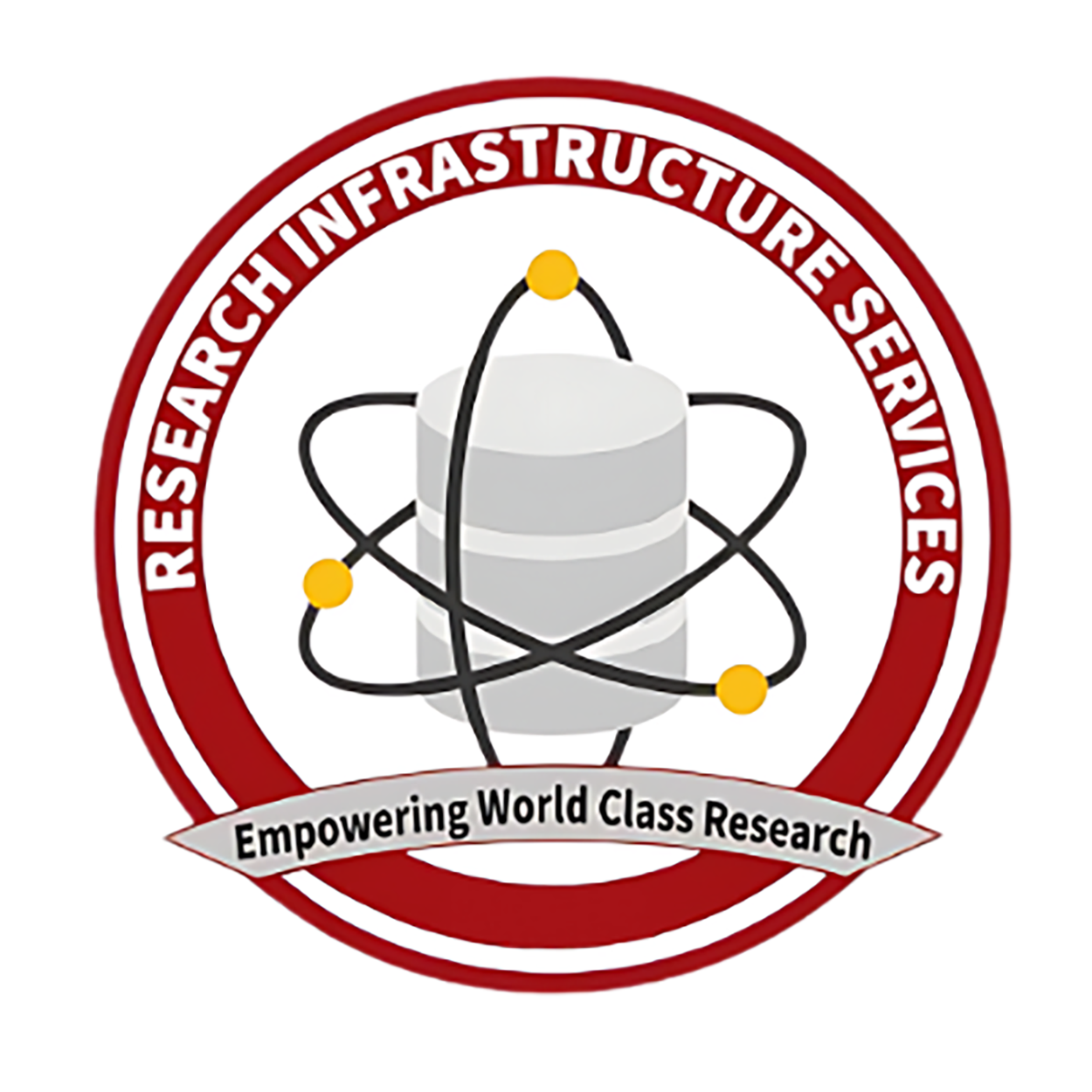 33
6/18/24
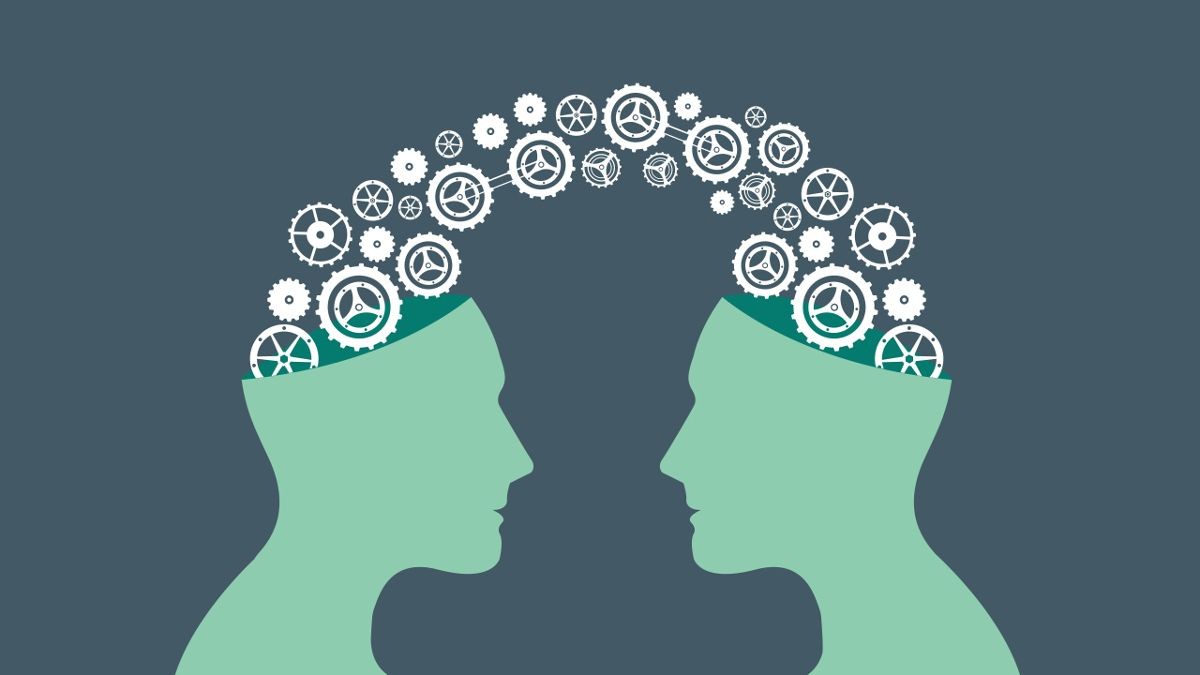 Bridging Communications: Background and Cultural Differences
Support should make attempts to be mindful of backgrounds or cultures of the users they work with
Important things to remember
Not all research disciplines are as open as others in sharing ideas
Personalities differ
Primary and secondary languages
Cultural backgrounds can impede communication
Users may not keep these things in mind
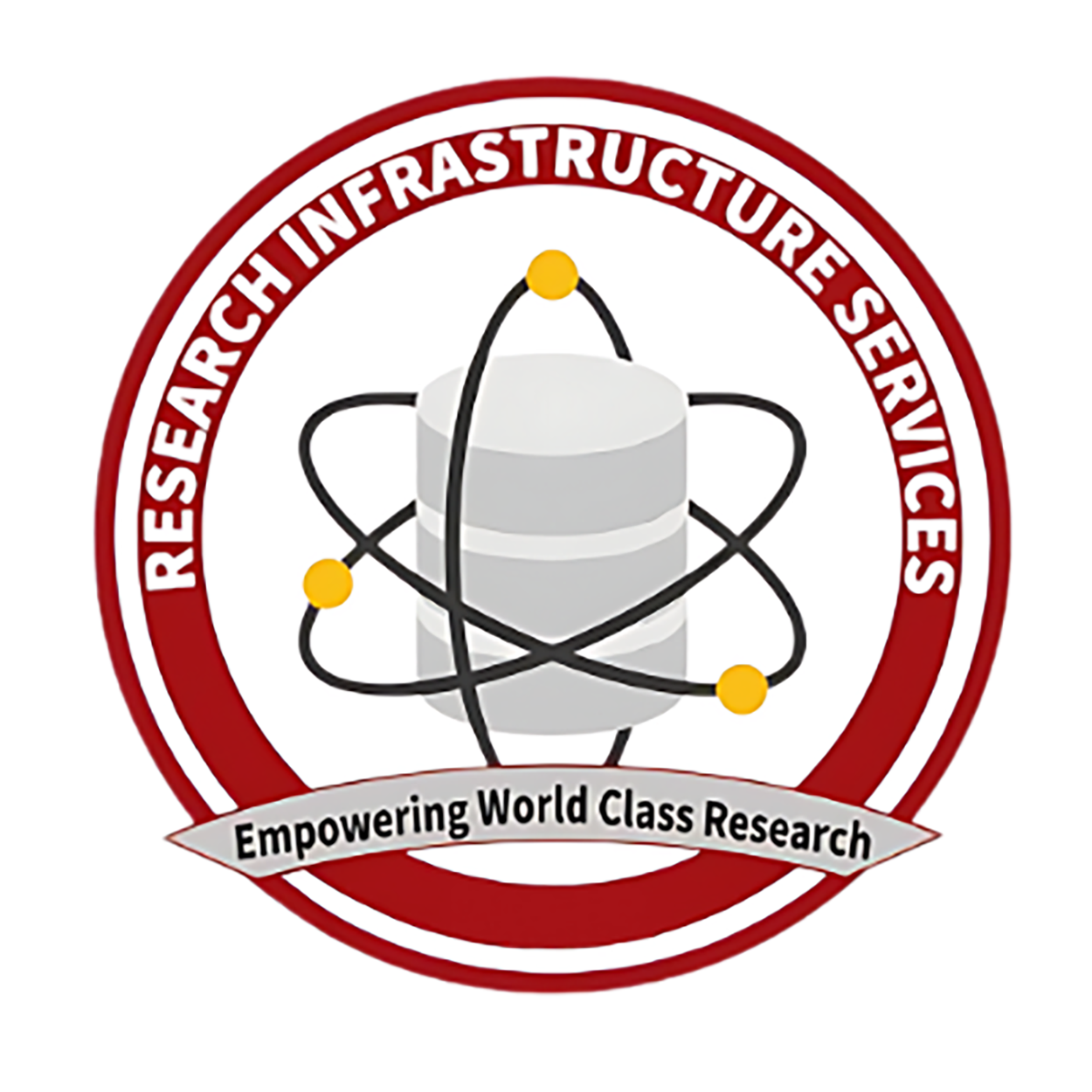 34
6/18/24
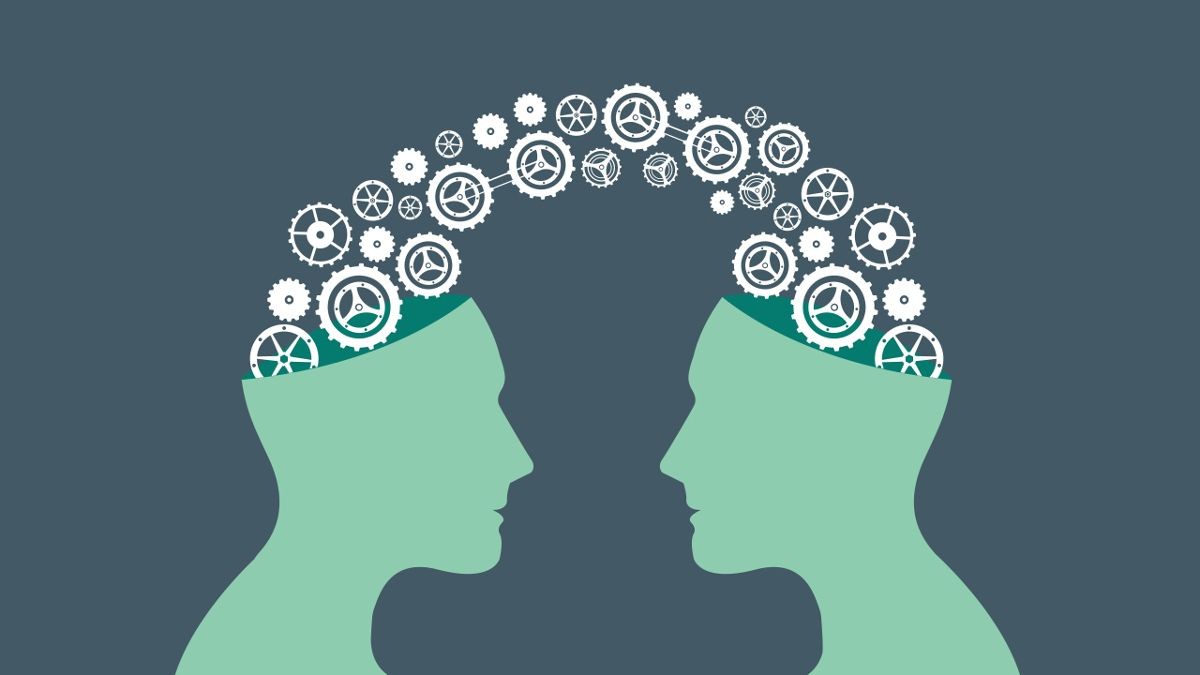 Bridging Communications:Skillsets
Attention to detail
Adaptability
Curiosity
Motivation
Writing
Effective Communication
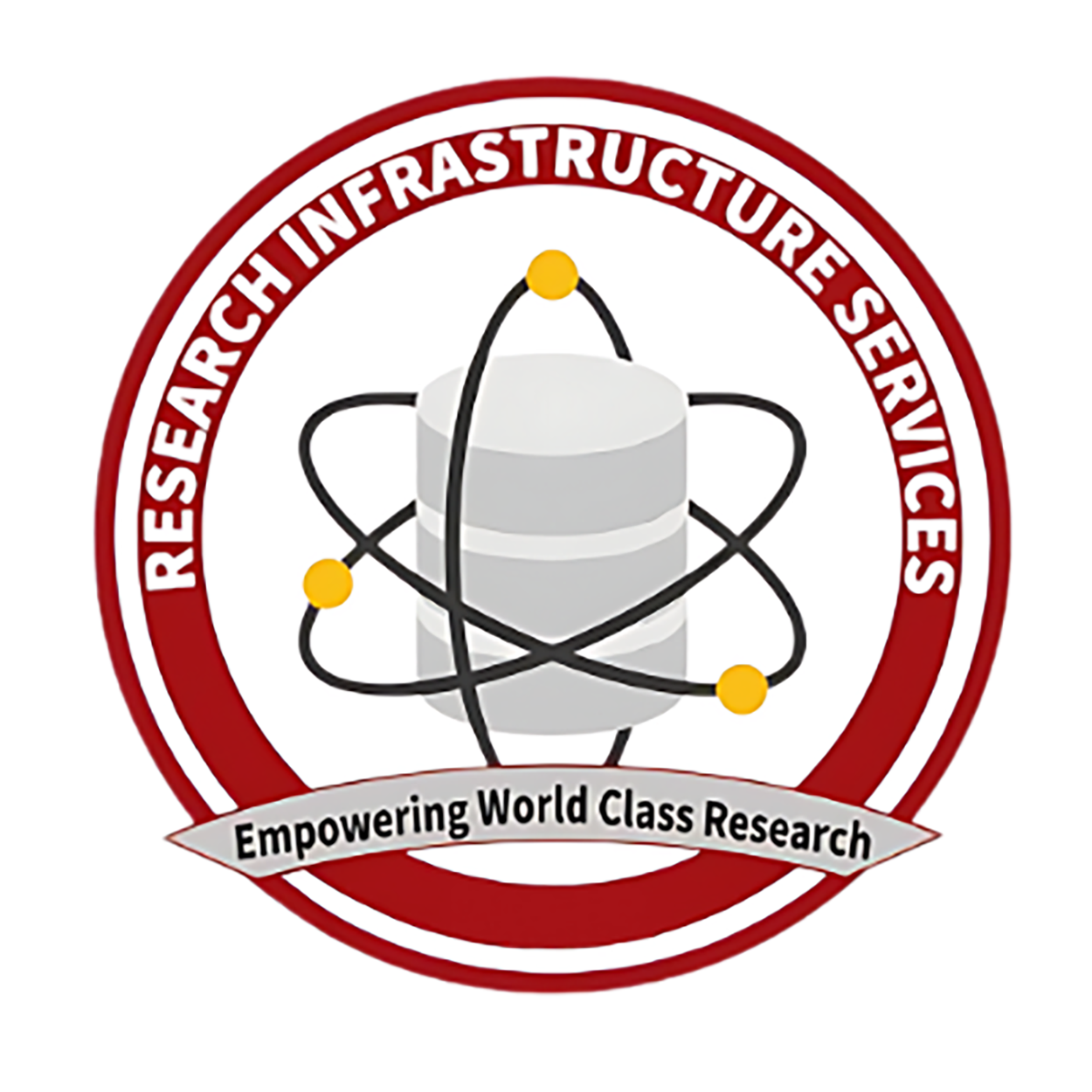 35
6/18/24
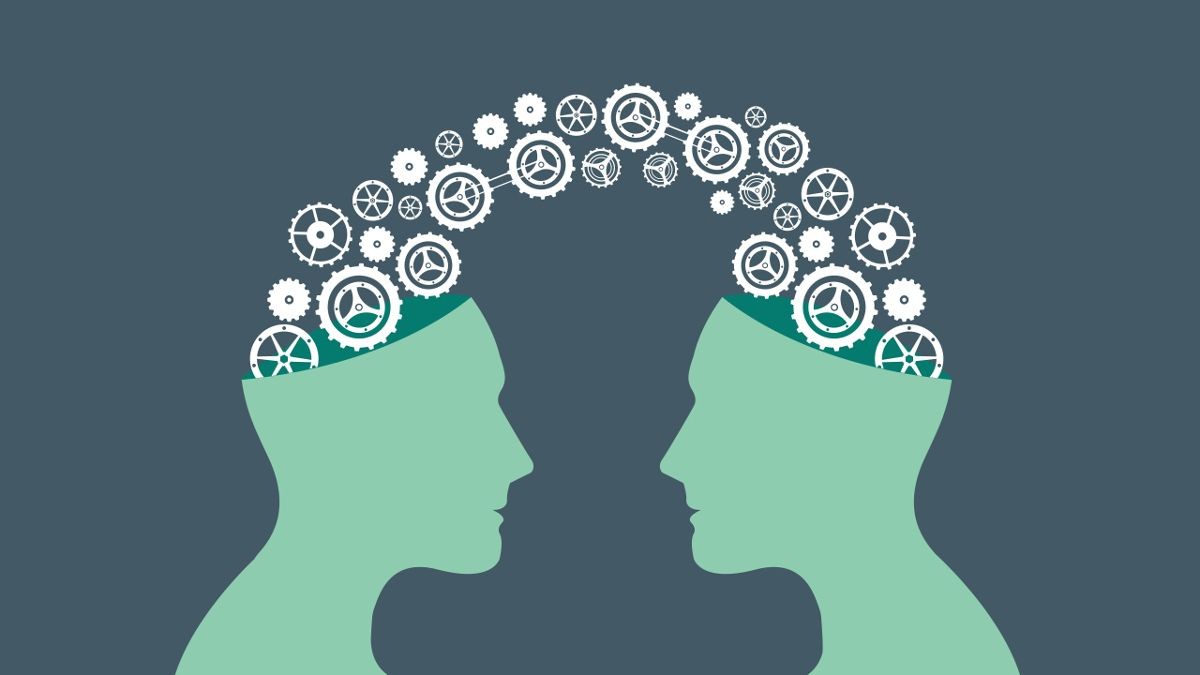 Bridging Communications:Methods
Reducing jargon and acronyms
Using analogies
Checking for understanding
Active listening
Paraphrasing
Clarifying questions
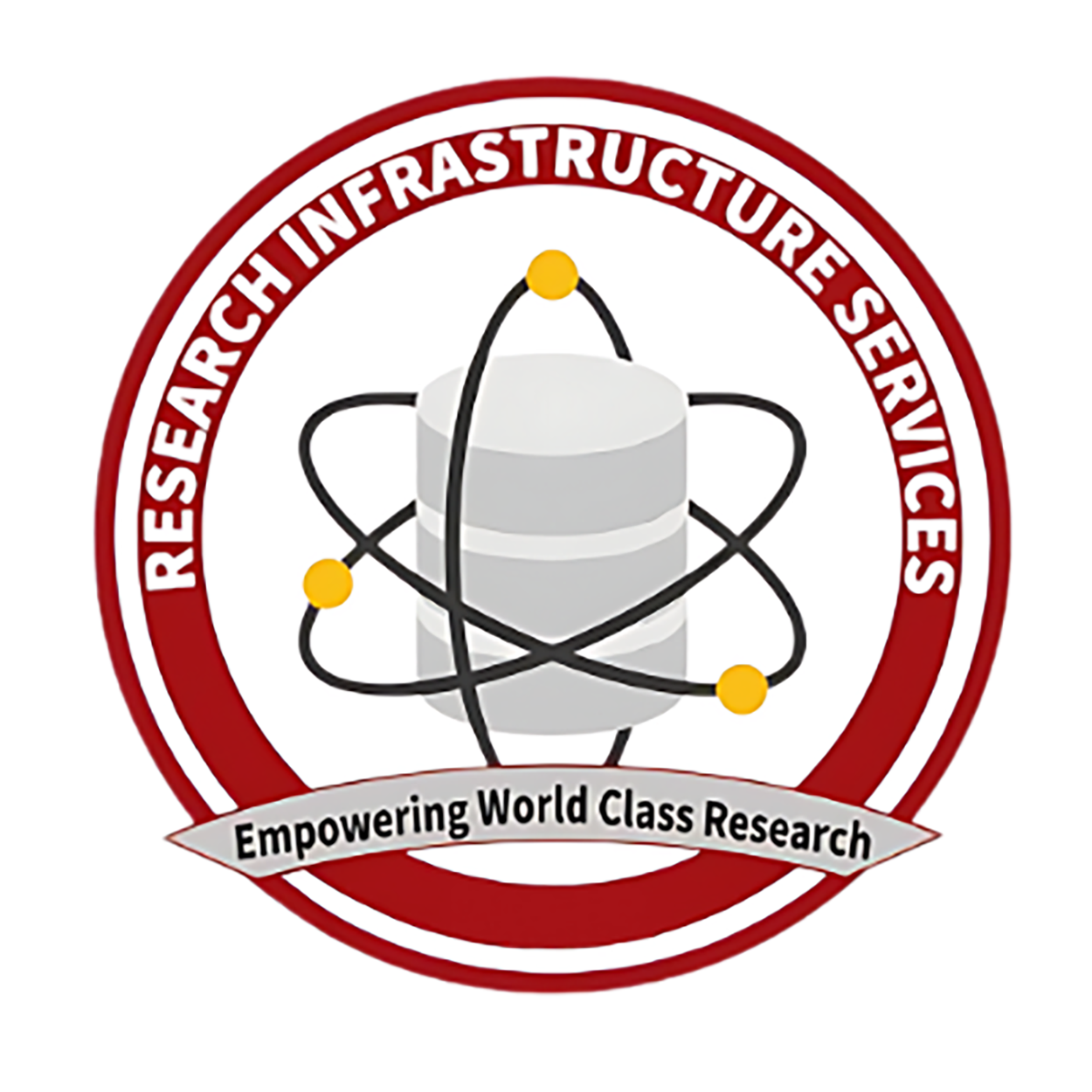 36
6/18/24
Expectations
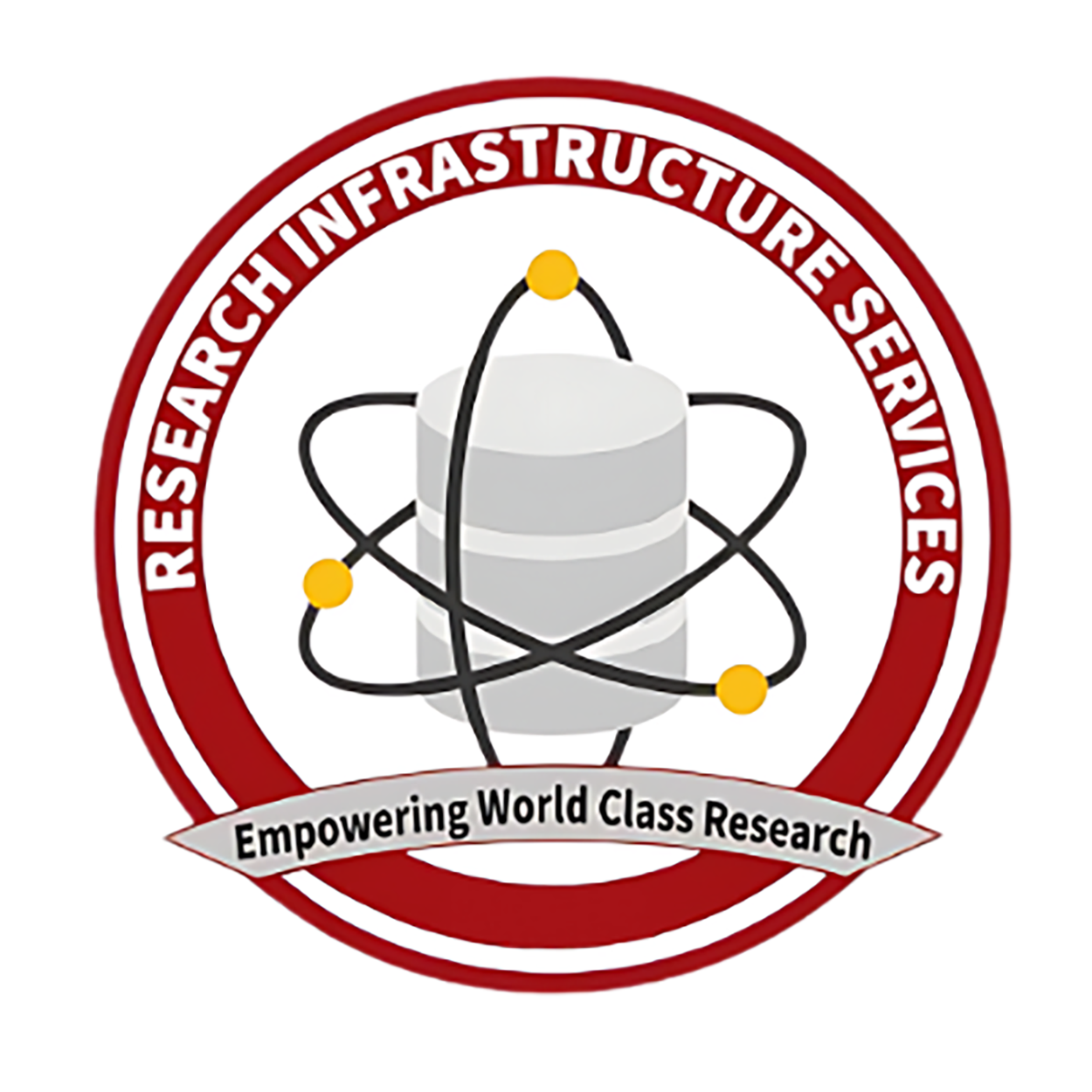 37
6/18/24
Expectations: Faculty
Do it my way
I need X, why doesn’t the system support X?
Teach my students this stuff.
I and my time is important.
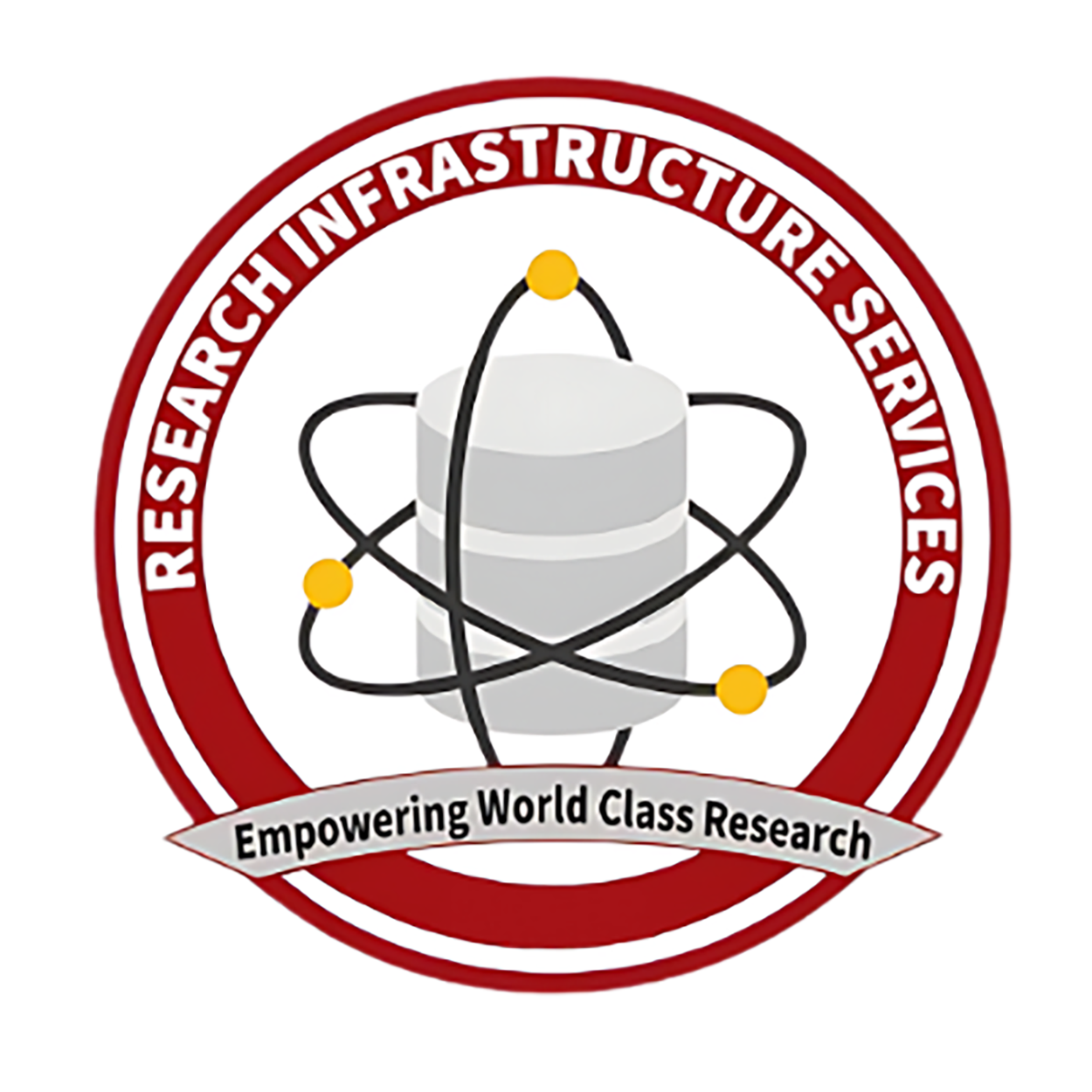 38
6/18/24
Expectations: Students
Help me write my code.
It’s too hard to use your system.
Can you help me write my homework?
Why do I have to use command line?
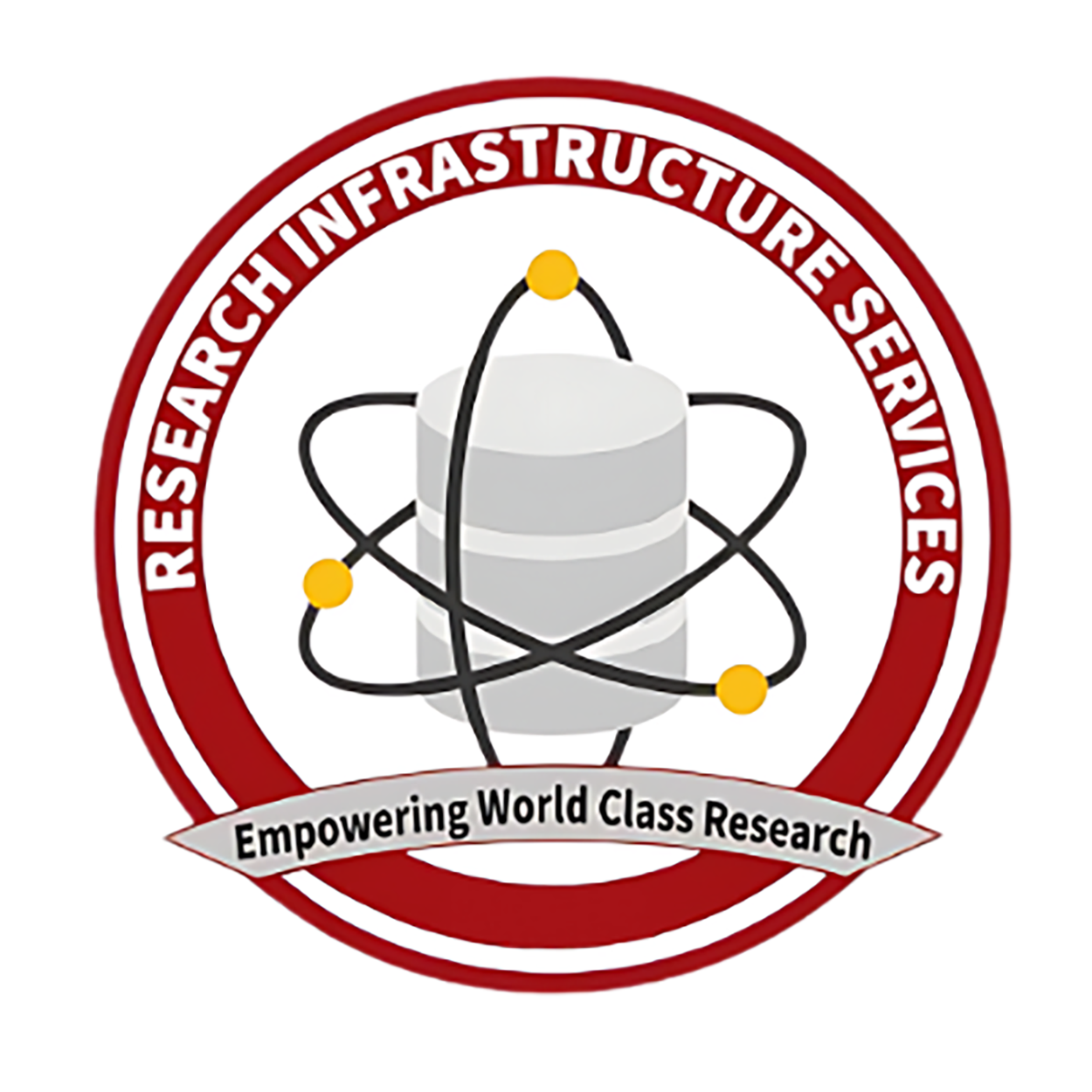 39
6/18/24
Bridging the Gap
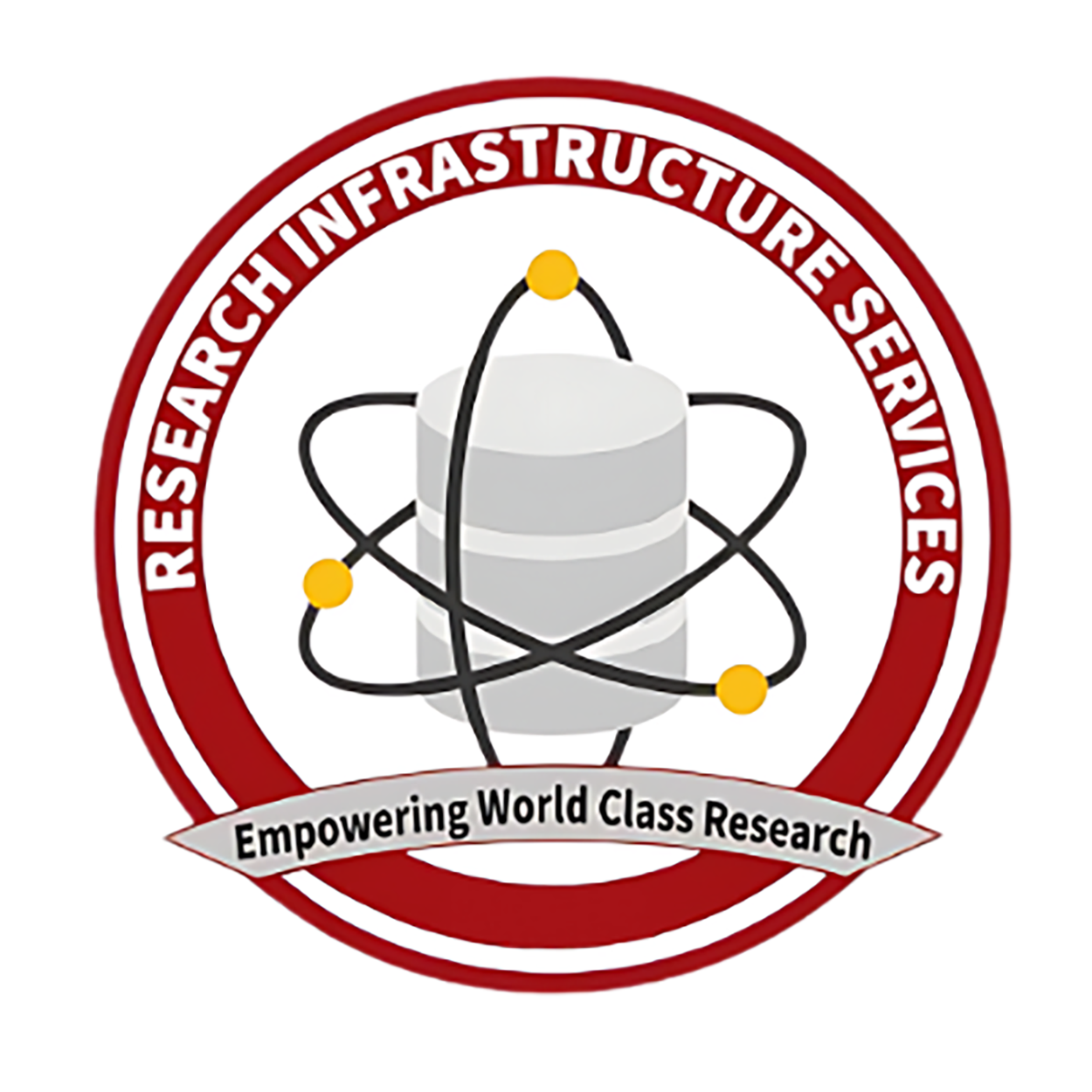 40
6/18/24
Bridging the Gap: Identifying the Gaps
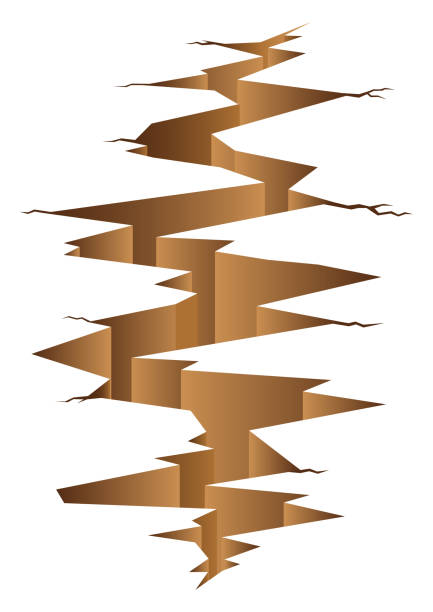 User Expectations vs CI Offerings
User Assumptions vs User Actual Needs
User Education vs CI Offered Trainings
User Education vs University Training
CI Offered Trainings vs University Training
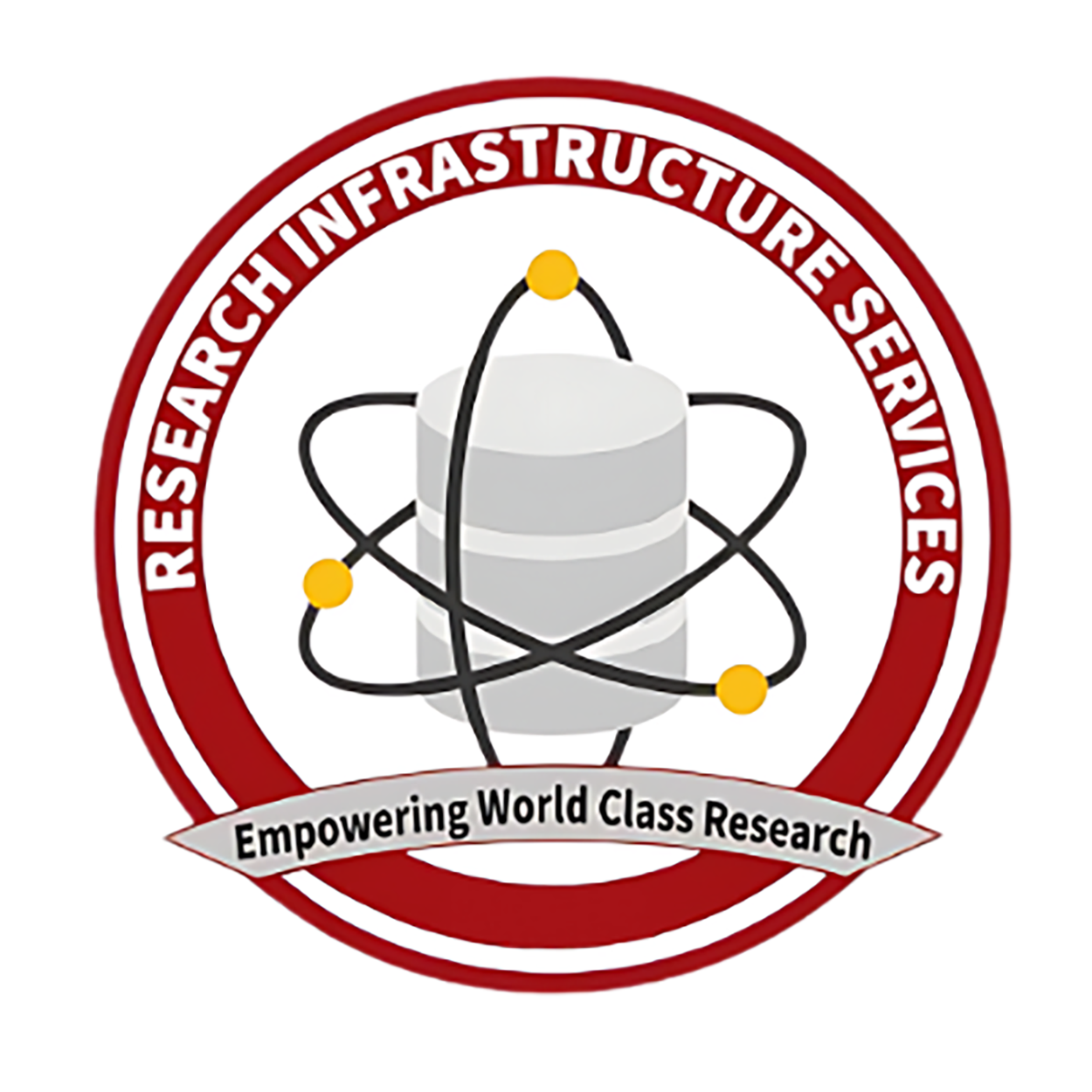 41
6/18/24
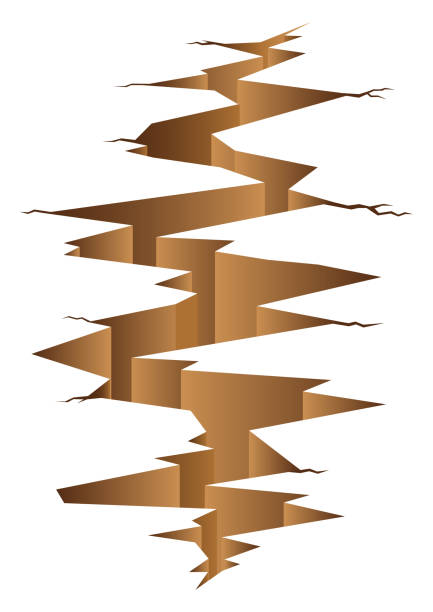 Bridging the Gap:Identifying the Bridges
What can CI do to reach out?
Who can be engaged to help?
What is the user responsible for?
What tools can be used?
What outside resources can be used?
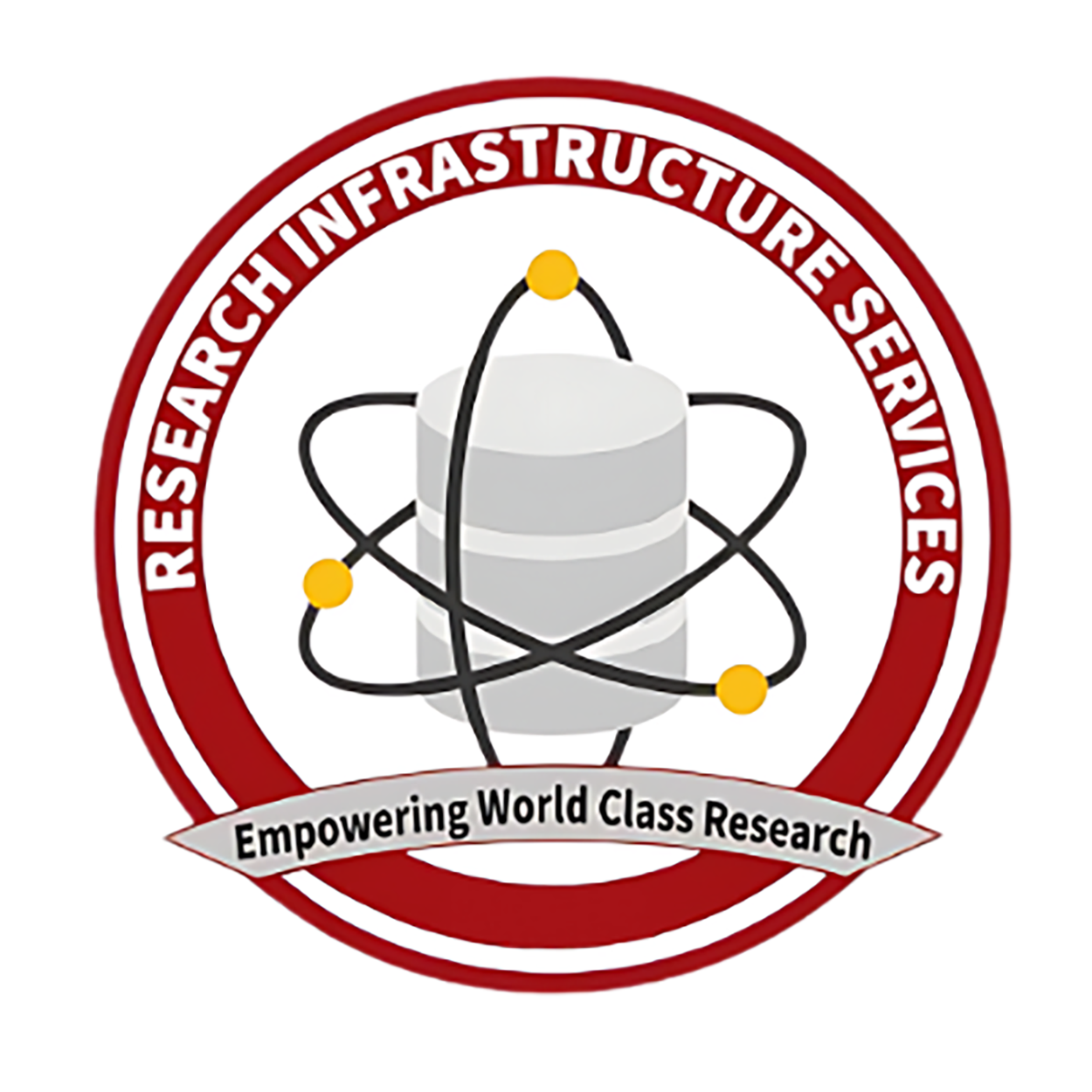 42
6/18/24
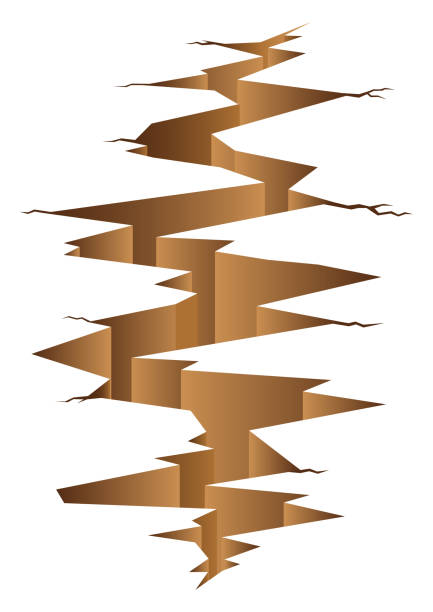 Bridging the Gap:Examples
Introductory Compute

Topic 1
Topic 2
Topic 3
Topic 4
Intermediary Compute

Topic 1
Topic 2
Topic 3
Topic 4
Advanced Compute

Topic 1
Topic 2
Topic 3
Topic 4
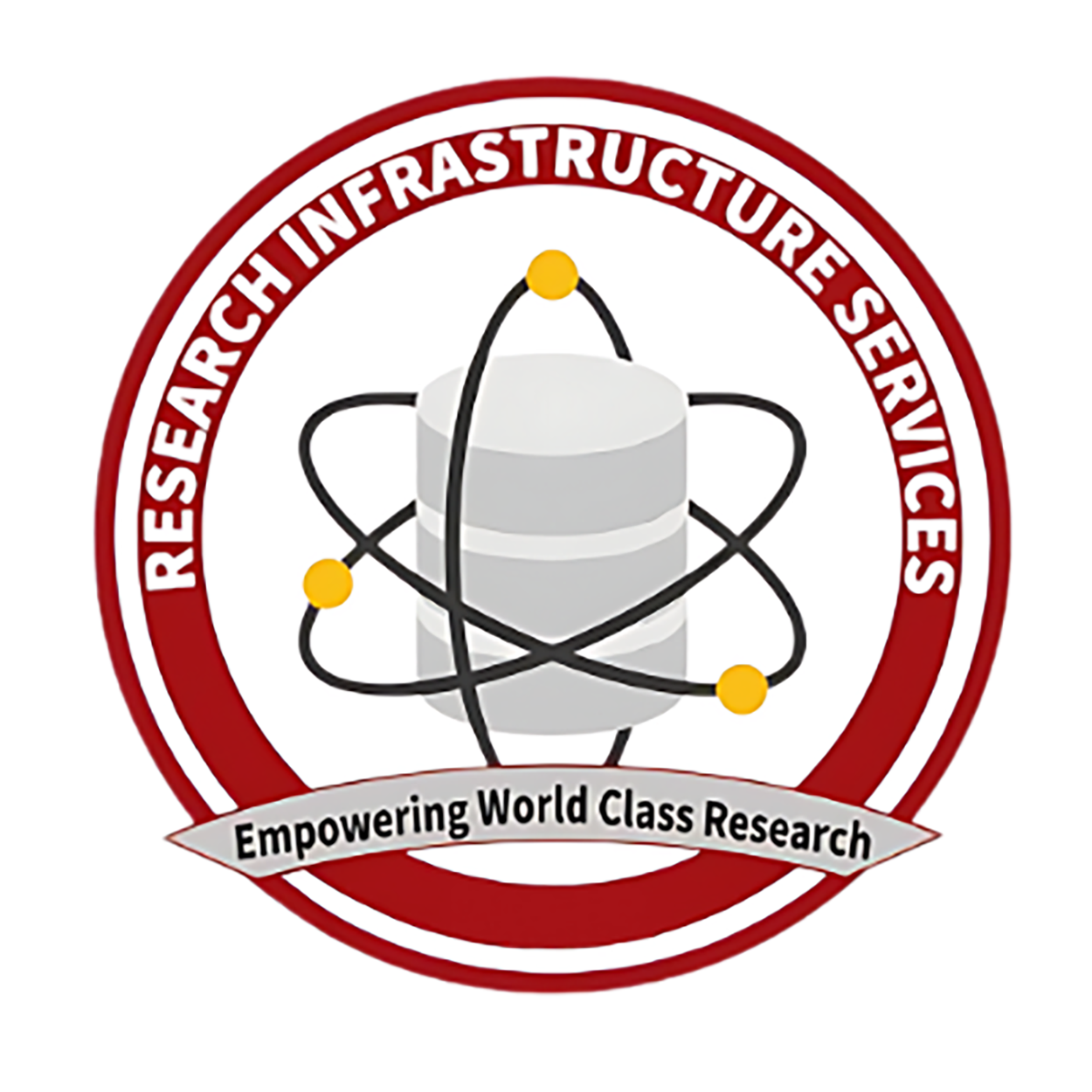 43
6/18/24
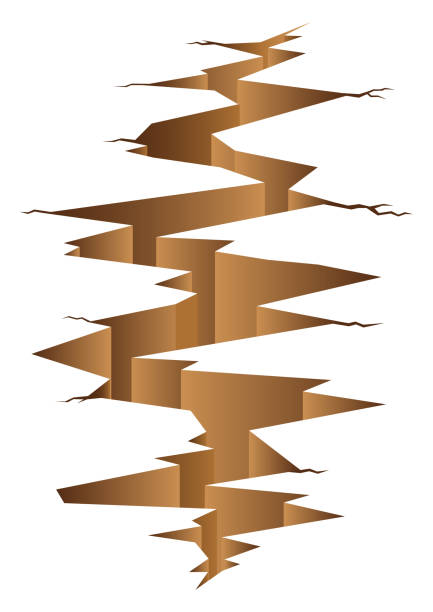 Bridging the Gap:Examples
Do you know what GUI stands for?
Do you know what HPC stands for?
Do you know what CLI stands for?
No
Introductory Compute
No
No
Self assessment for users
Yes
Yes
You should start with our Introductory Compute seminar series.

And/or

You should explore the documentation in our Introductory Compute section of our documentation.
Yes
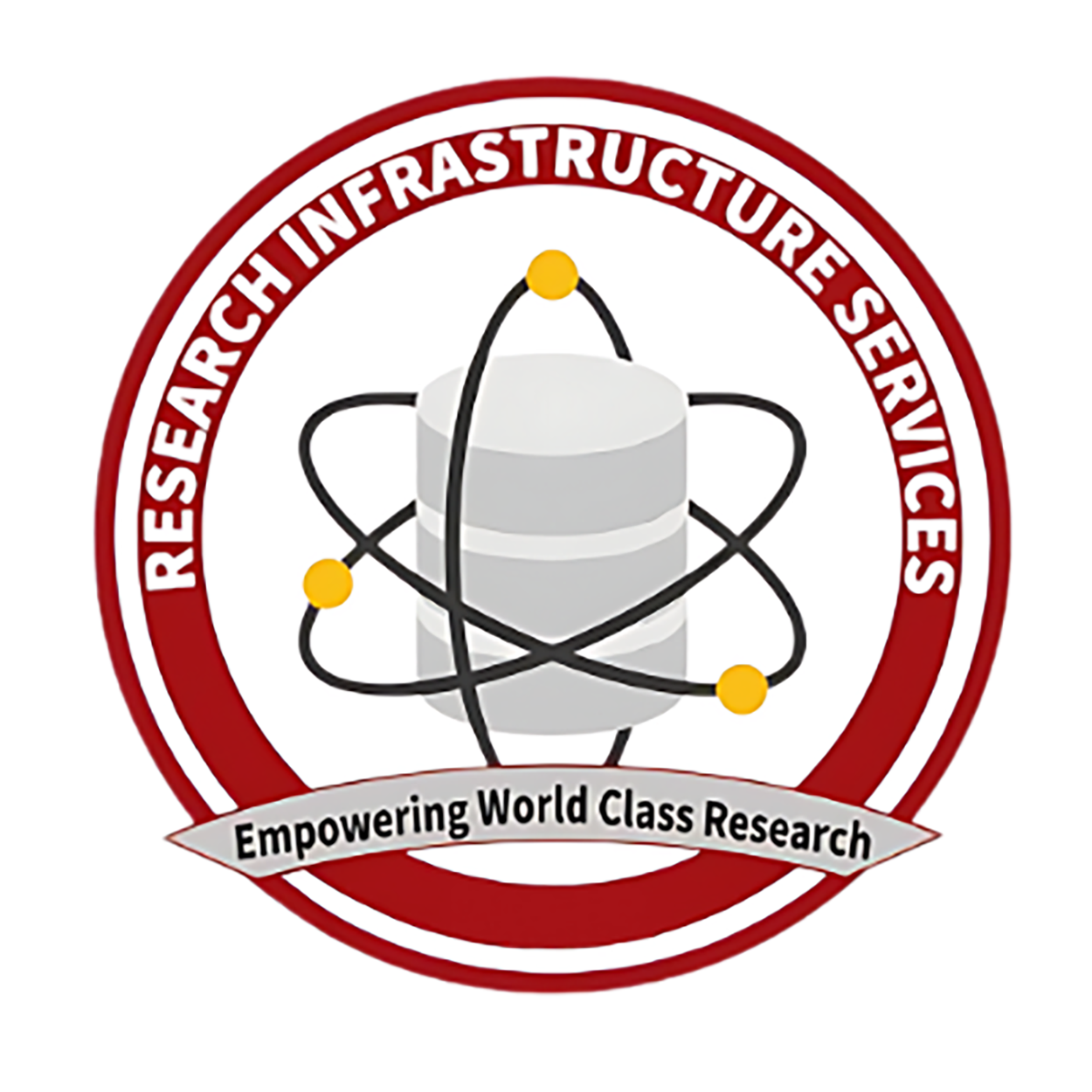 44
6/18/24
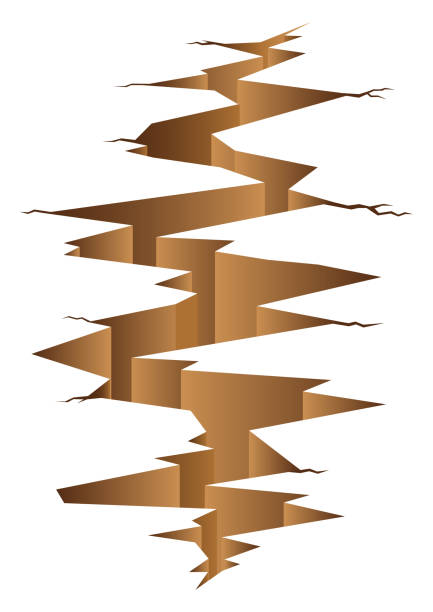 Bridging the Gap:Examples
A user submits a ticket about an ‘Out of Space’ error
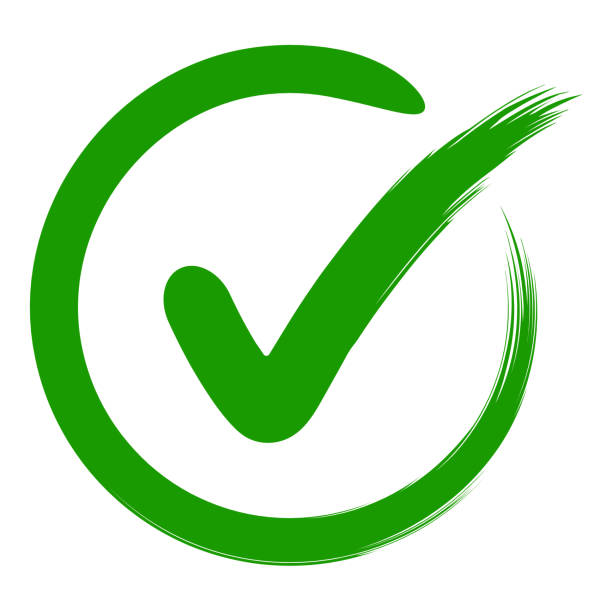 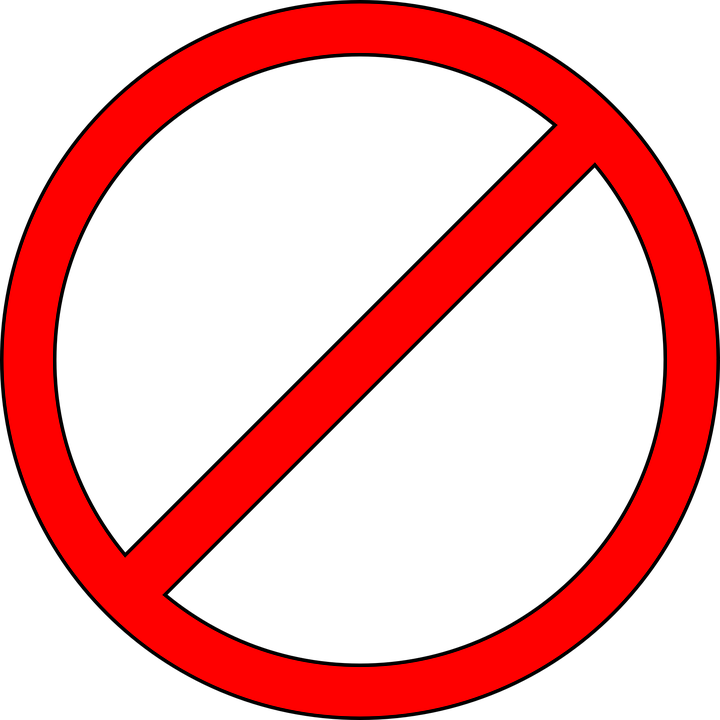 Do Not

Your home directory is full please delete or move files from it.
Do

It looks like your home directory is full. You can monitor this with the following command.
./command _to_see_allocation
As you can see, this shows your home directory is full. You can use the following command to find out what data is taking up the space.
./command_to_see_usage
From this, you can see X, Y, and Z are using up most of your space. You can do A, B, or C to free up space.
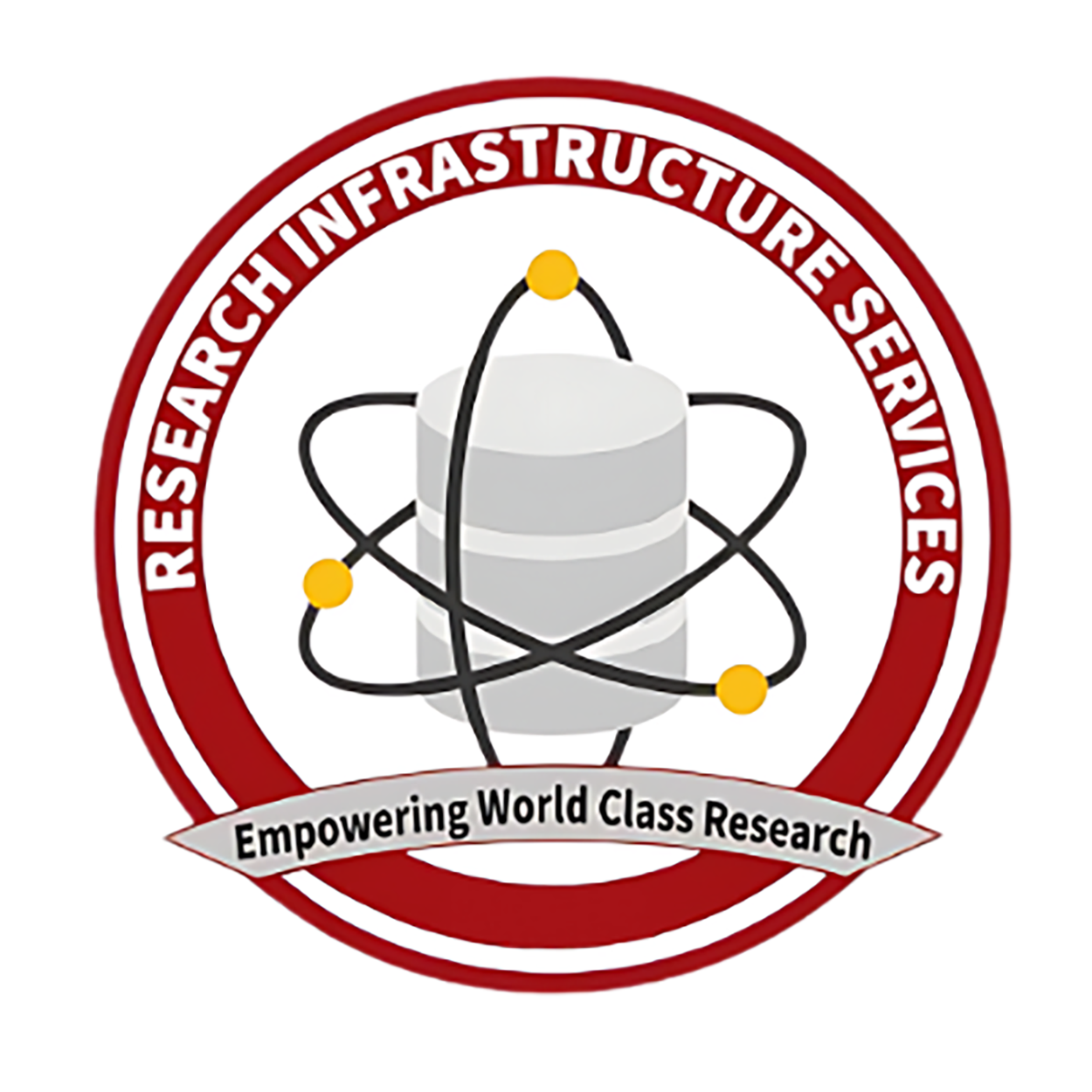 45
6/18/24
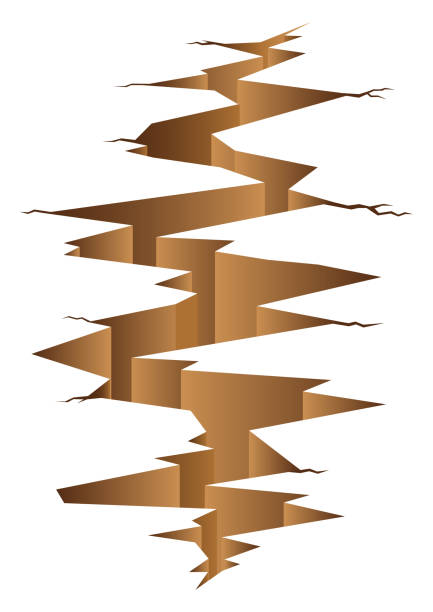 Bridging the Gap:Examples
Multiple tickets have been created, over time, asking the same or very similar question.

Identify why that may be.
Take steps to address the issues.
Add the information to documentation.
Create a video of the topic.
Increase the visibility.
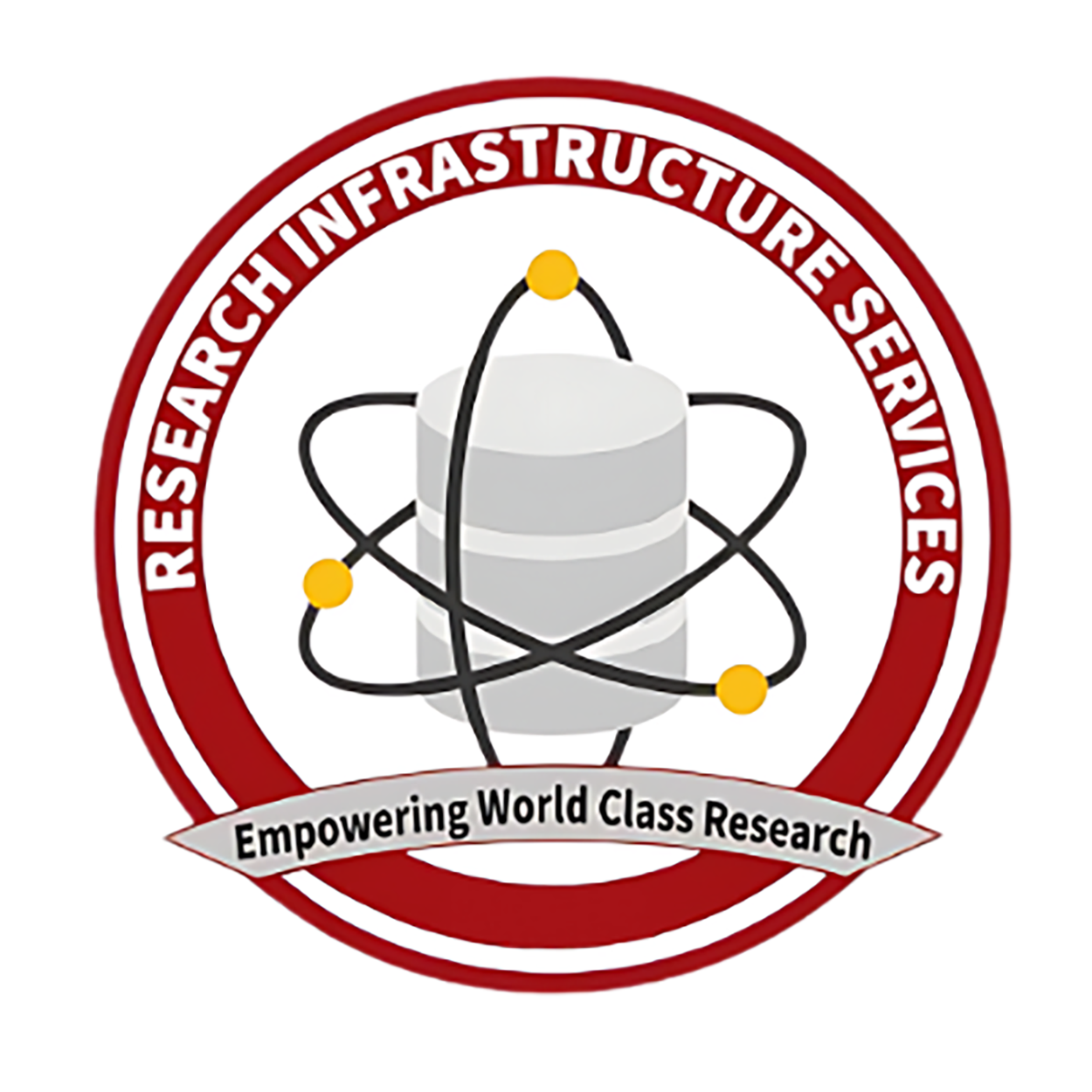 46
6/18/24
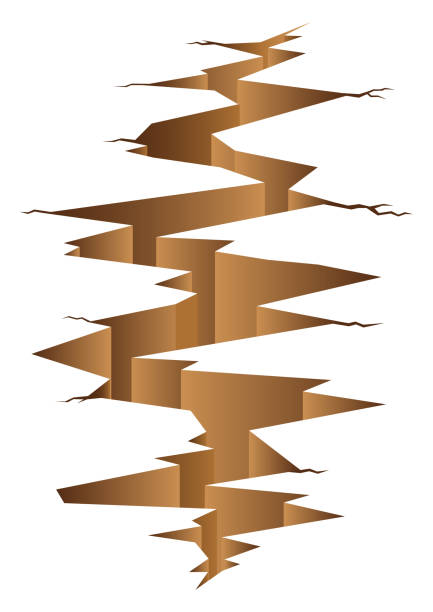 Bridging the Gap:Other Ideas
Certification – Allow certification through seminars/classes.
Paid Seminar – Summer, in person, week-long session.
Hackathons – Allow users to bring problems/issues/software and help them to get things working.
Providers – Bring in providers to help costs and with expertise.
Hybrid/In person – Look at offering hybrid or in person options
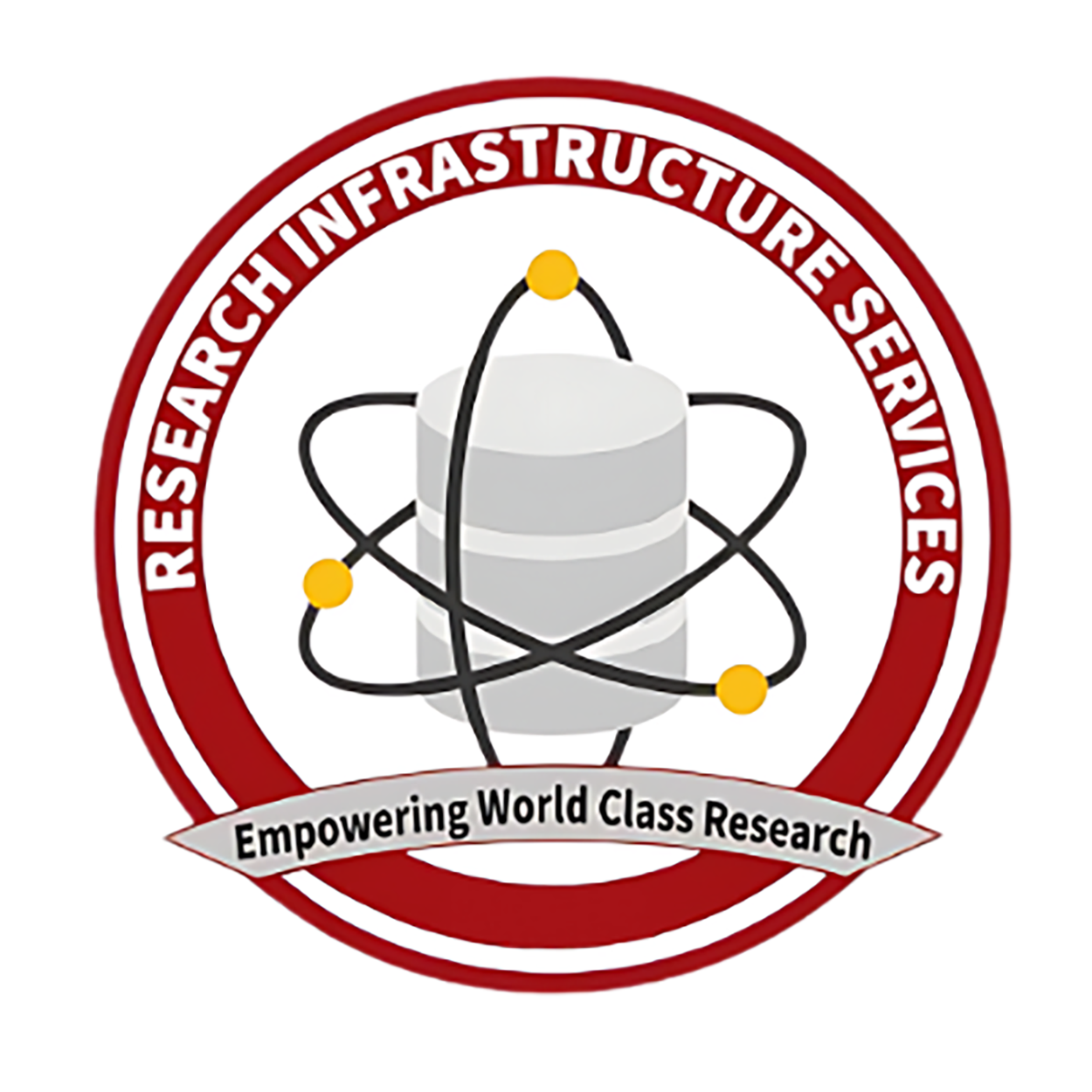 47
6/18/24
Summary
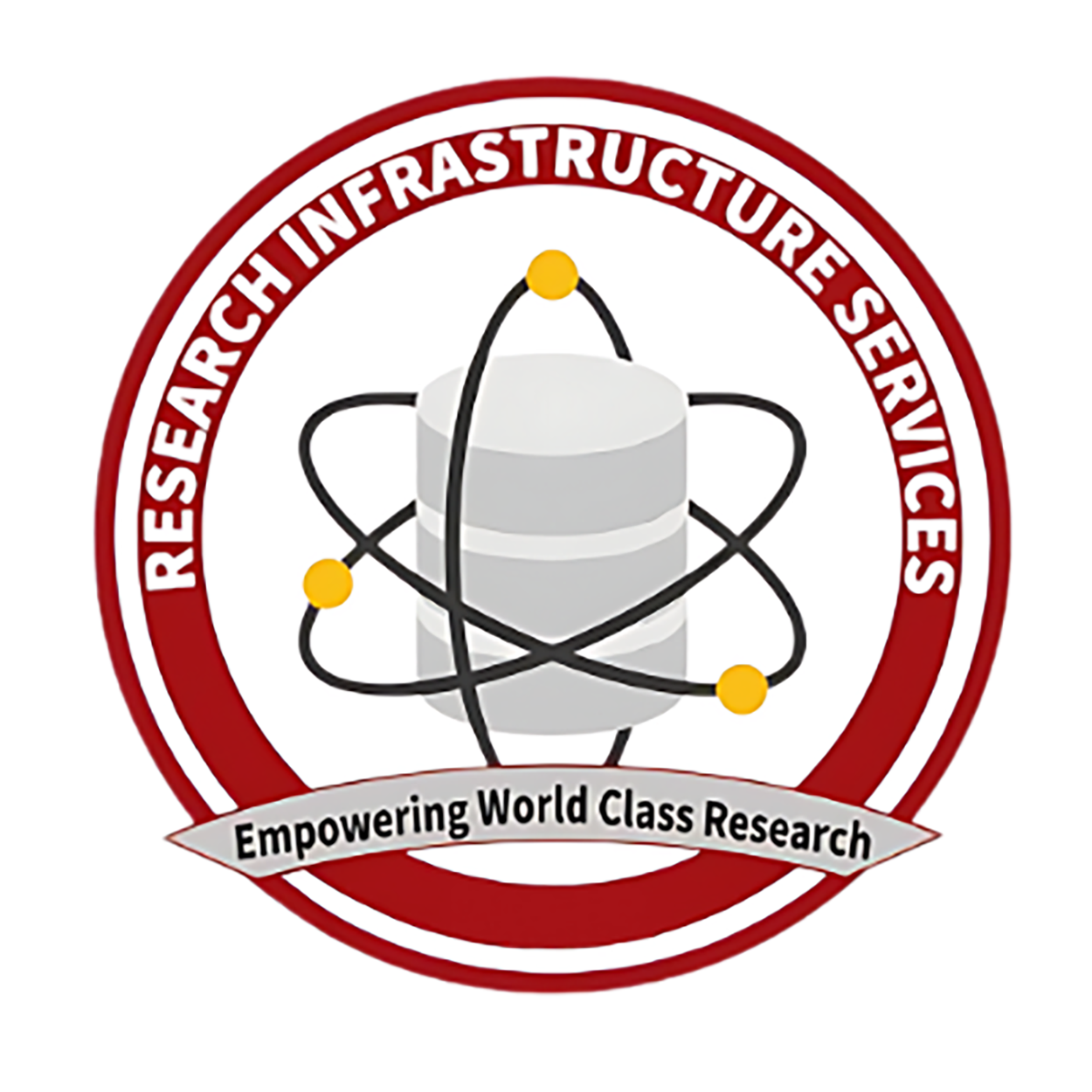 48
6/18/24
Summary
User support is a role that encompasses a myriad of skillsets.
It is a challenging but rewarding role.
There is no single solution.
User expectations are a driving factor.
Teaching is one of the most important aspects.
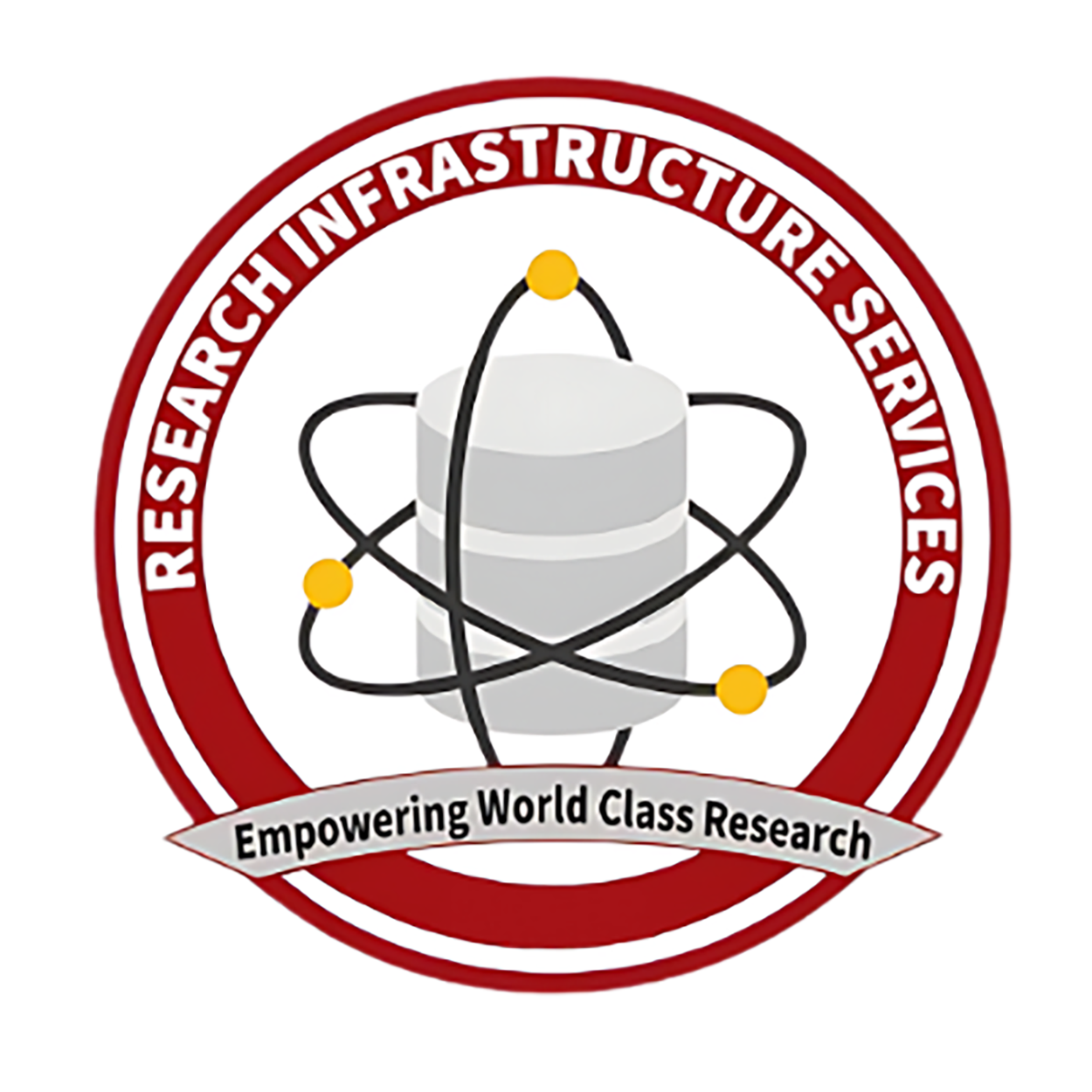 49
6/18/24
Thanks!
Questions?
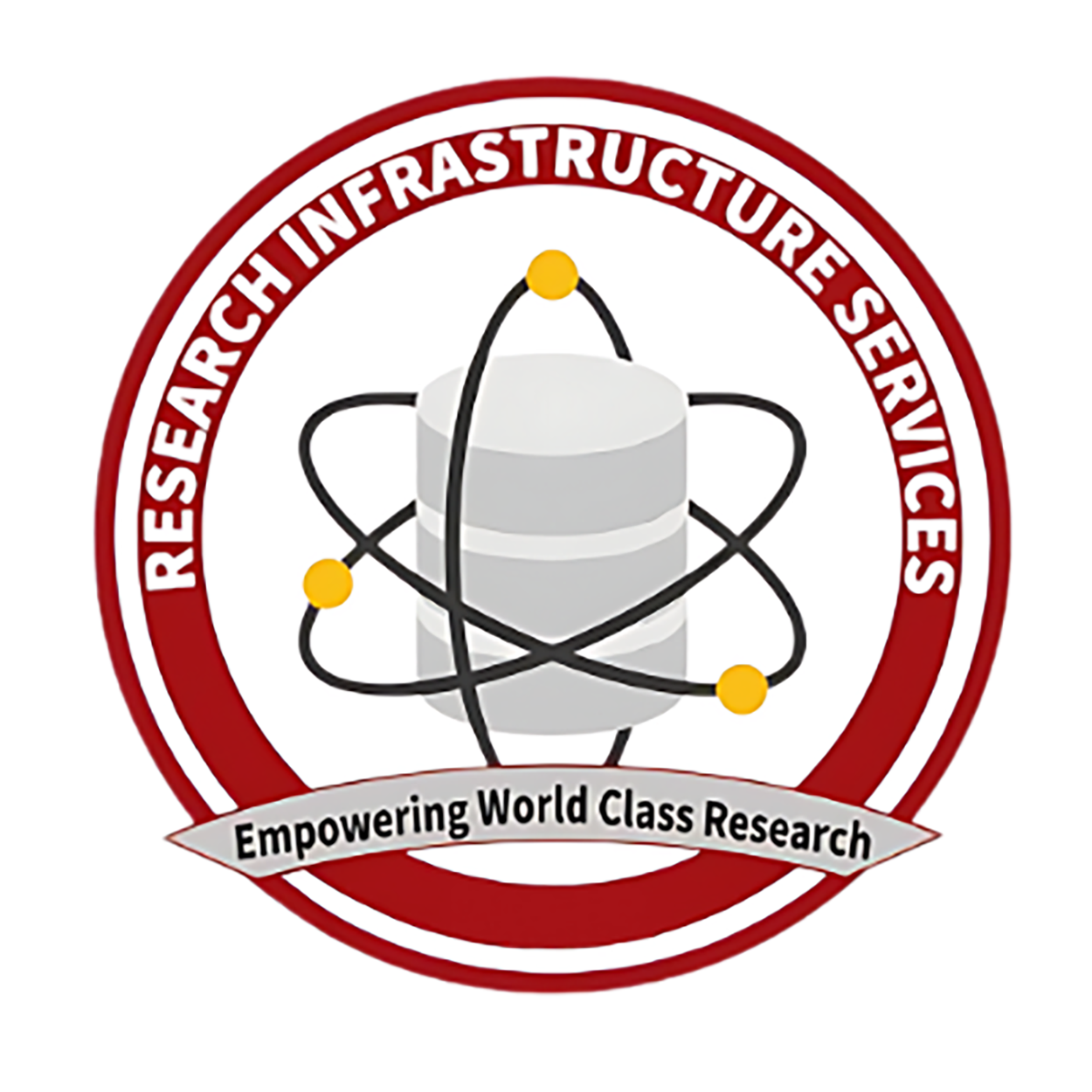 50
6/18/24